Le système immunitaire de l’enfant
Antoine LOOSEN
Cas clinique…
Vous recevez en consultation le petit Enzo, 8 mois, pour pleurs, troubles du sommeil, refus du biberon et agitation.
L’examen clinique retrouve : 
Une fièvre à 40°C
Des adénopathies cervicales
Et à l’otoscope…
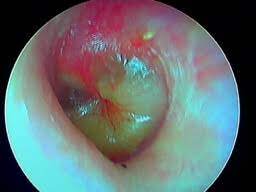 Dr Ali ABBAS
Sa mère vous demande alors : 
« Mais docteur, pourquoi fait-il autant d’infections ? »
Rappels sur le système immunitaire
Système visant à prémunir, résoudre et réparer les lésions de l’organisme 
Classiquement composé de 3 grandes barrières : 
L’immunité naturelle
L’immunité innée
L’immunité adaptative
Chacune composée d’effecteurs cellulaires et humoraux
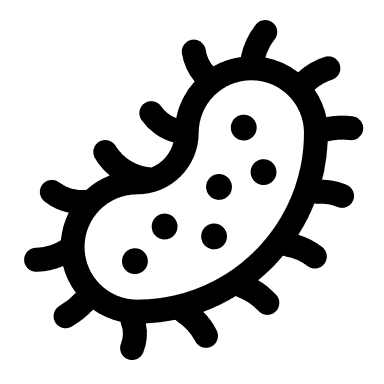 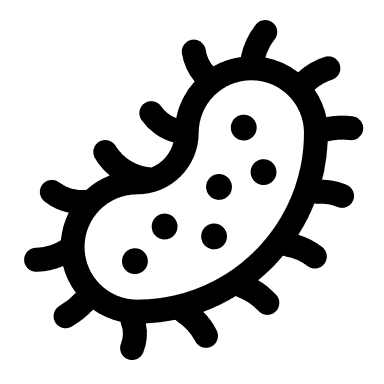 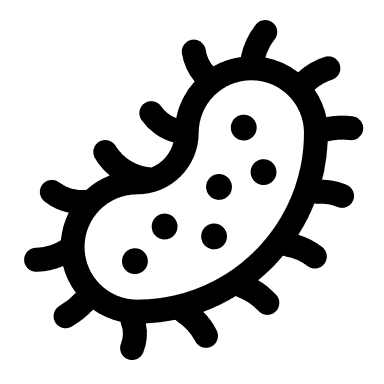 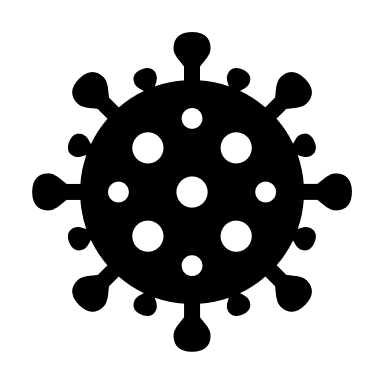 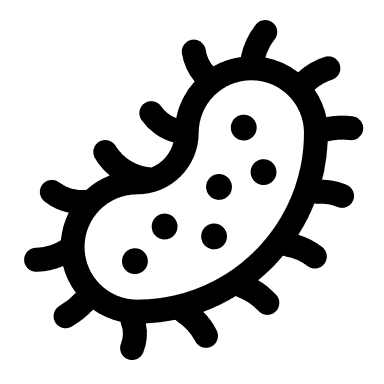 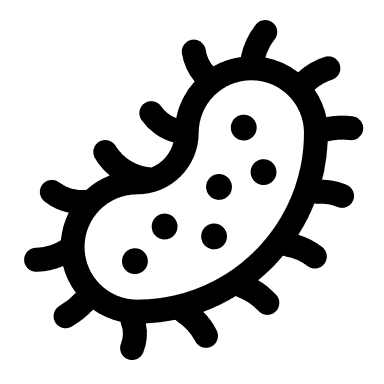 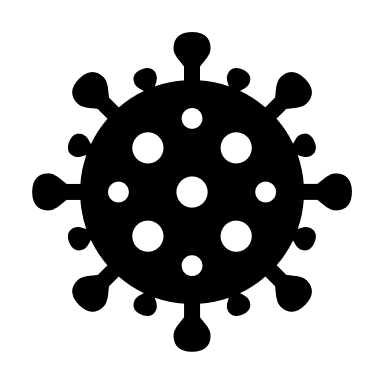 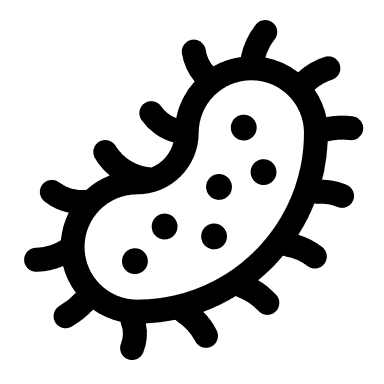 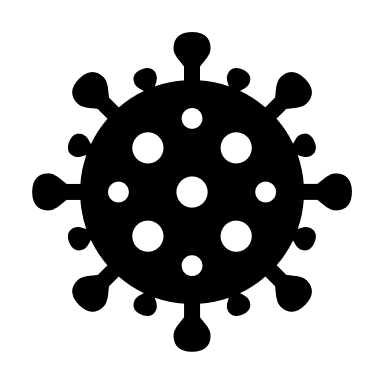 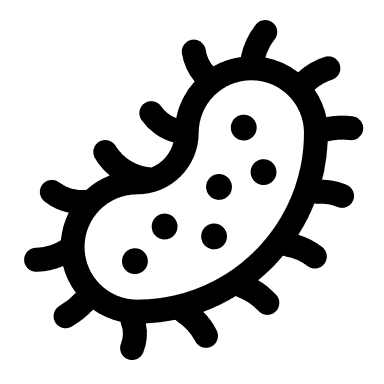 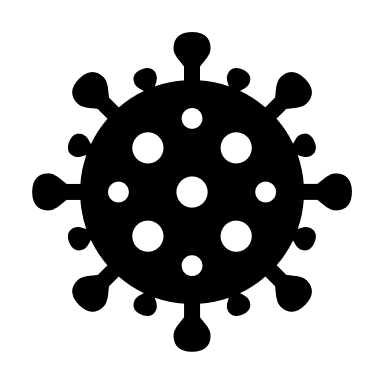 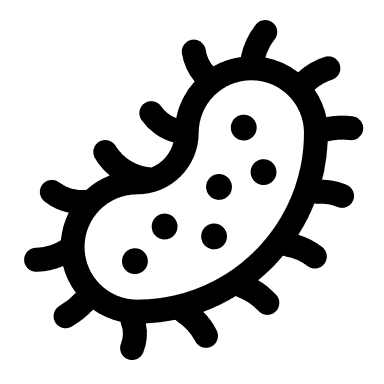 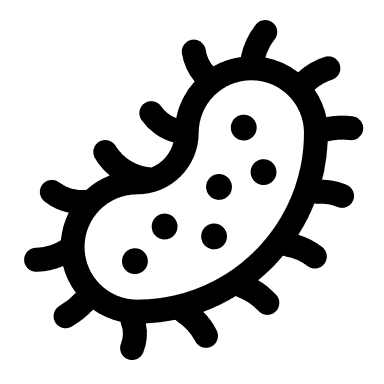 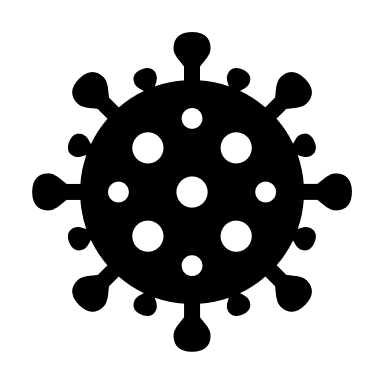 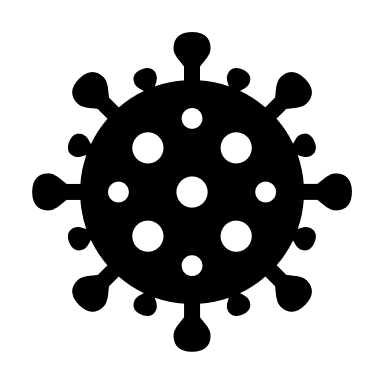 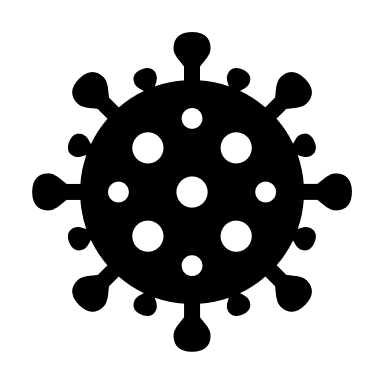 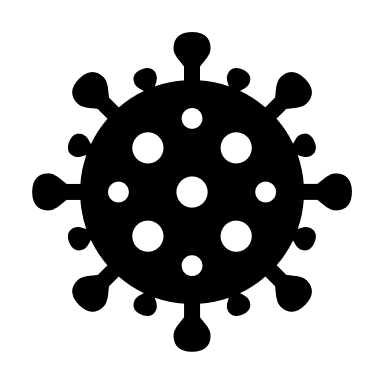 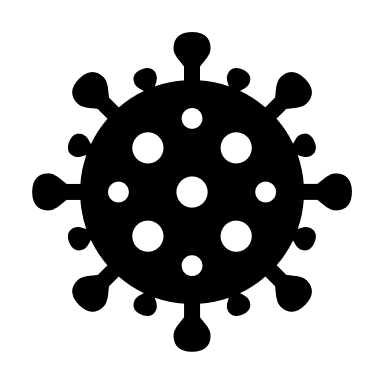 Cellules immunitaires Innées
Cellules immunitaires Adaptative
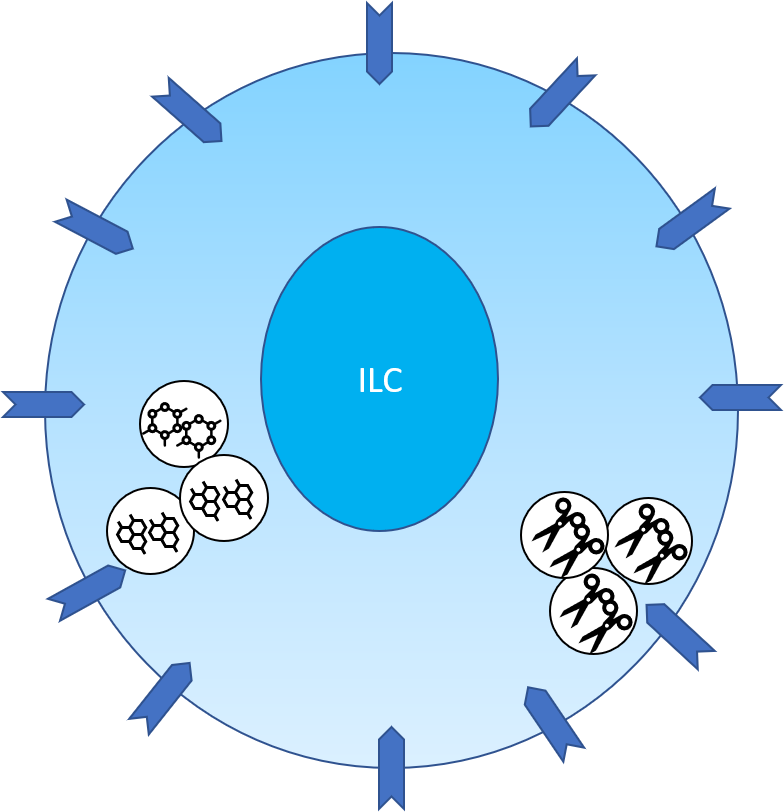 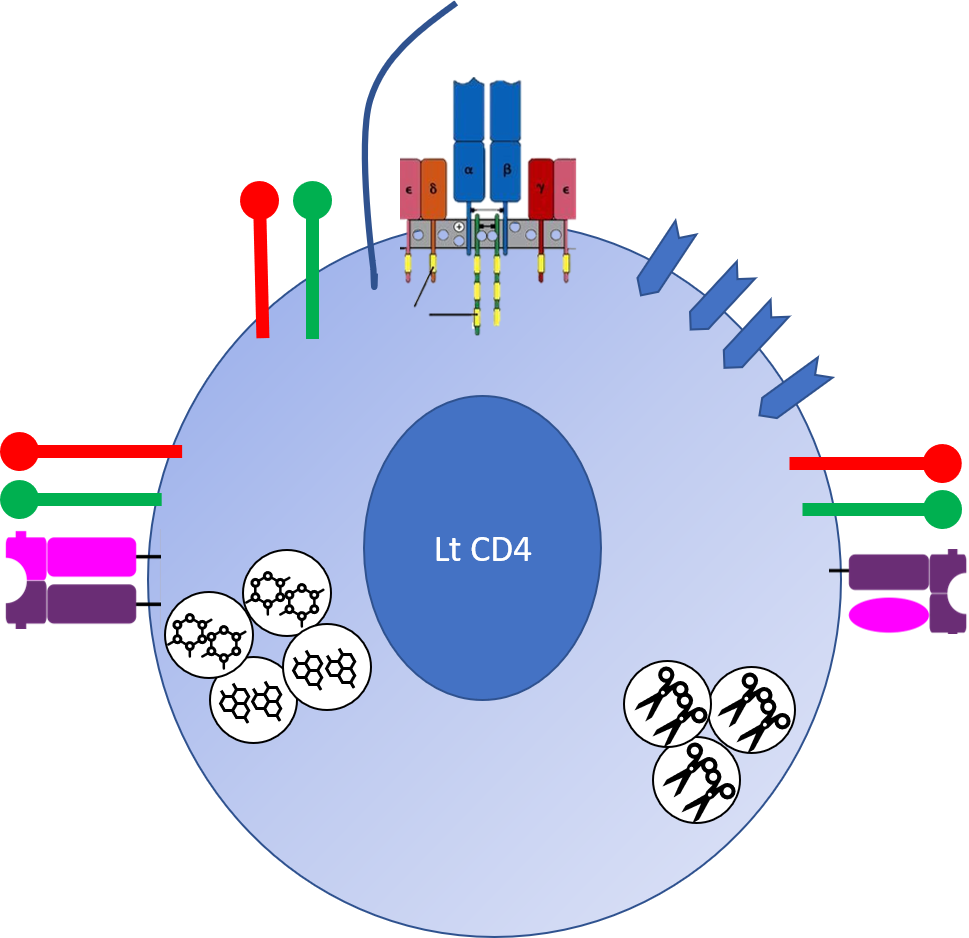 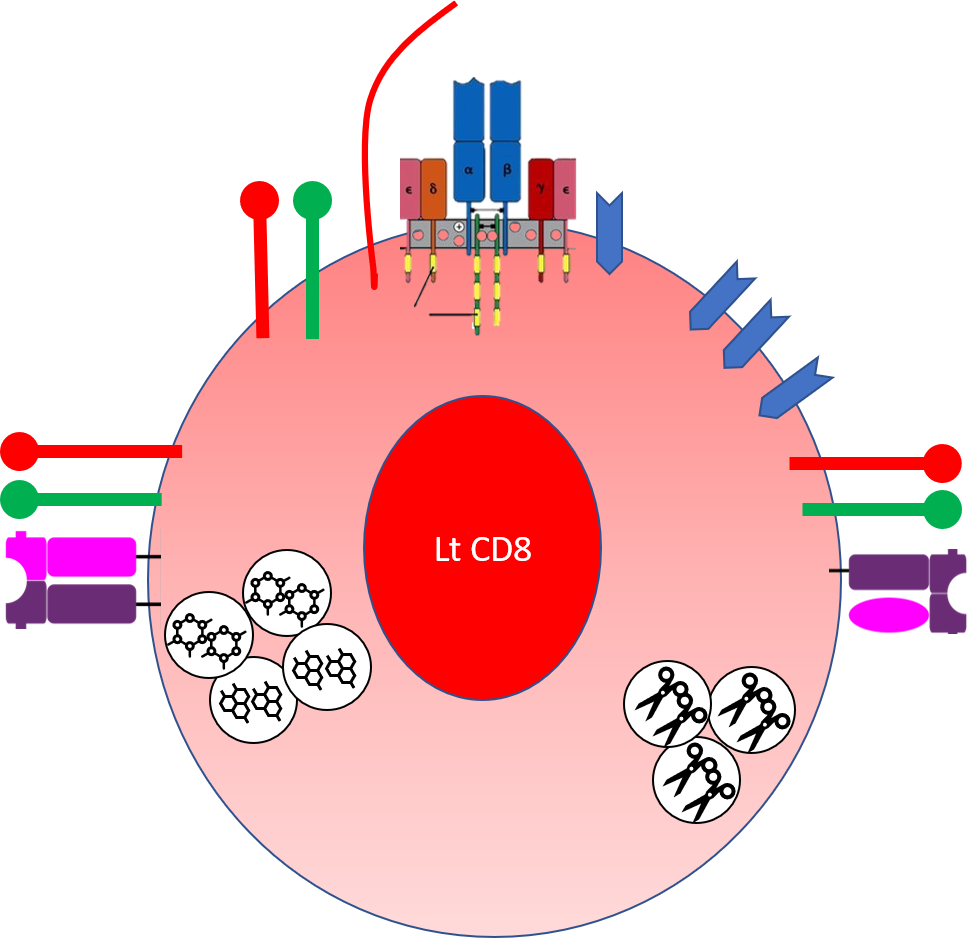 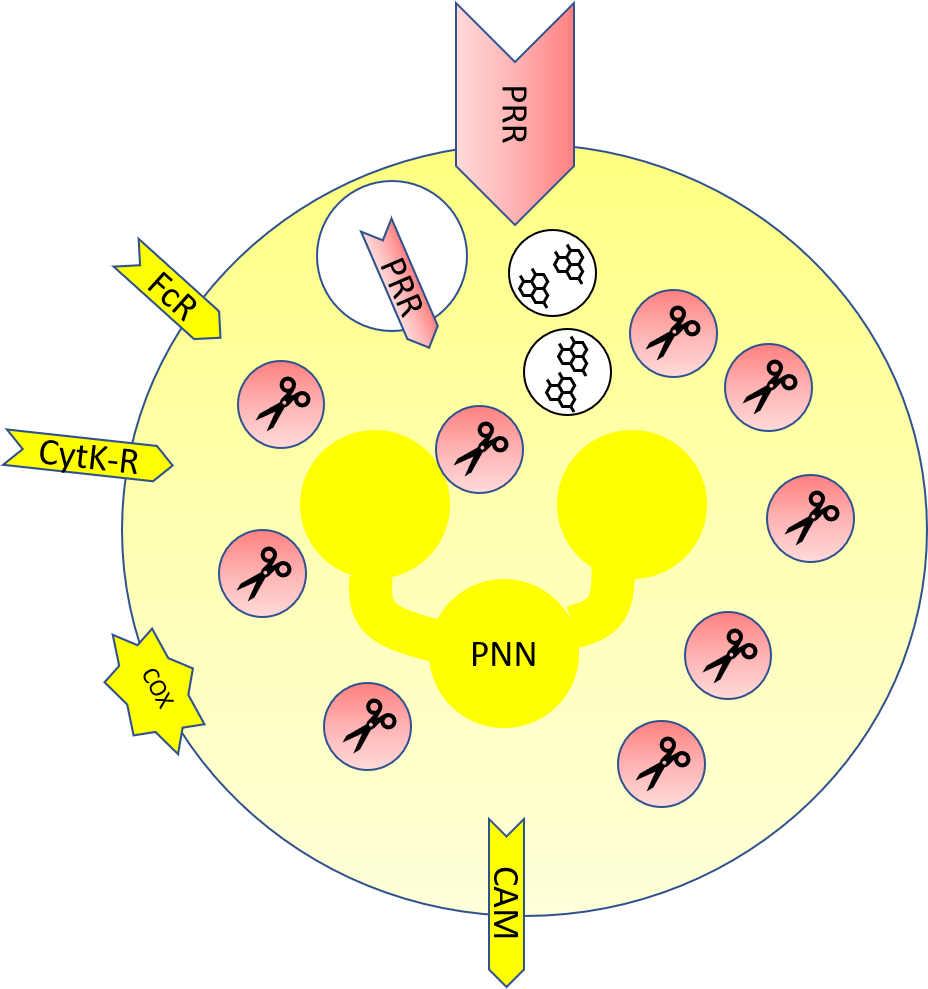 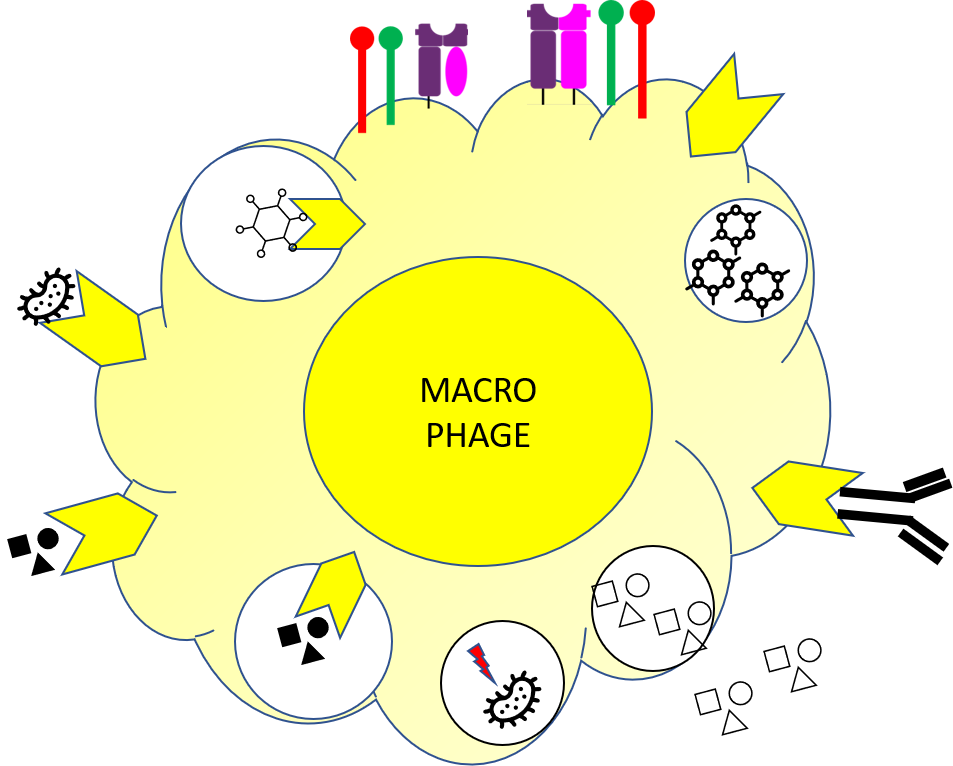 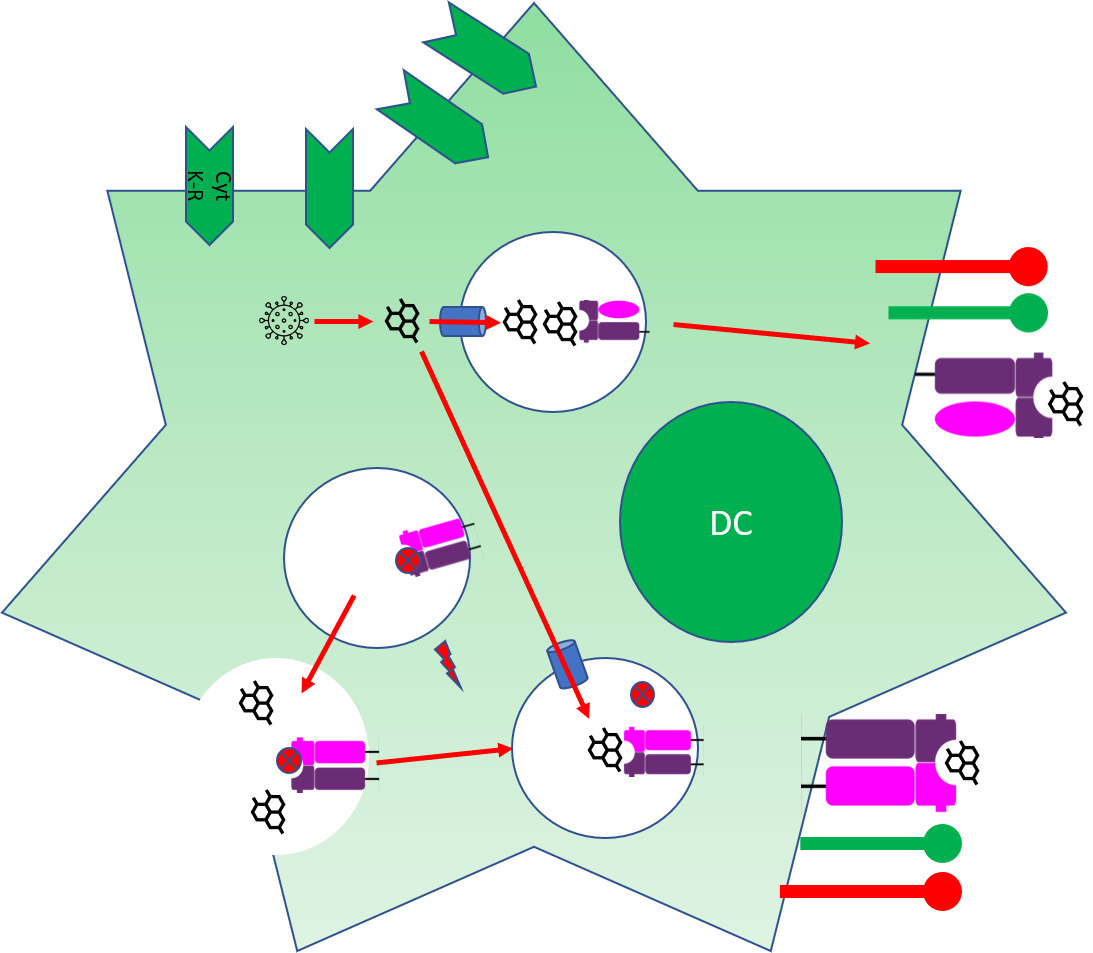 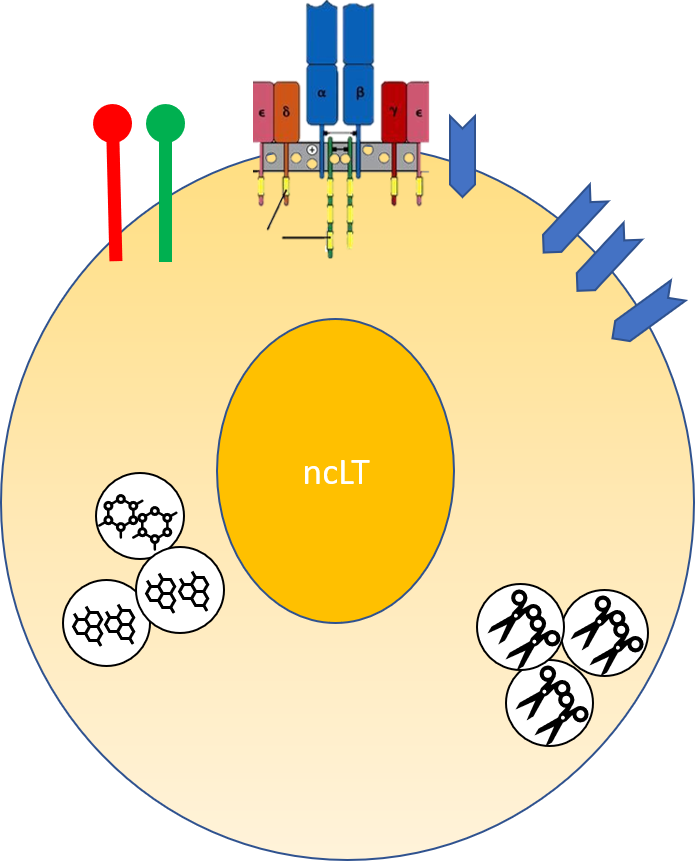 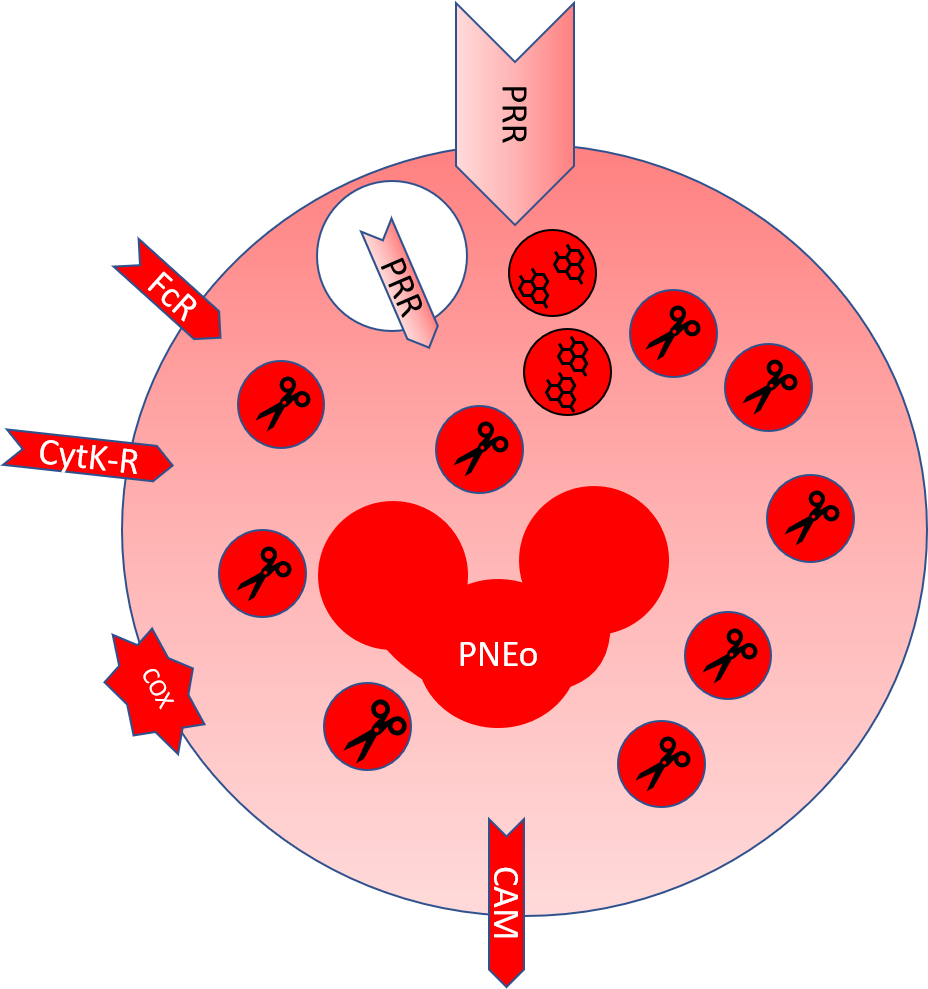 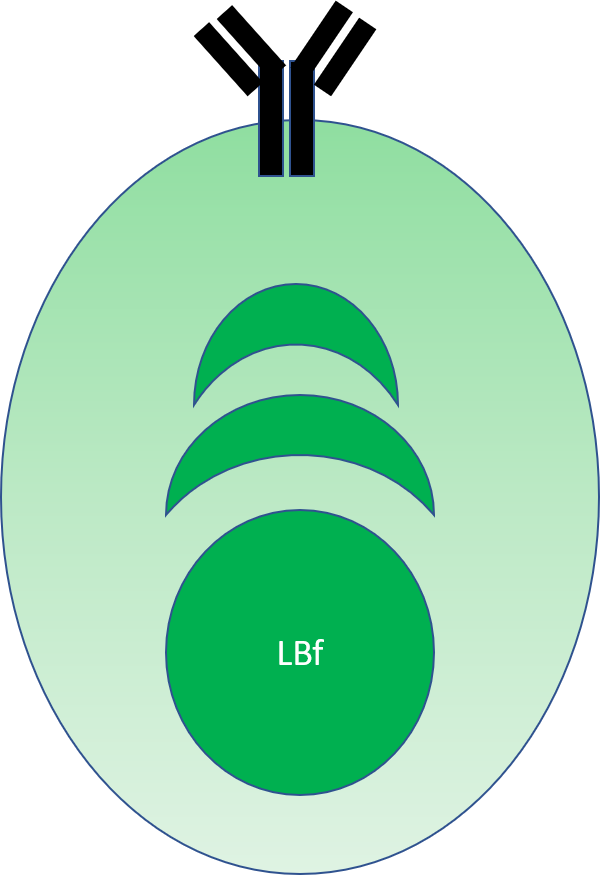 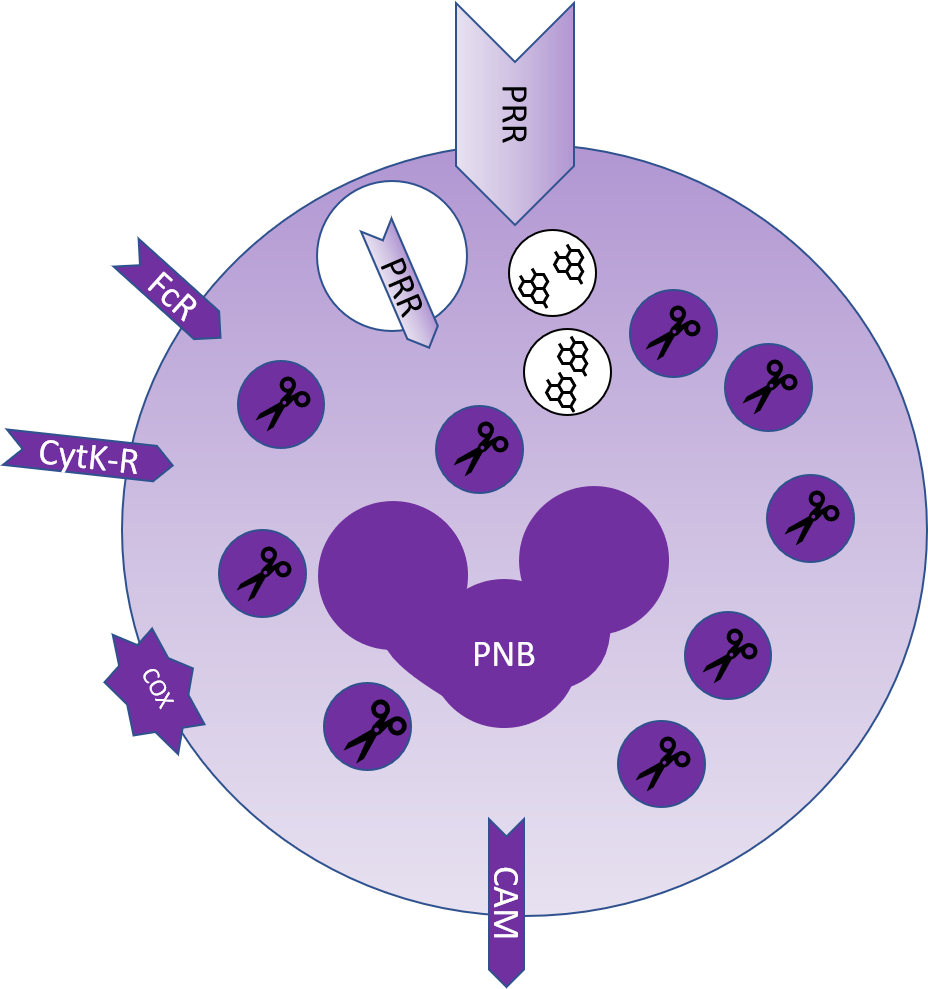 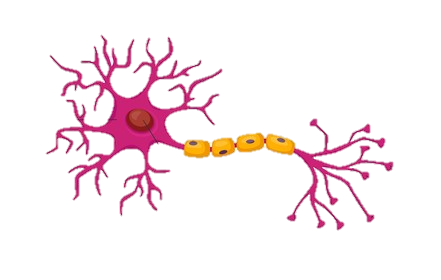 Effecteurs humoraux innés :
Effecteurs humoraux adaptatifs
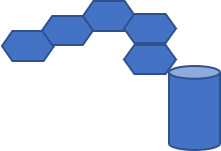 Peptides AntiMicrobiens
Système du complément
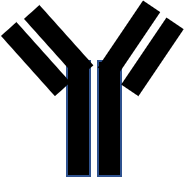 Immunoglobulines type M, G, A, E, D
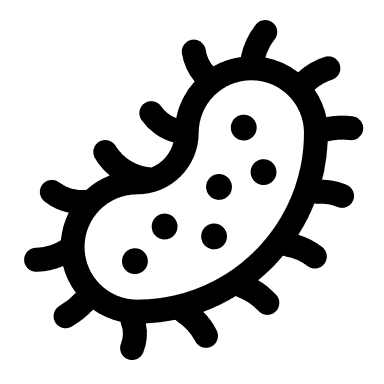 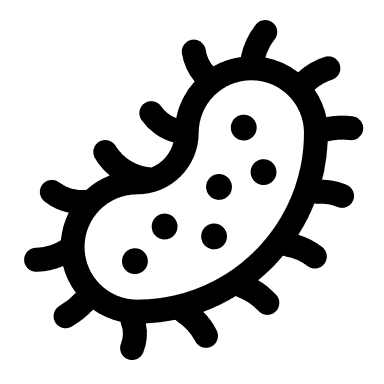 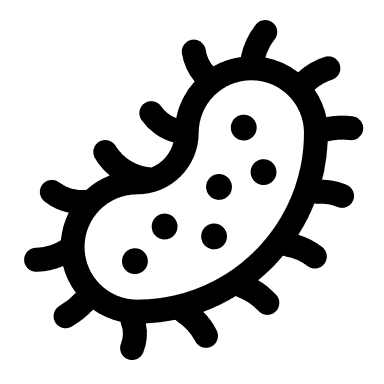 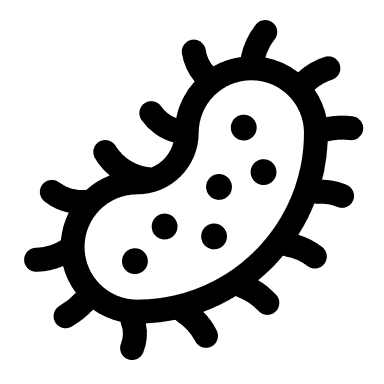 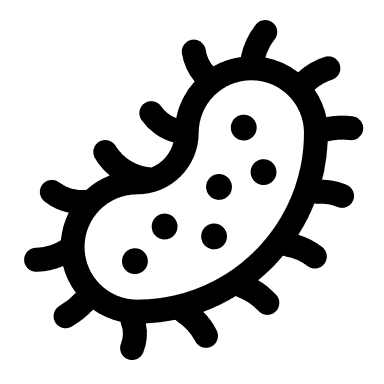 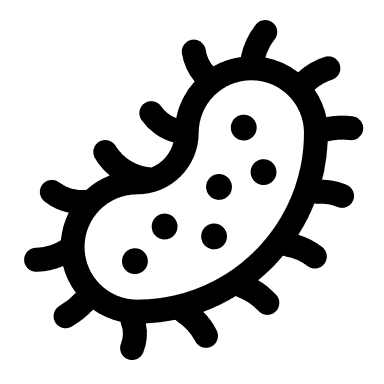 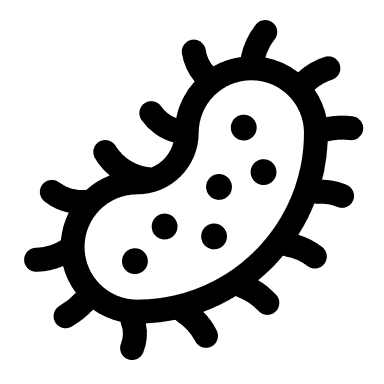 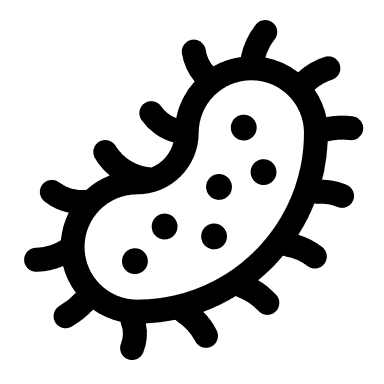 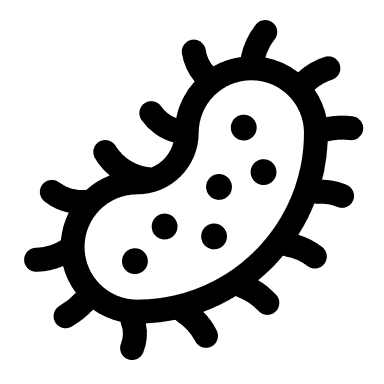 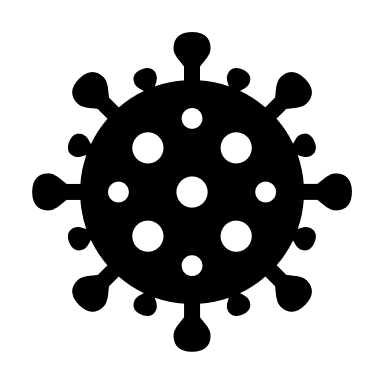 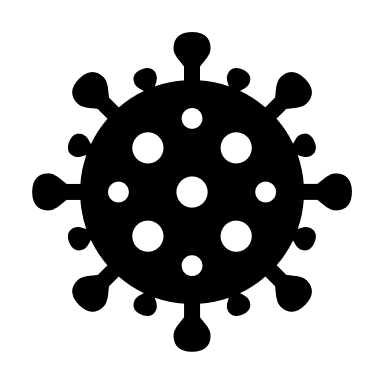 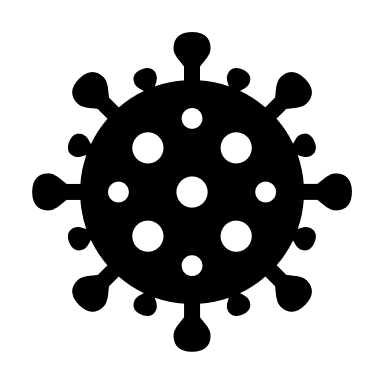 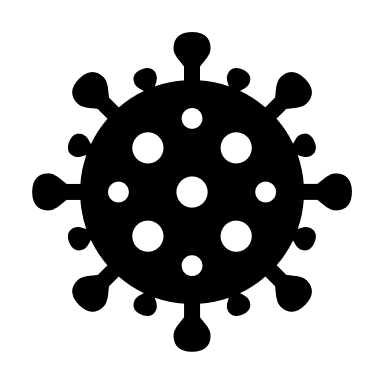 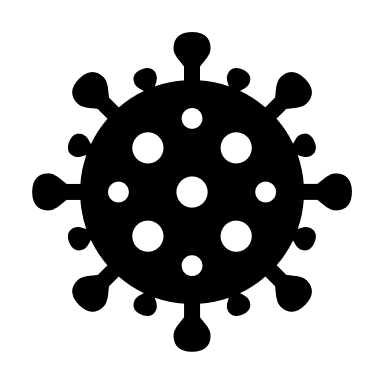 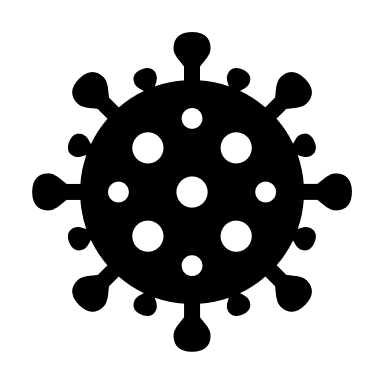 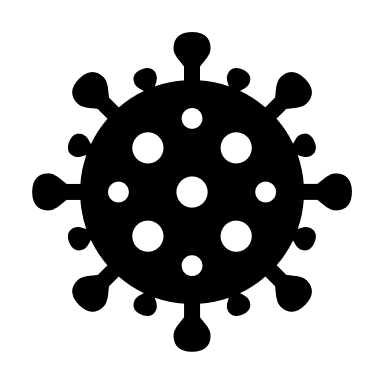 AMP + MUCUS + Ig
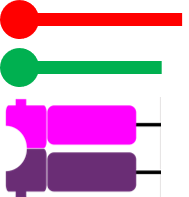 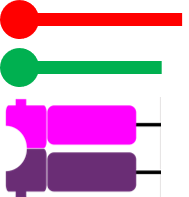 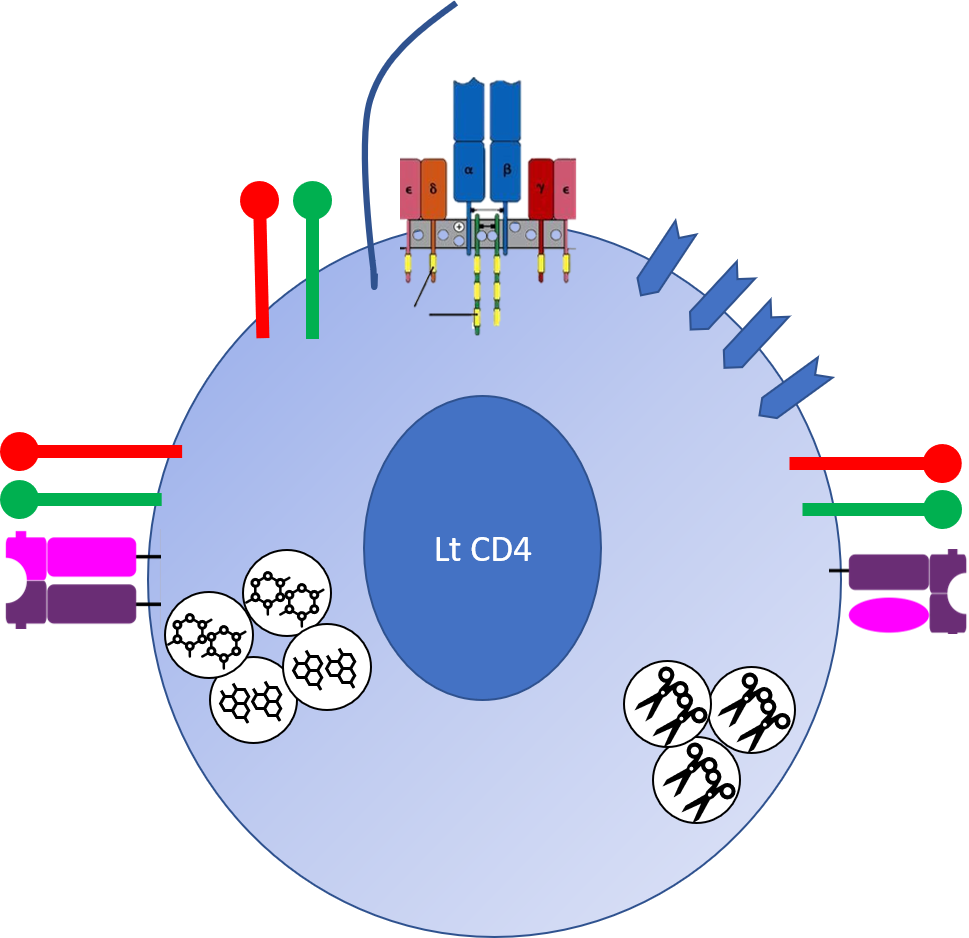 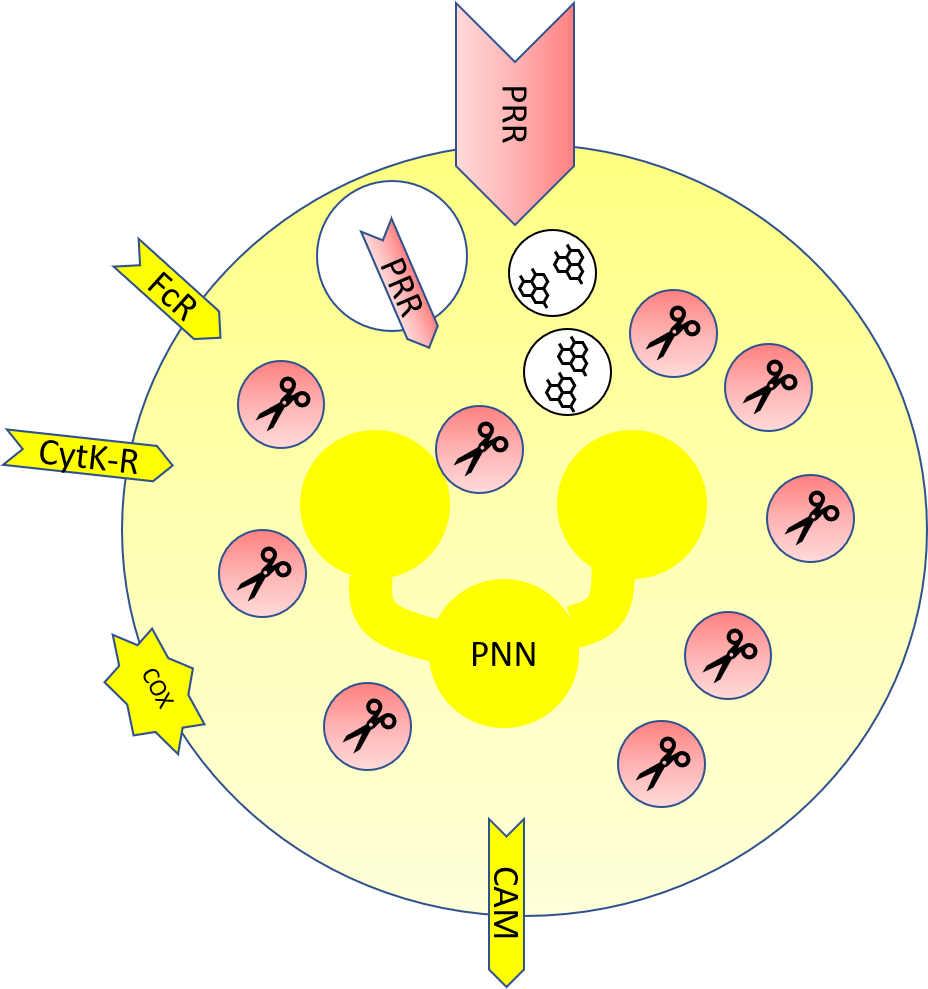 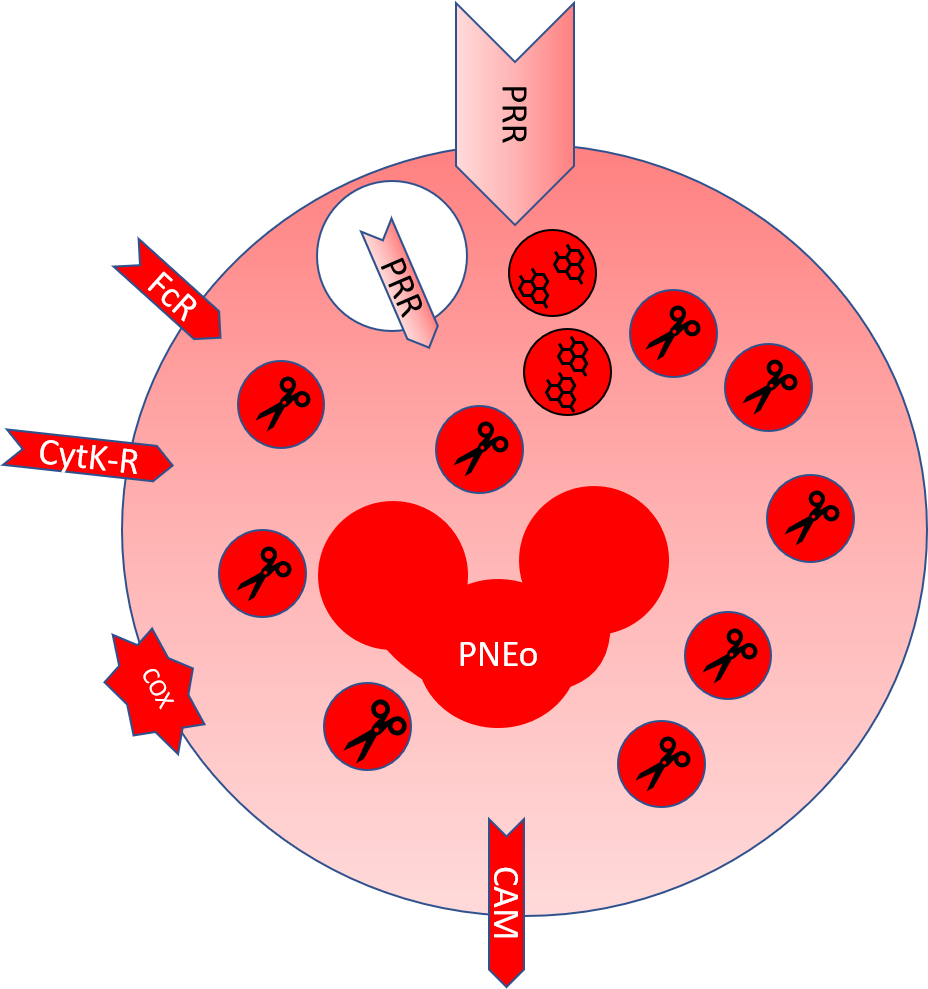 Cytokines Anti-inflammatoire : IL10, TGFb,…
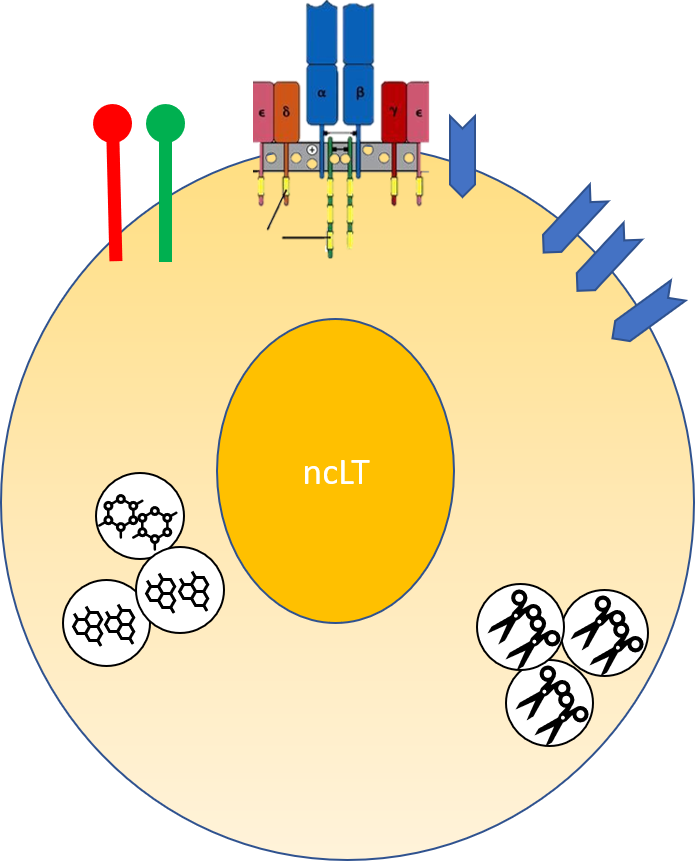 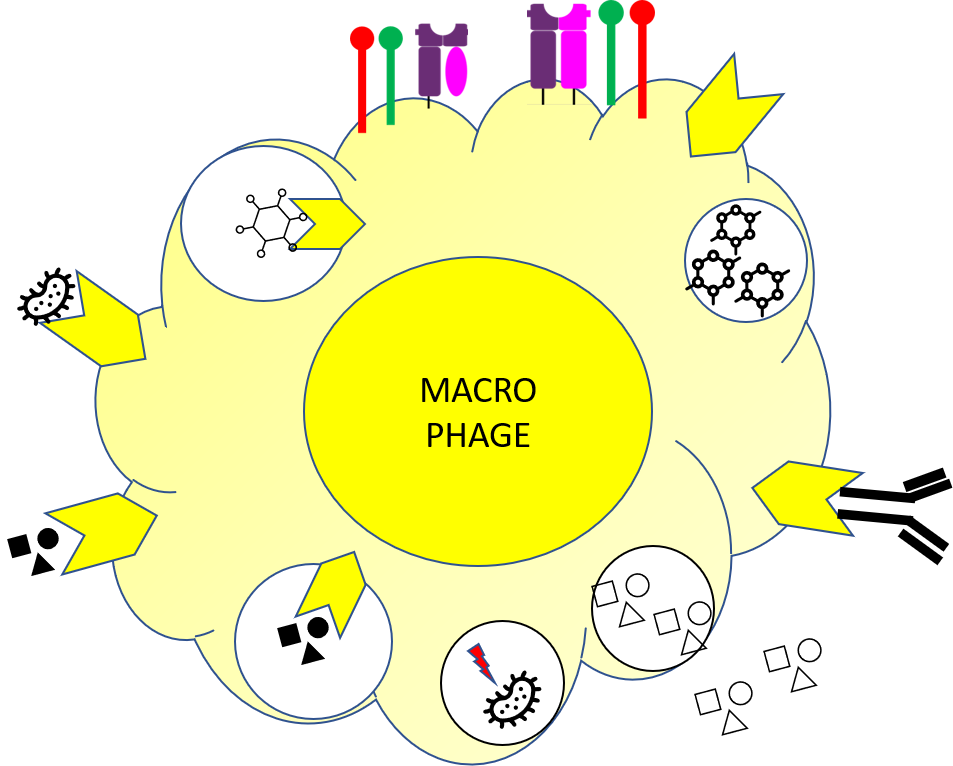 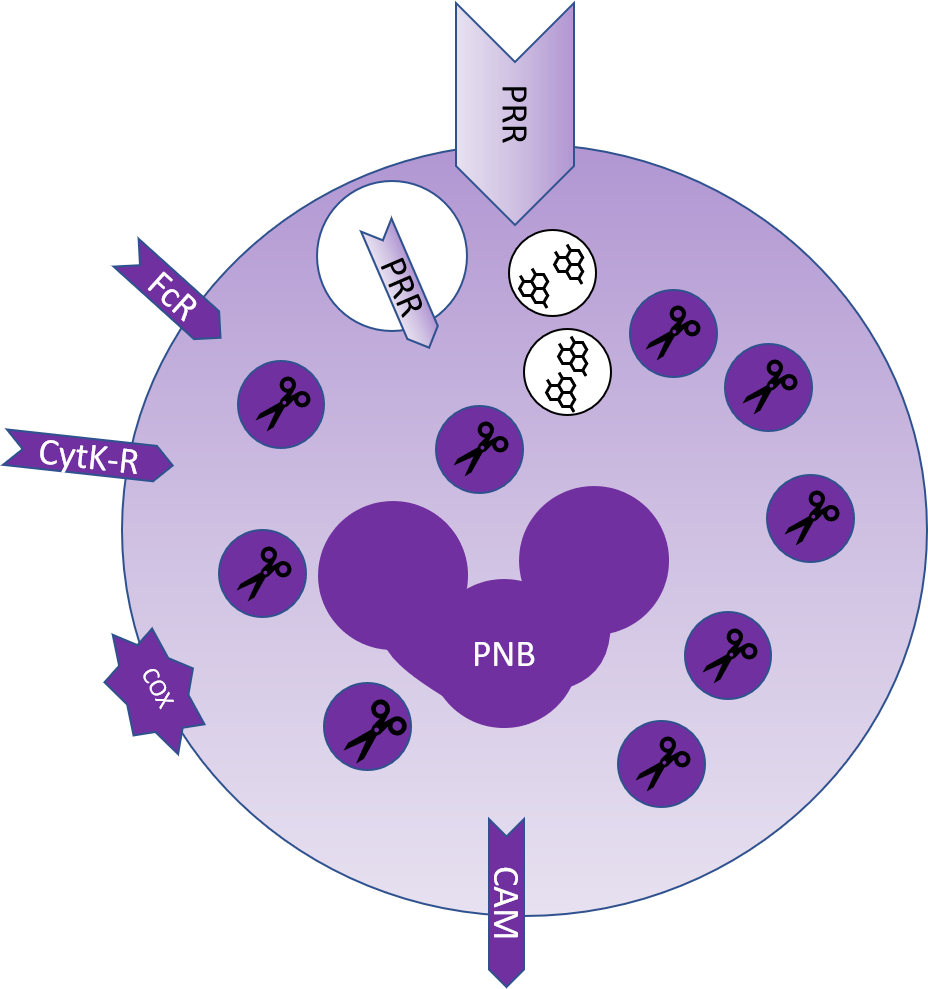 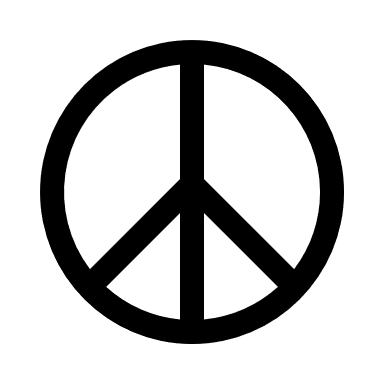 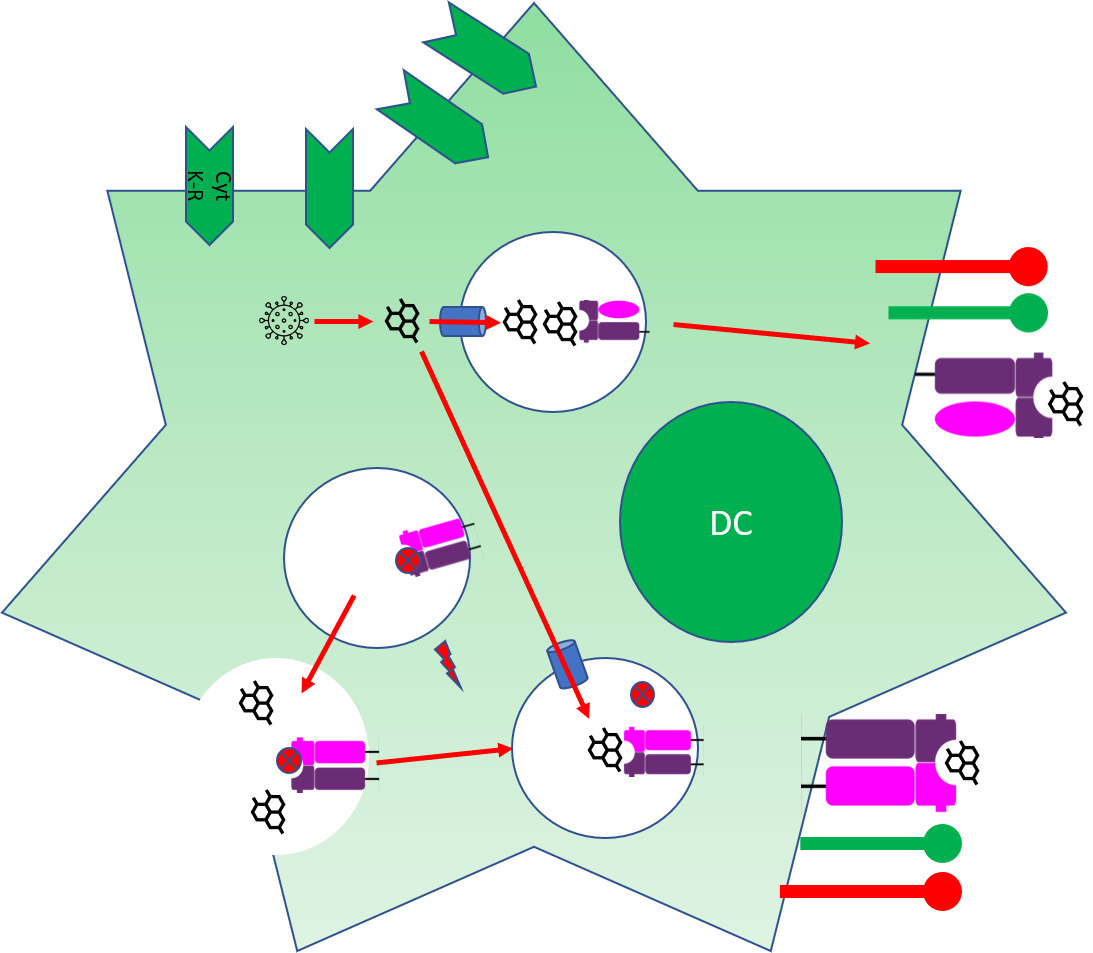 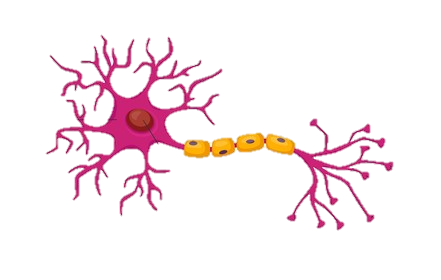 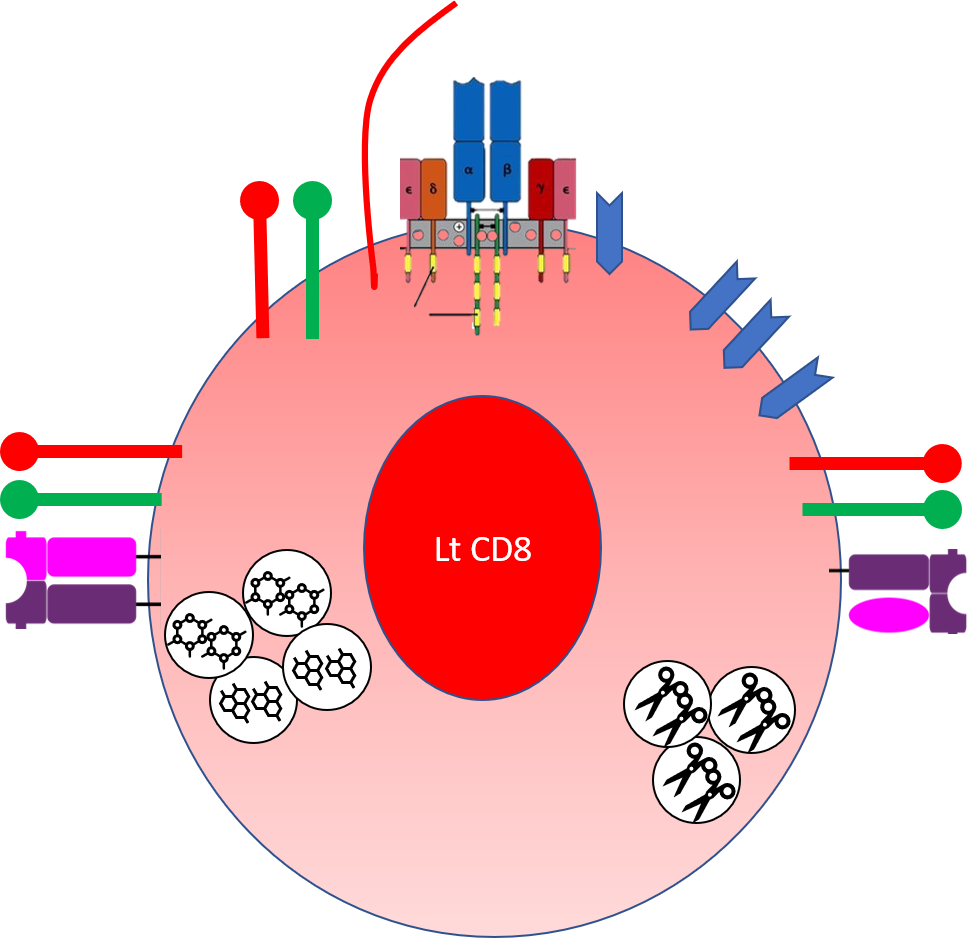 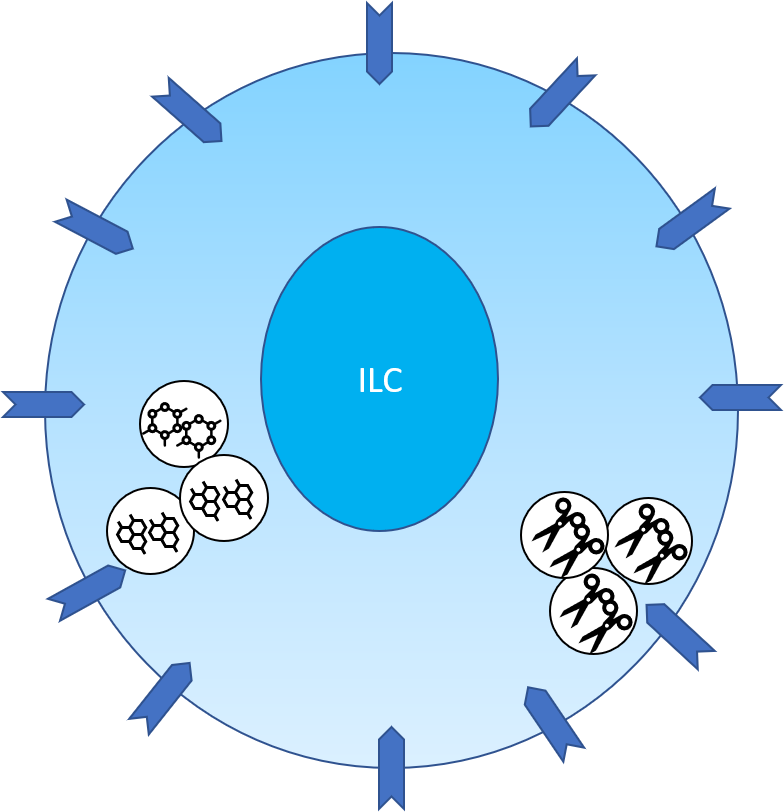 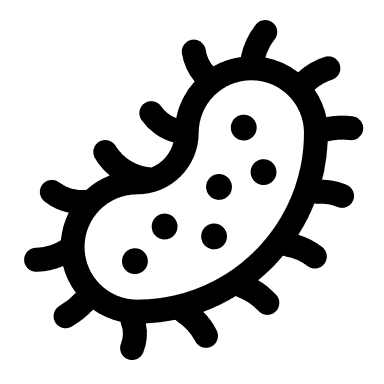 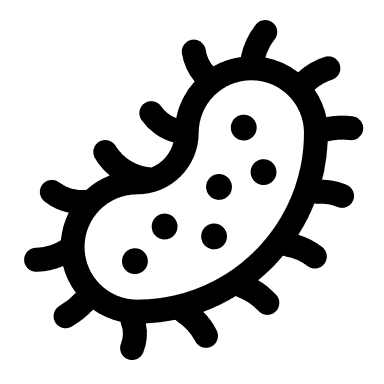 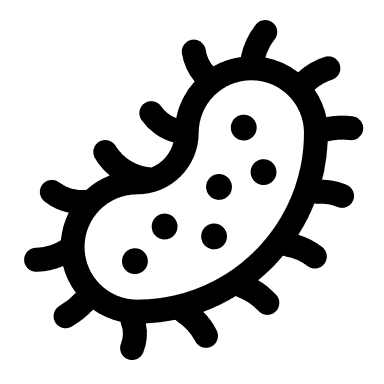 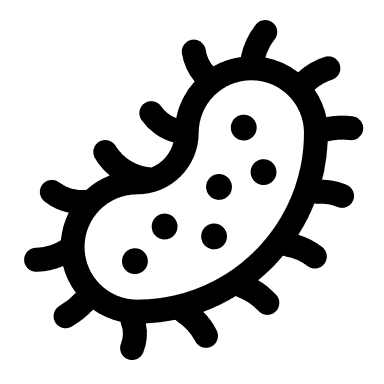 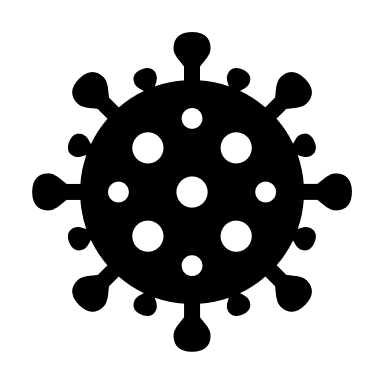 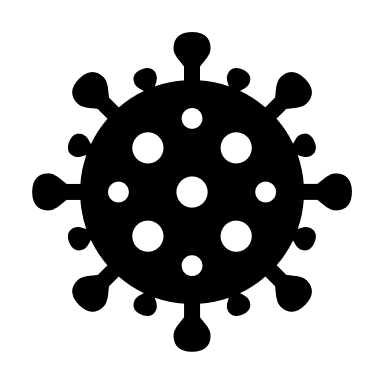 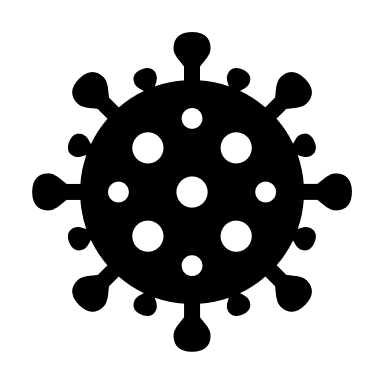 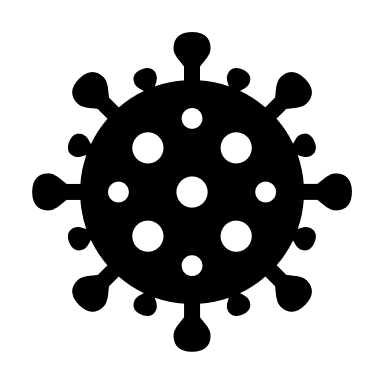 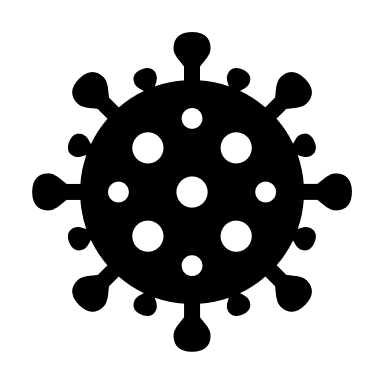 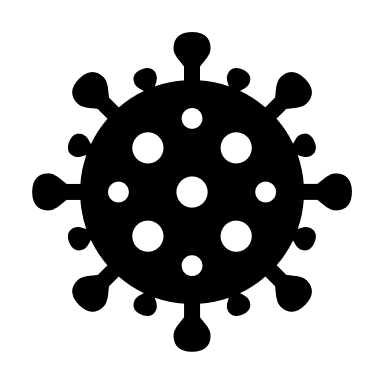 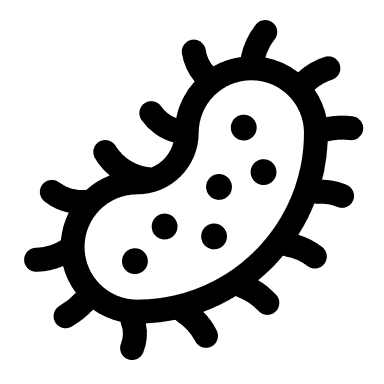 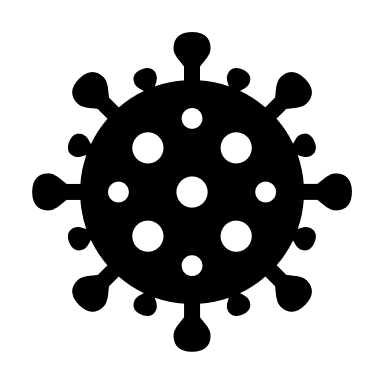 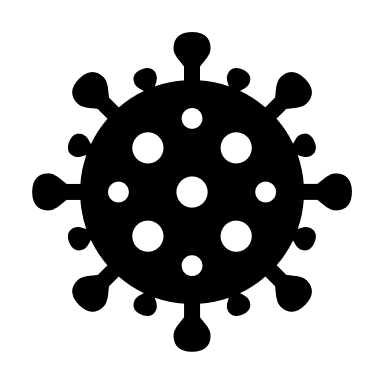 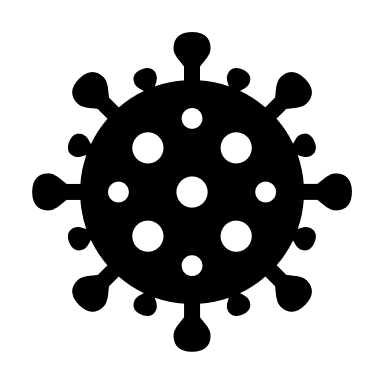 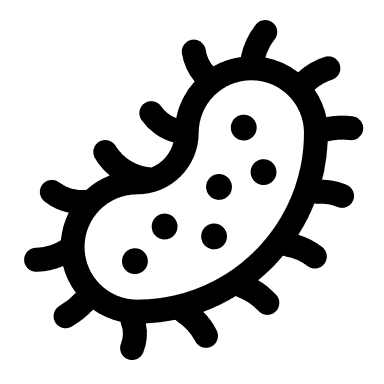 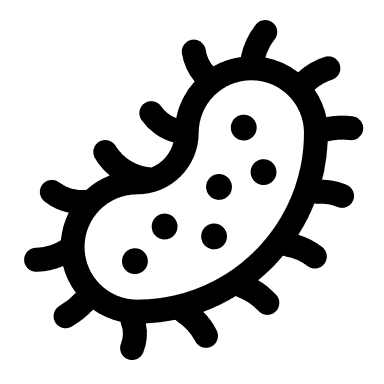 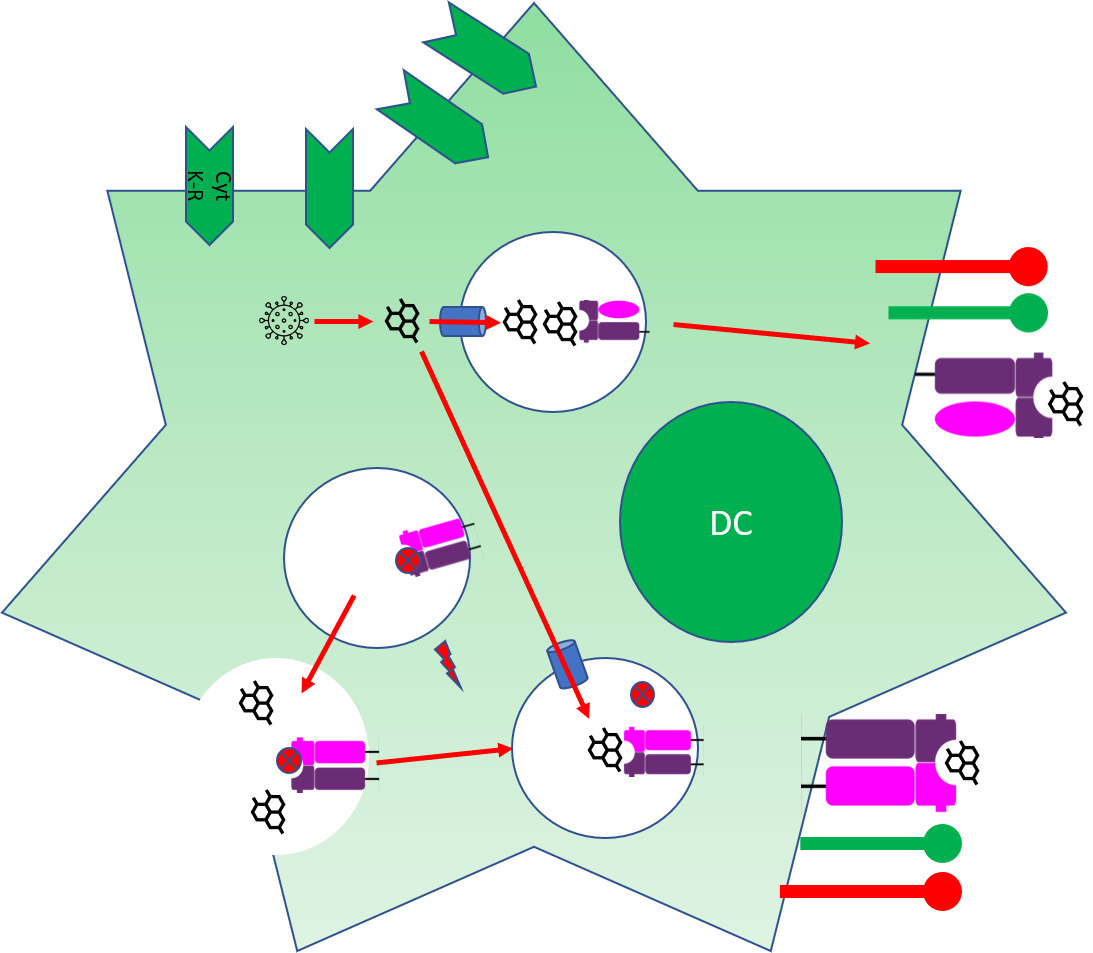 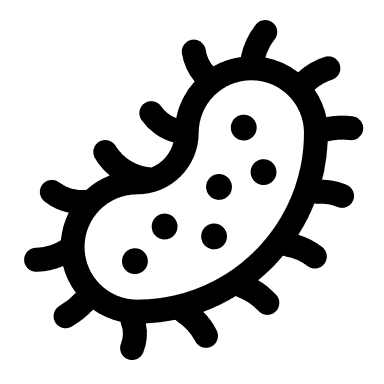 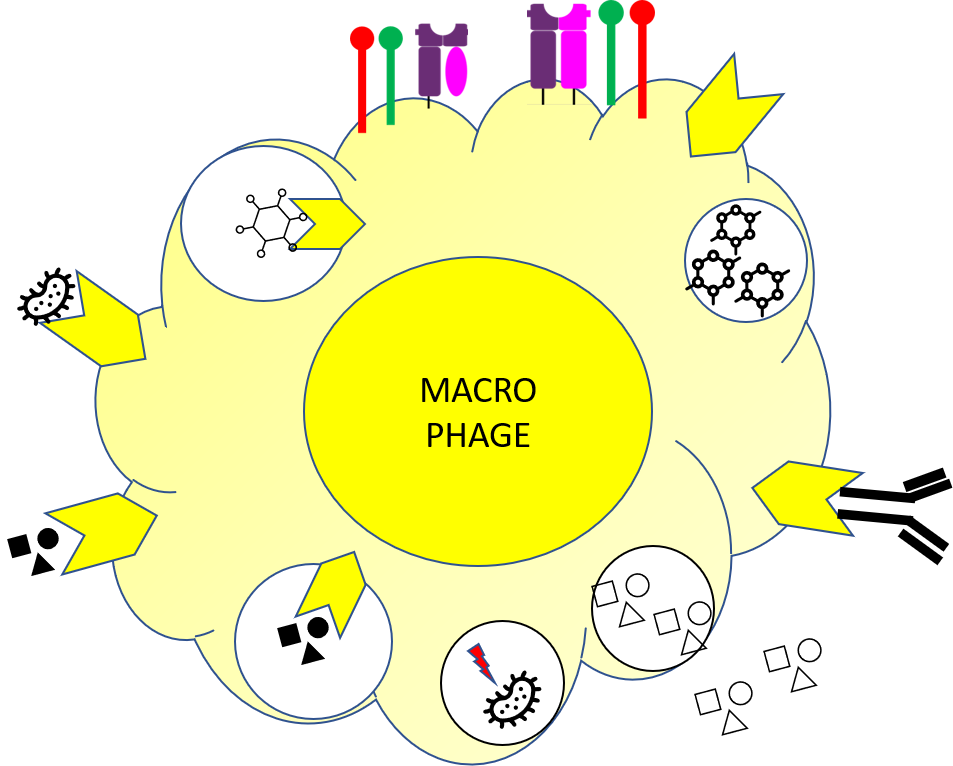 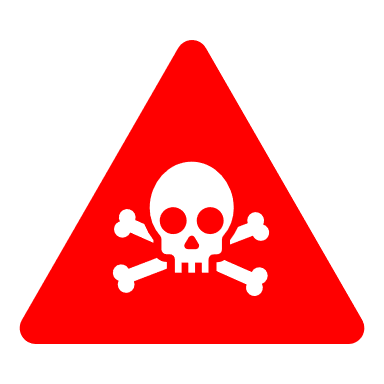 TH1
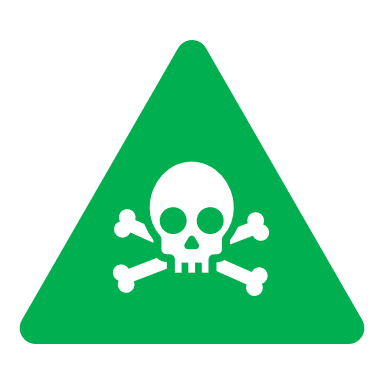 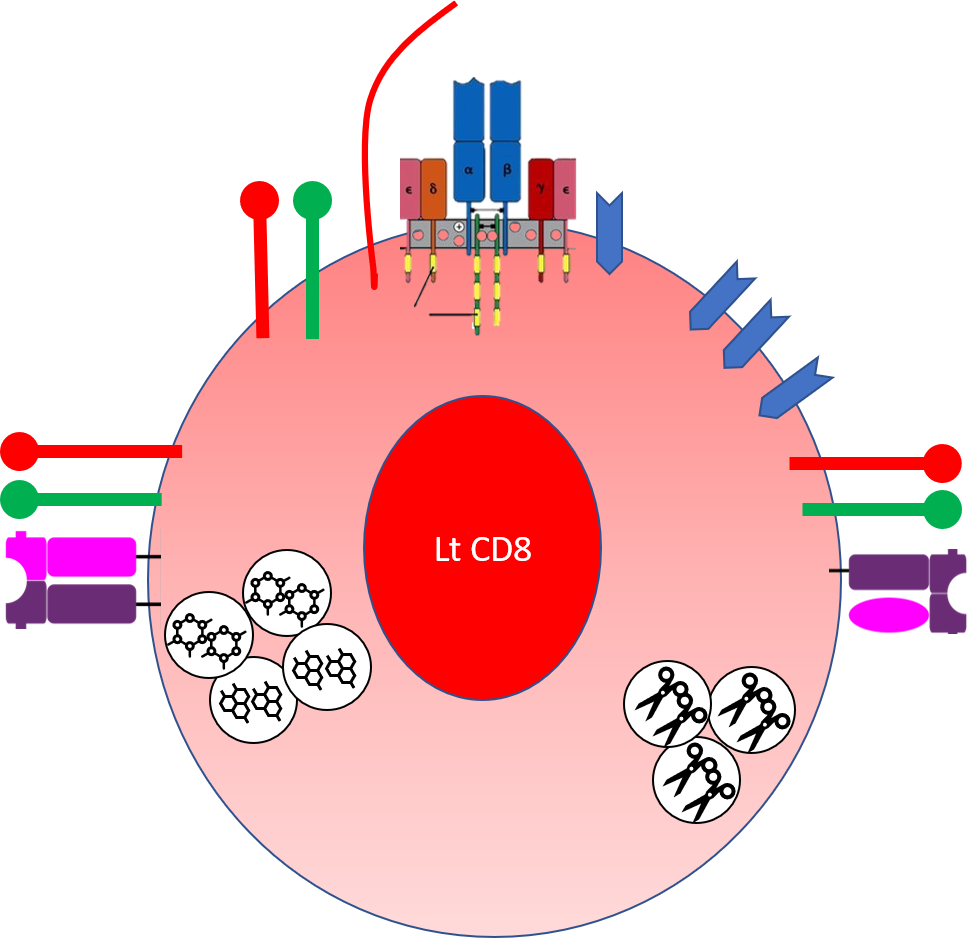 TH2
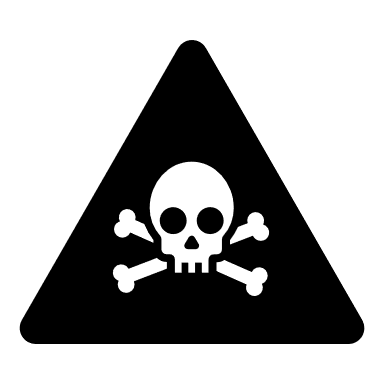 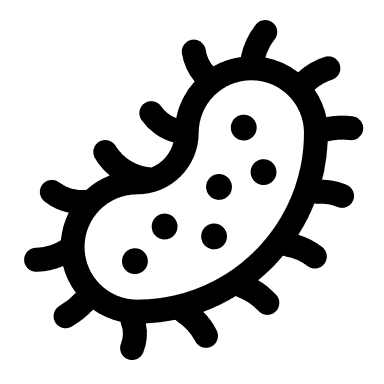 Ag
TH9
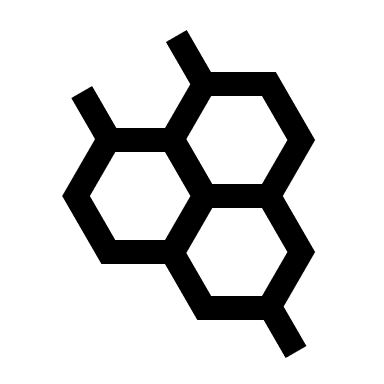 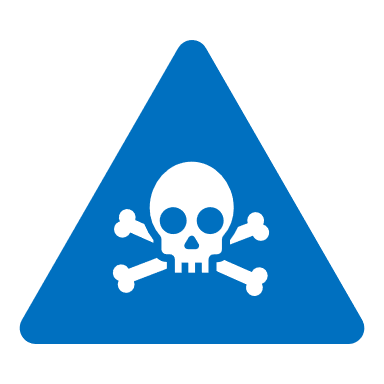 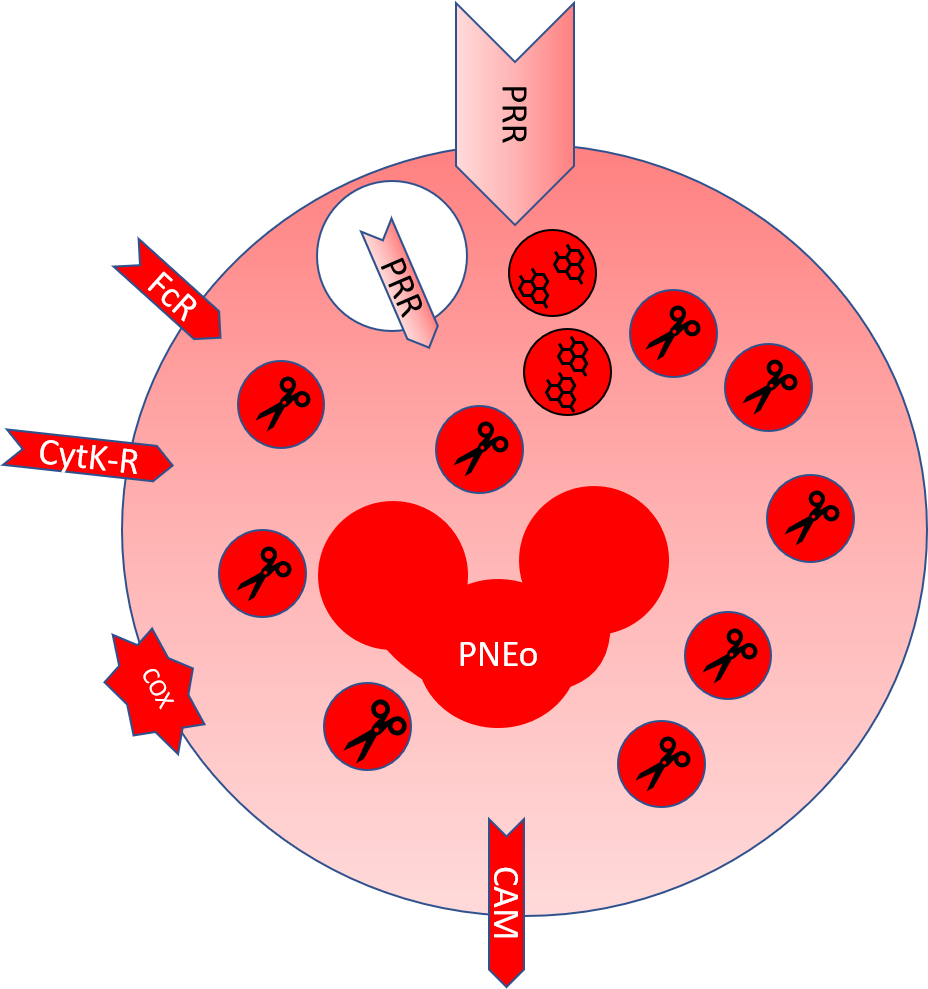 TH17
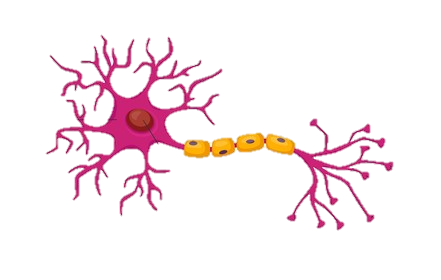 PAMPs
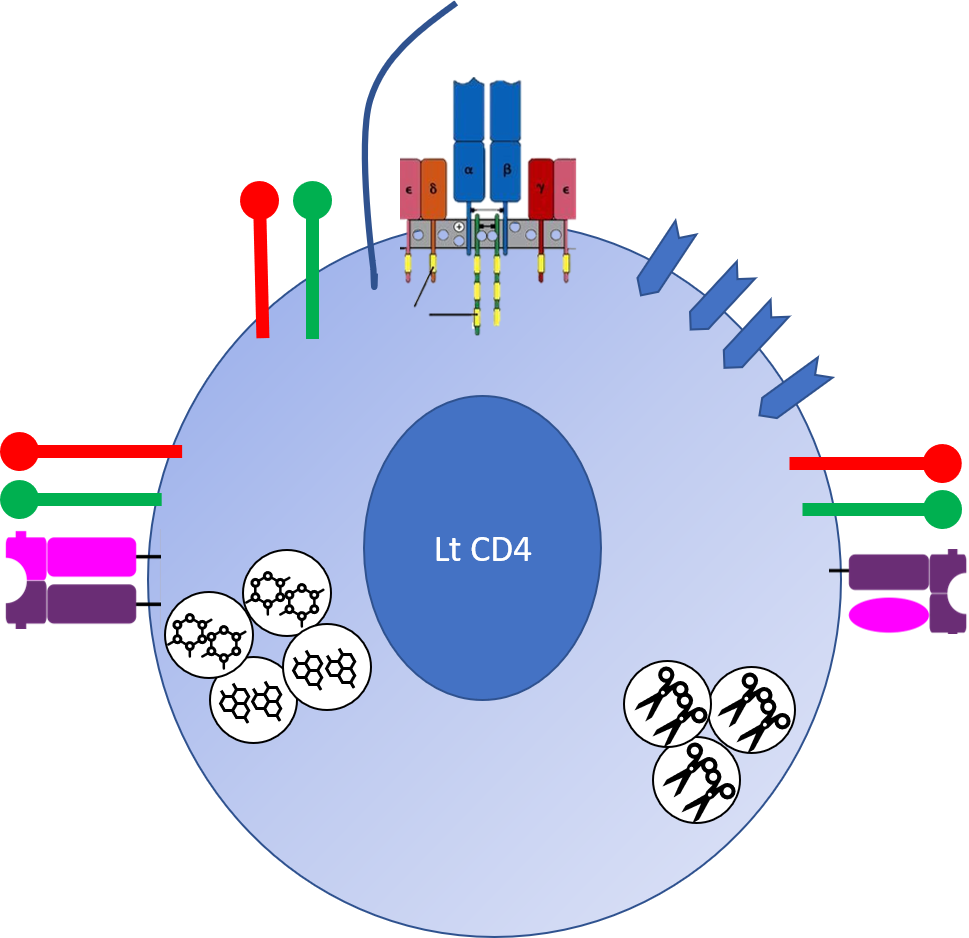 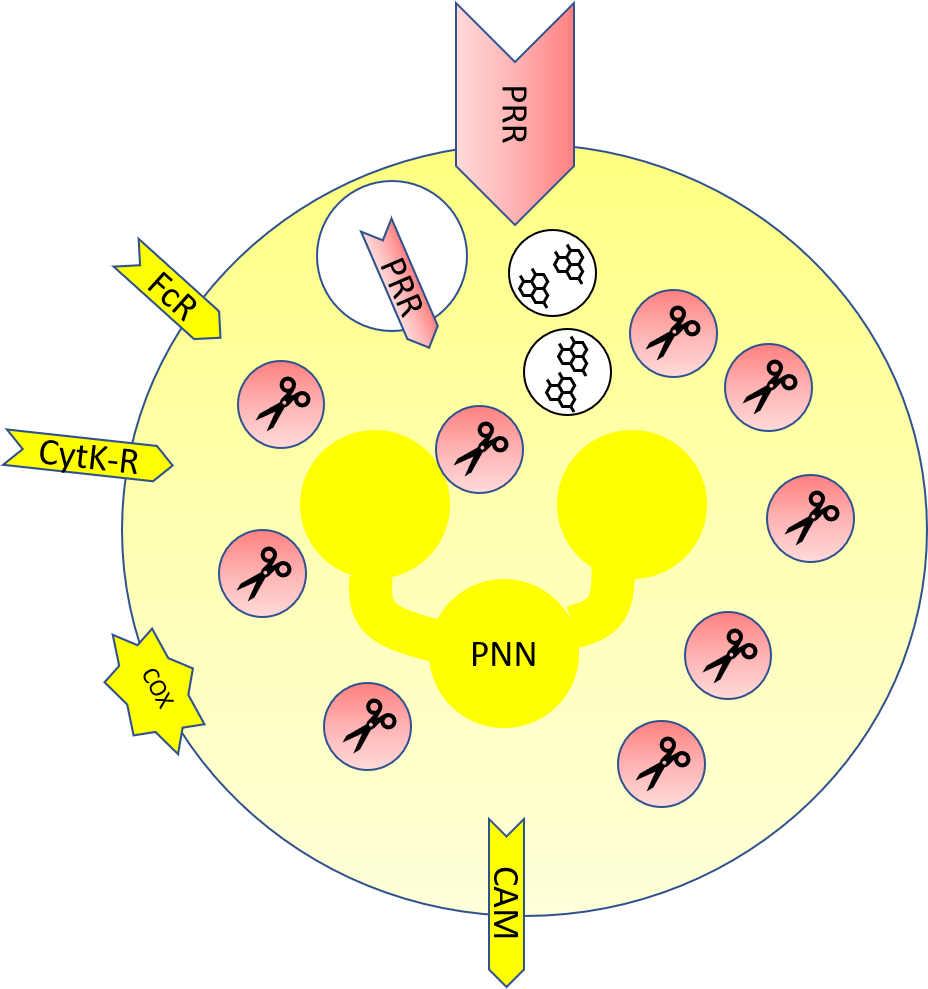 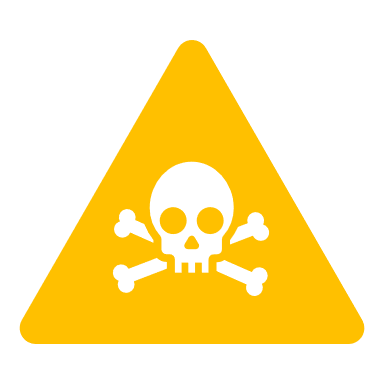 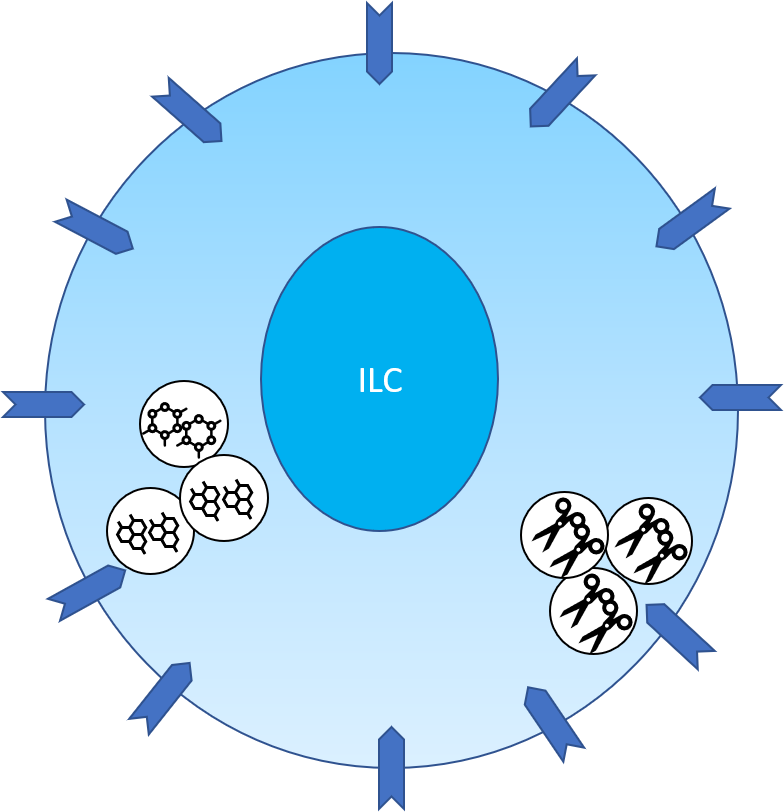 Treg
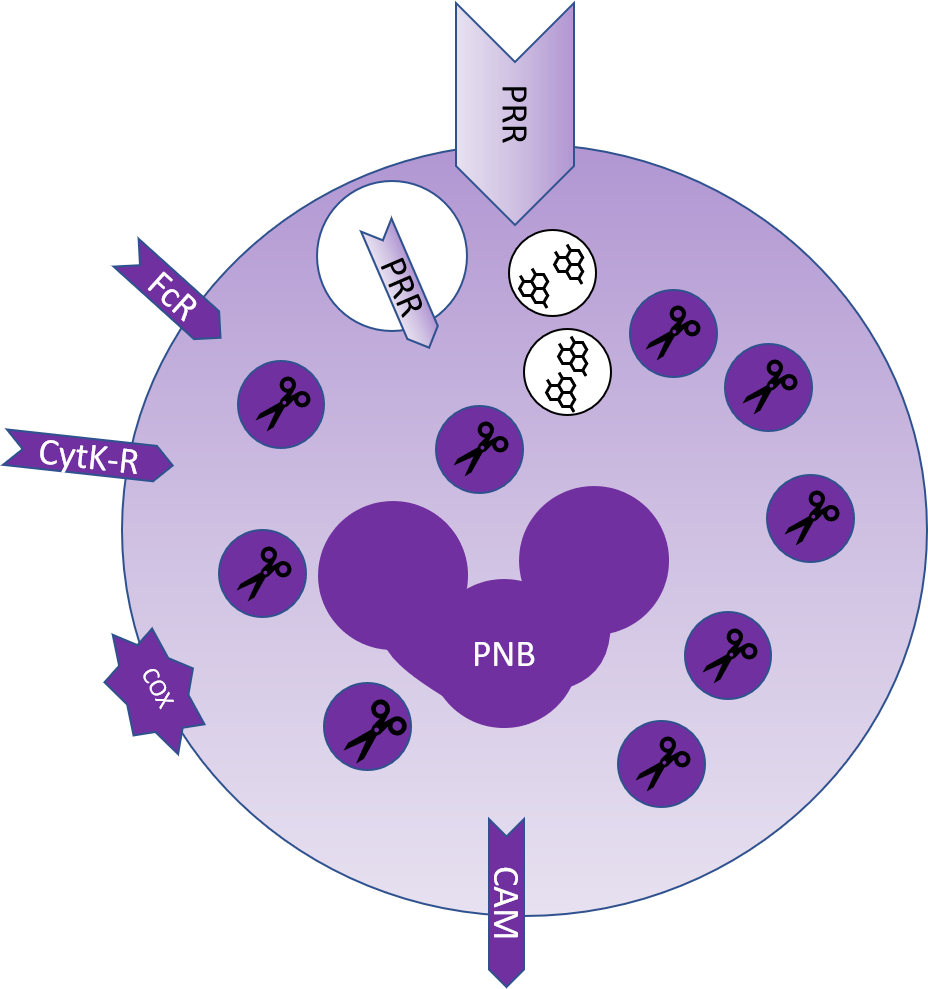 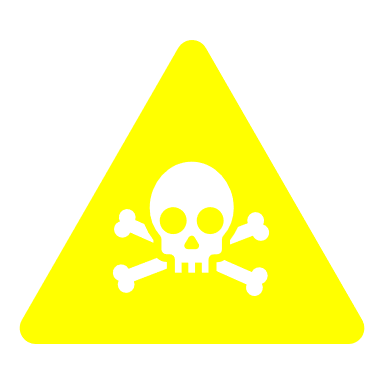 …
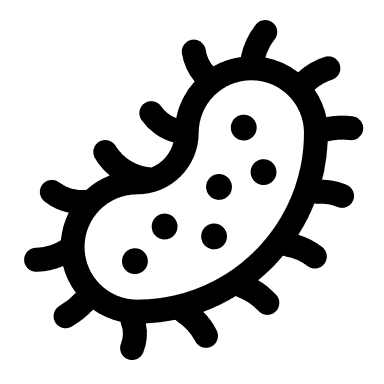 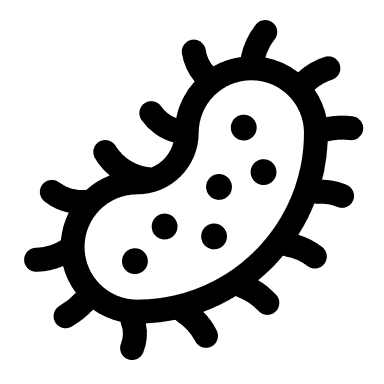 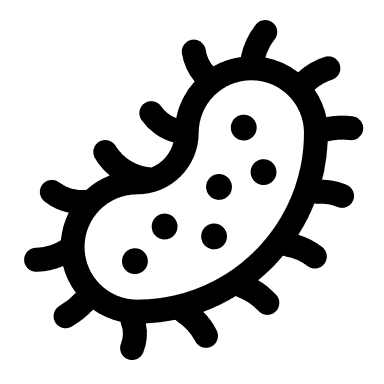 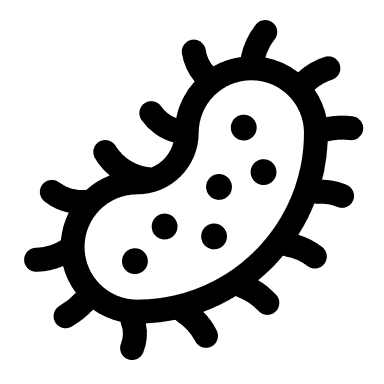 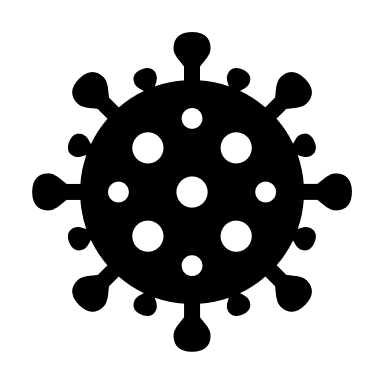 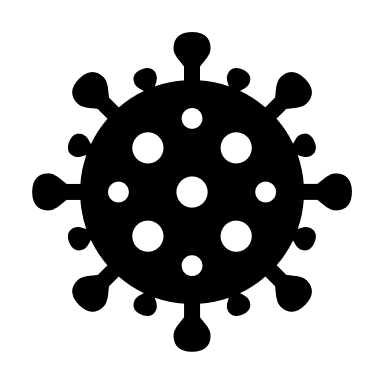 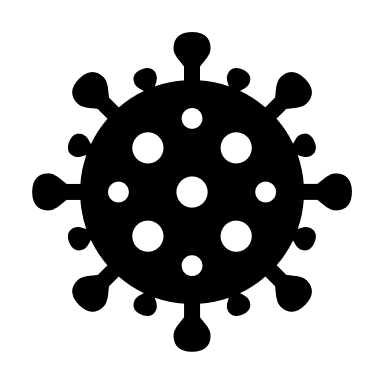 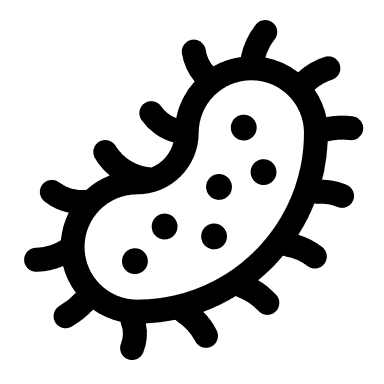 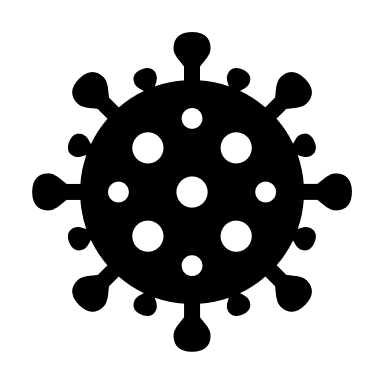 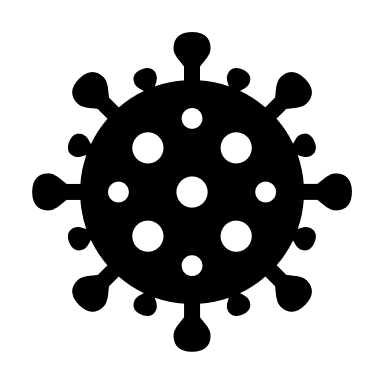 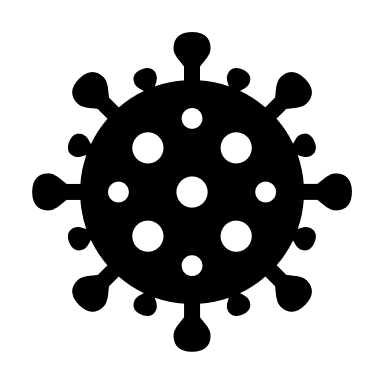 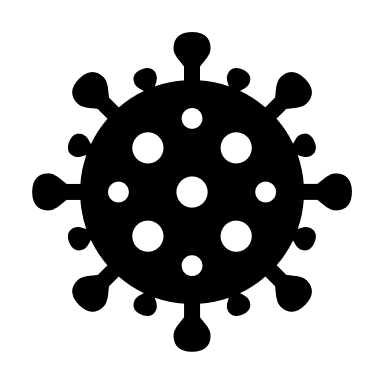 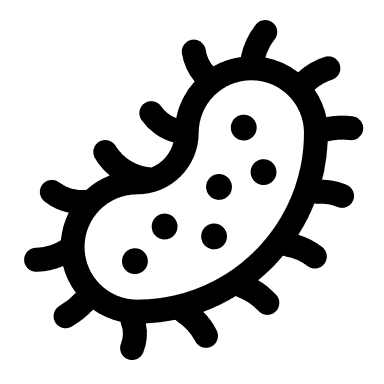 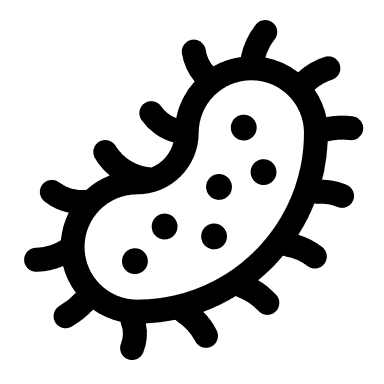 DAMPs
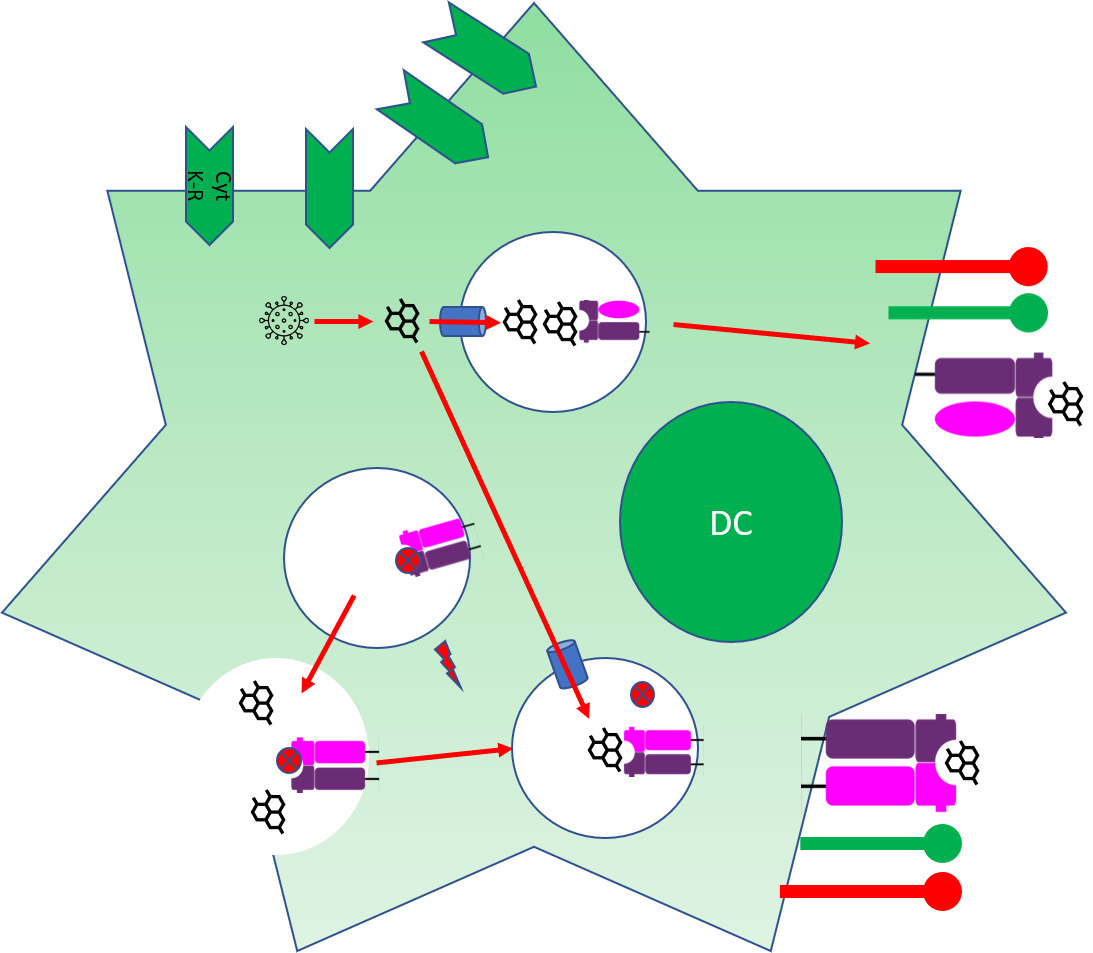 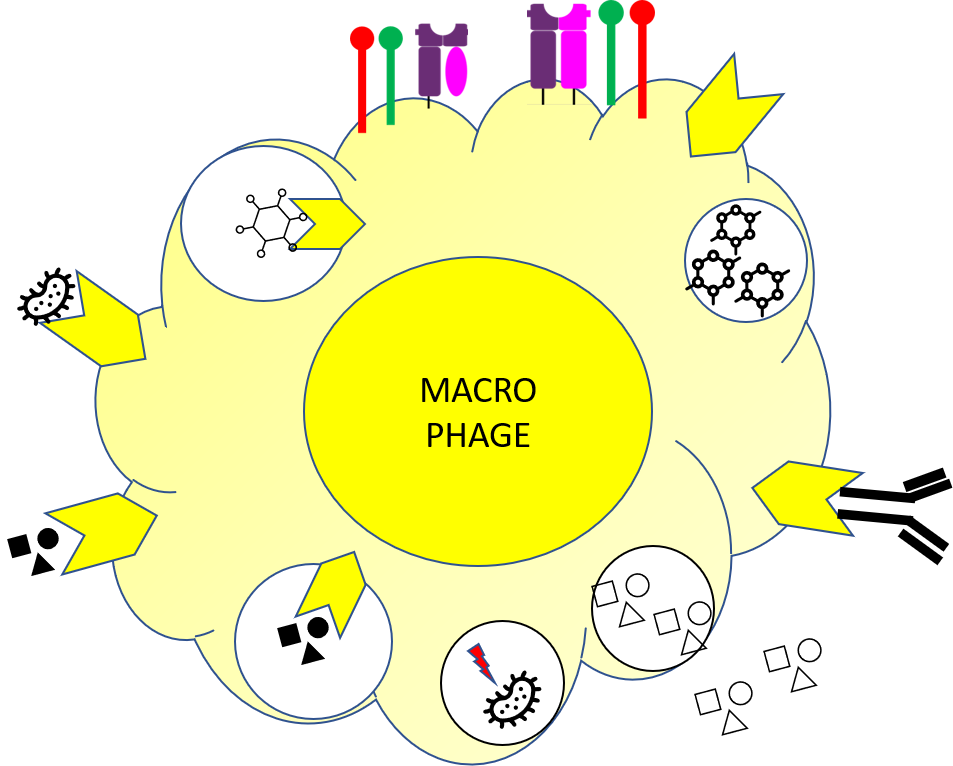 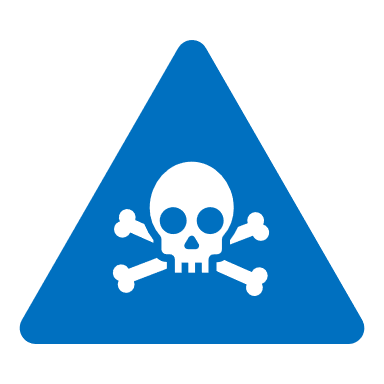 TH1
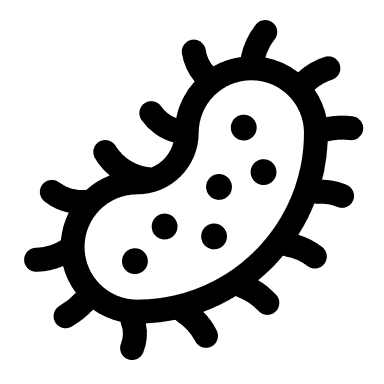 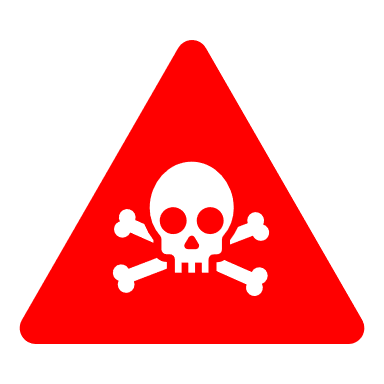 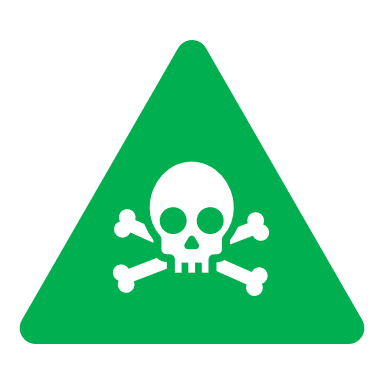 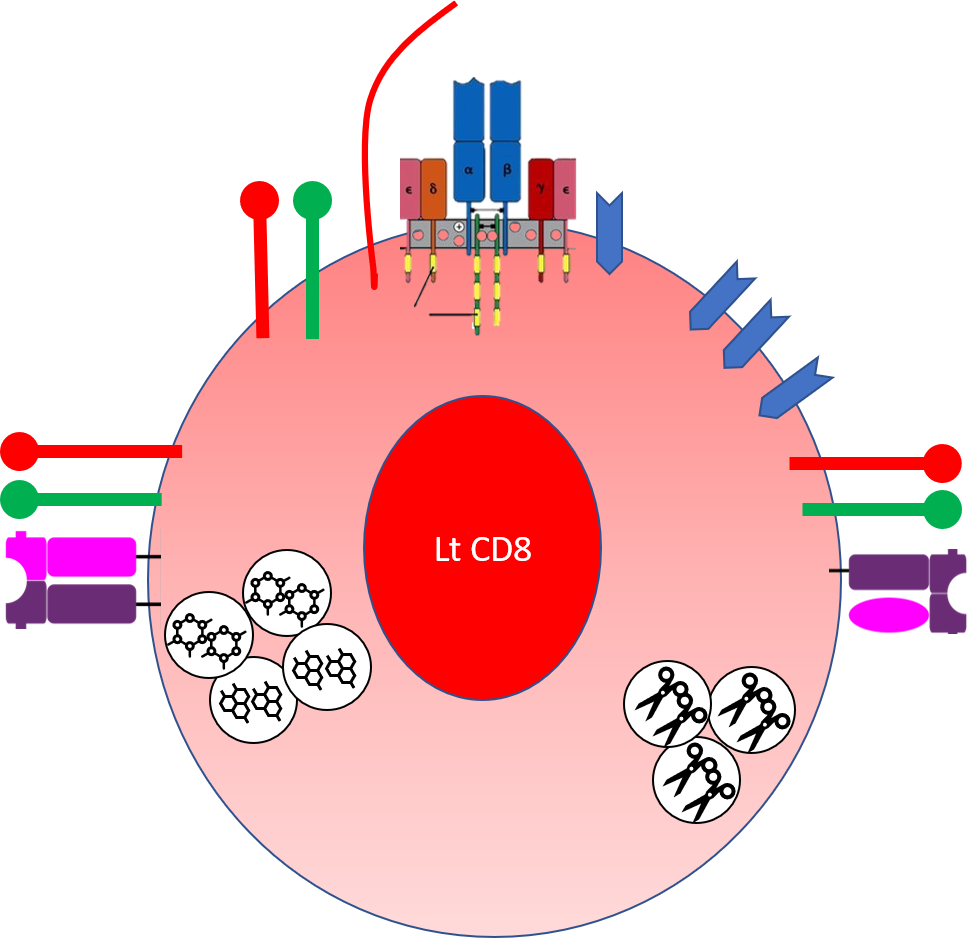 TH2
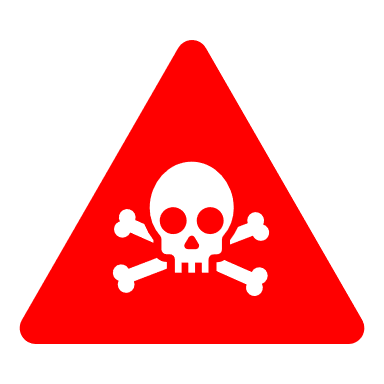 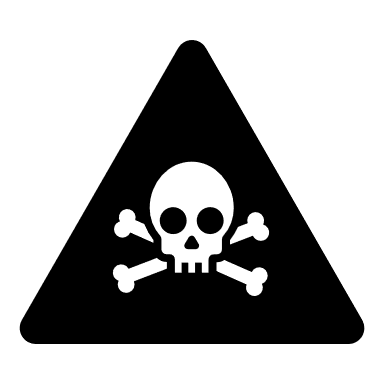 TH9
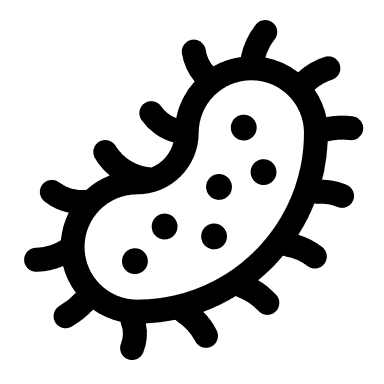 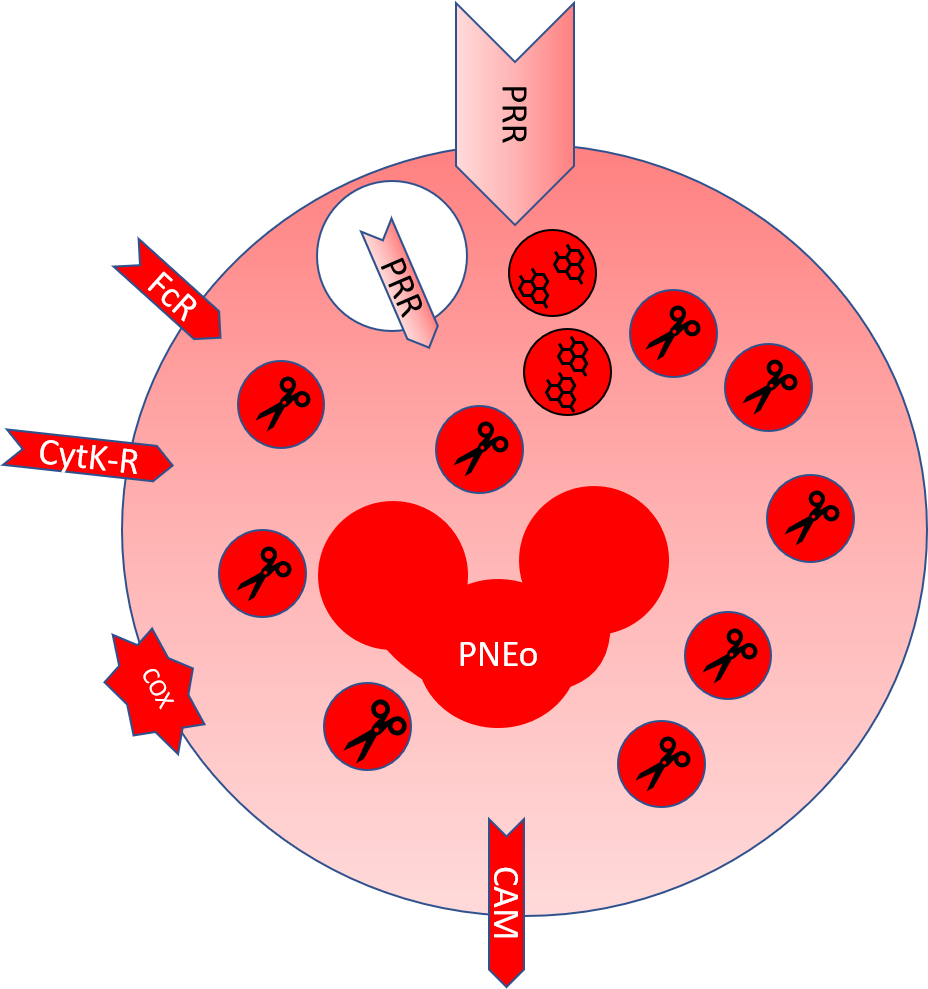 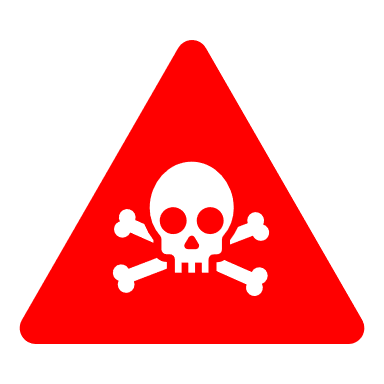 TH17
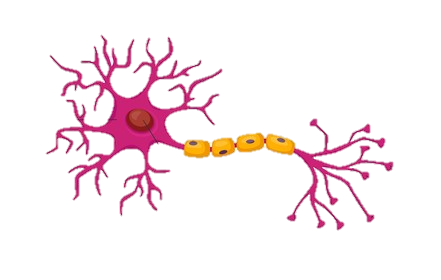 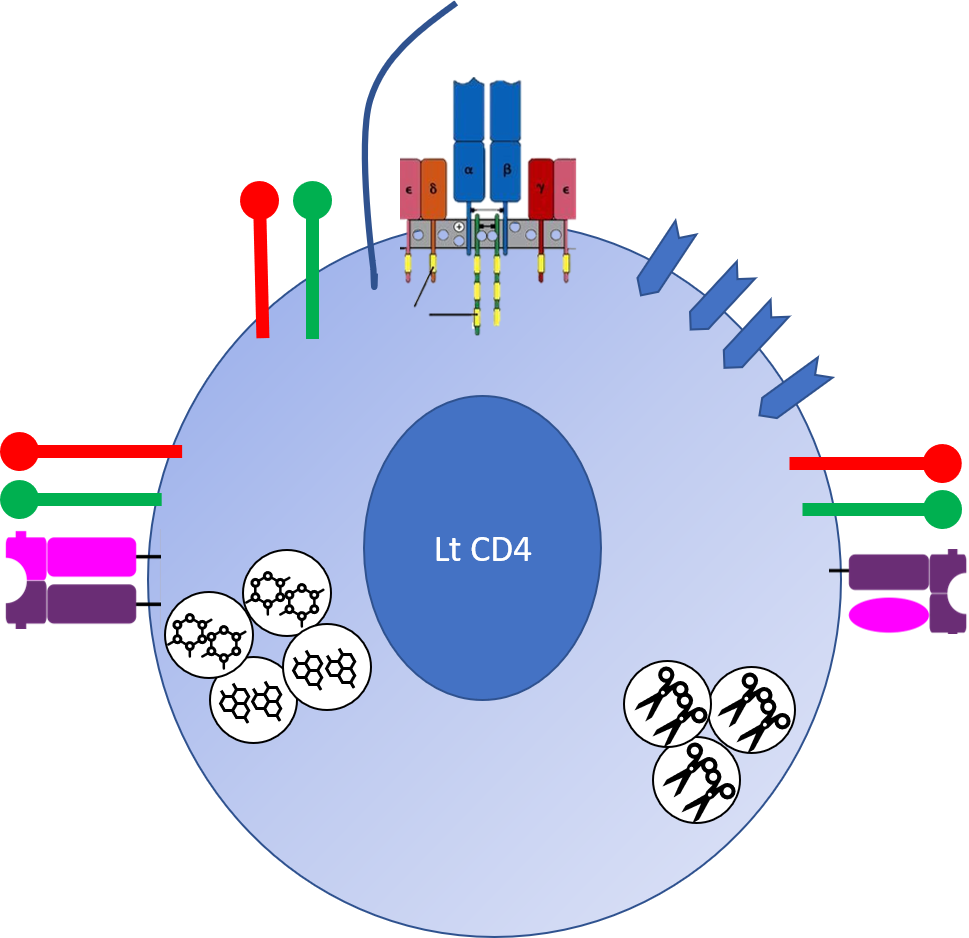 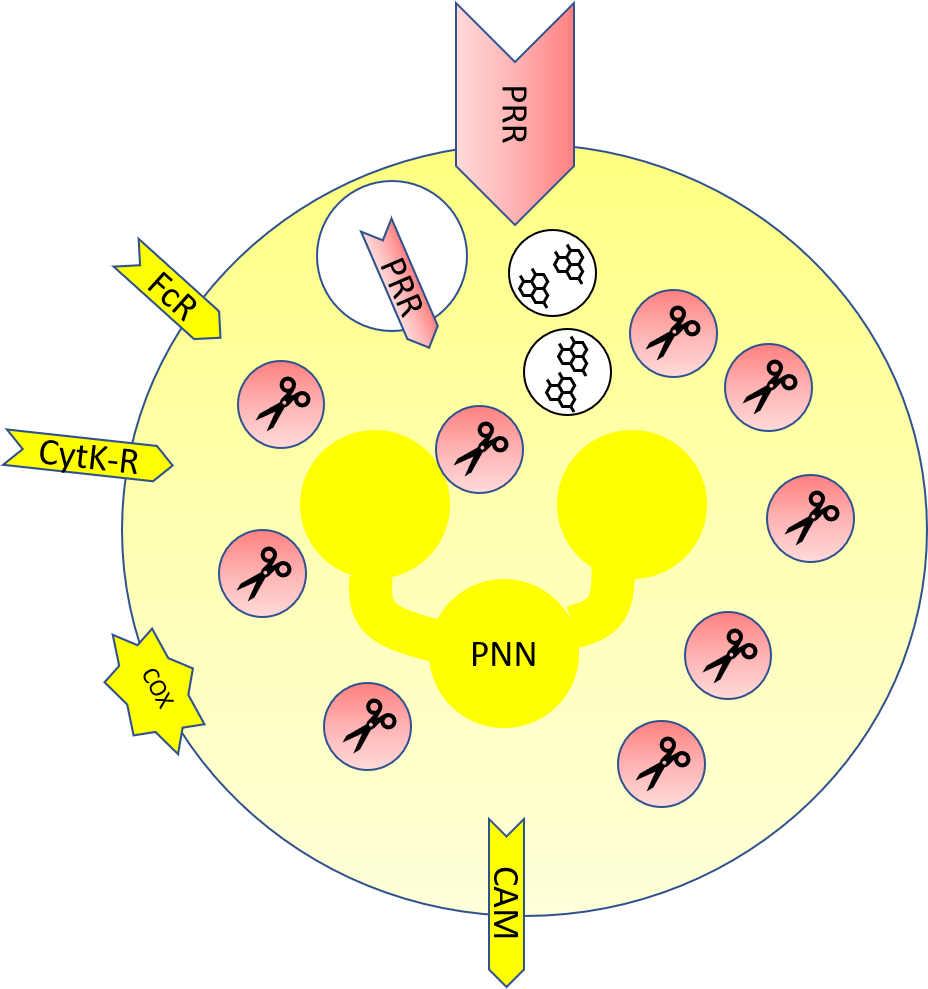 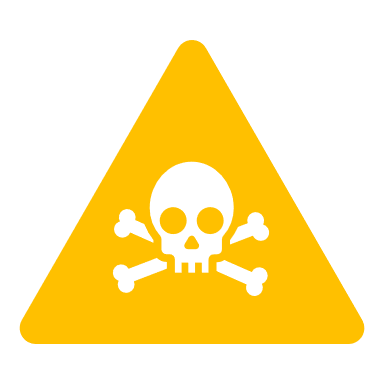 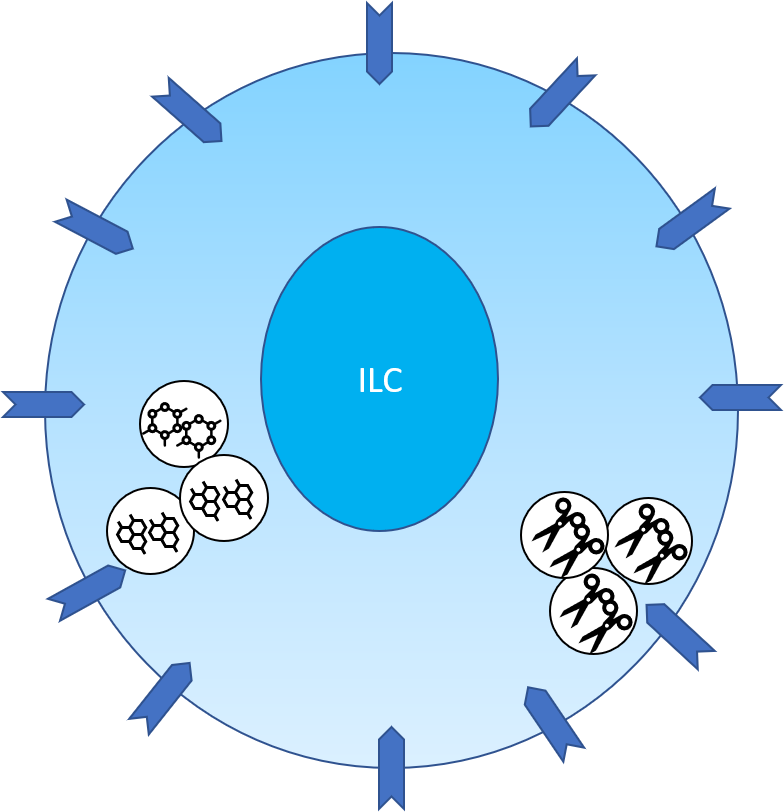 Treg
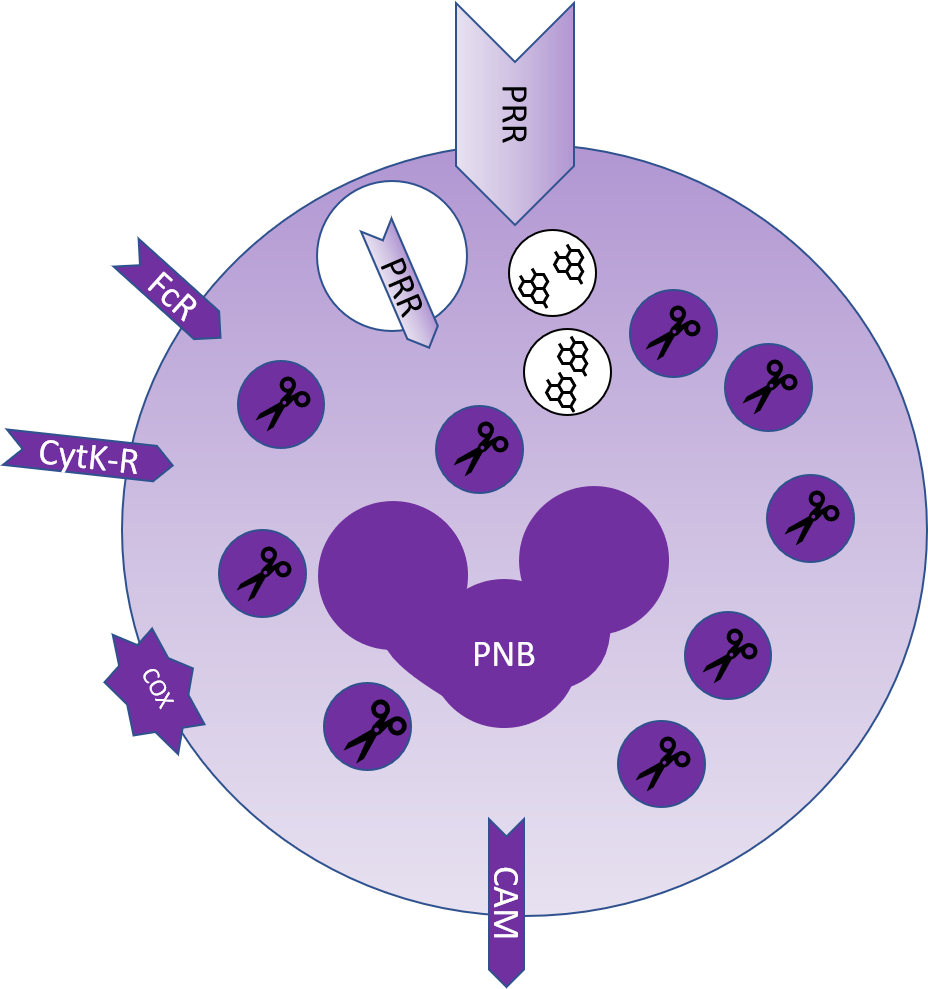 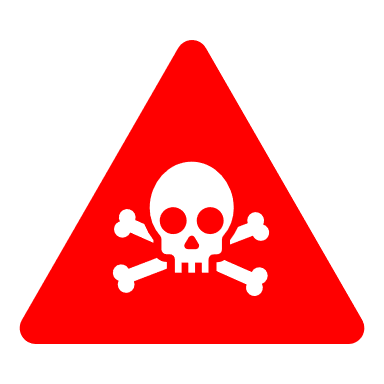 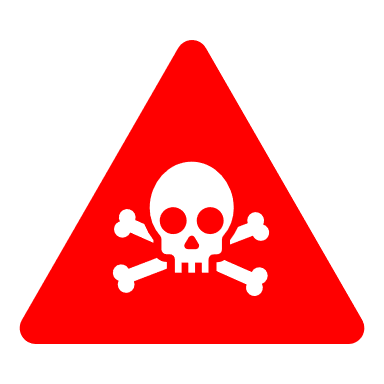 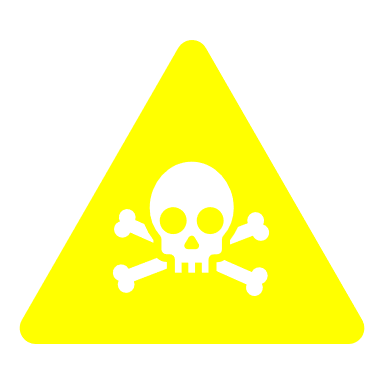 …
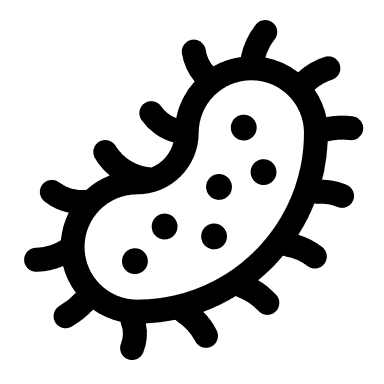 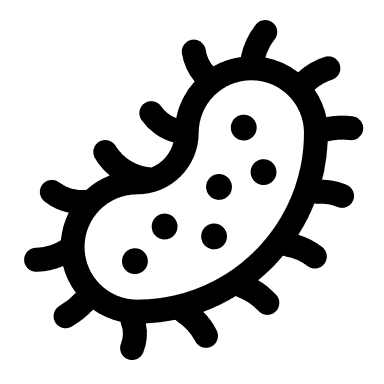 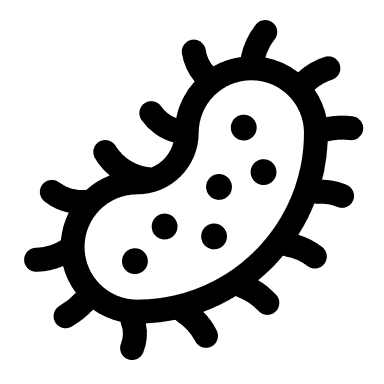 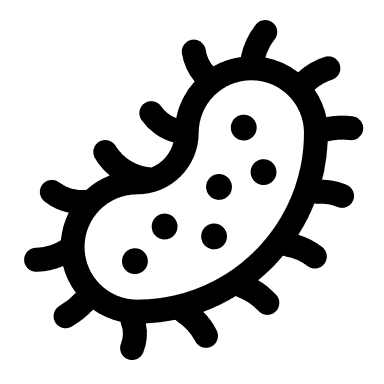 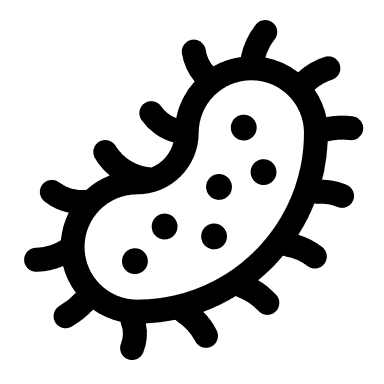 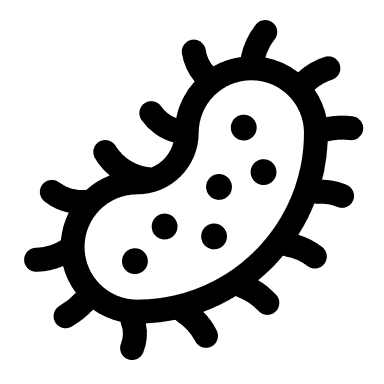 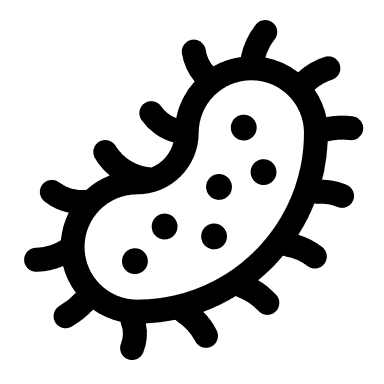 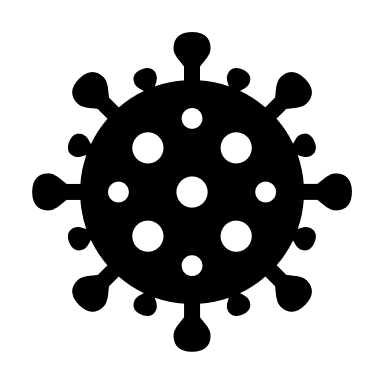 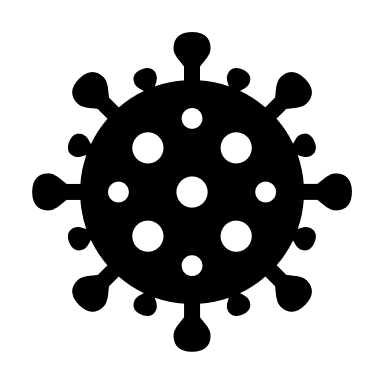 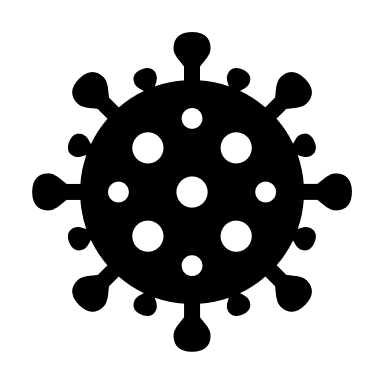 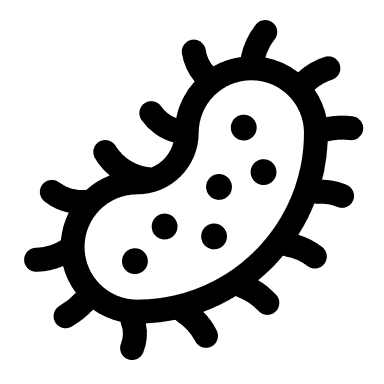 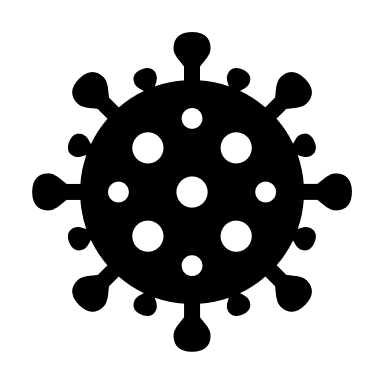 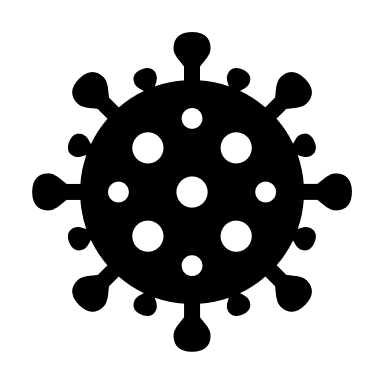 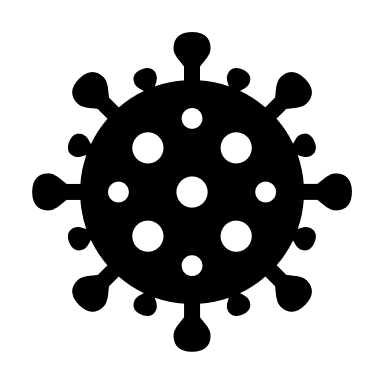 DAMPs
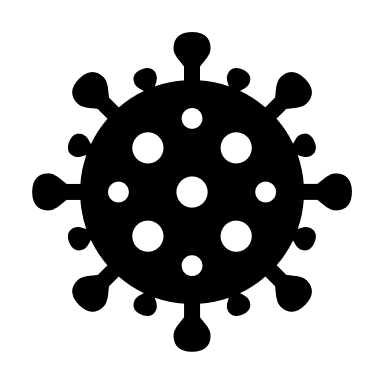 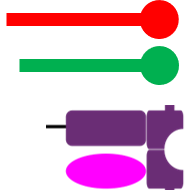 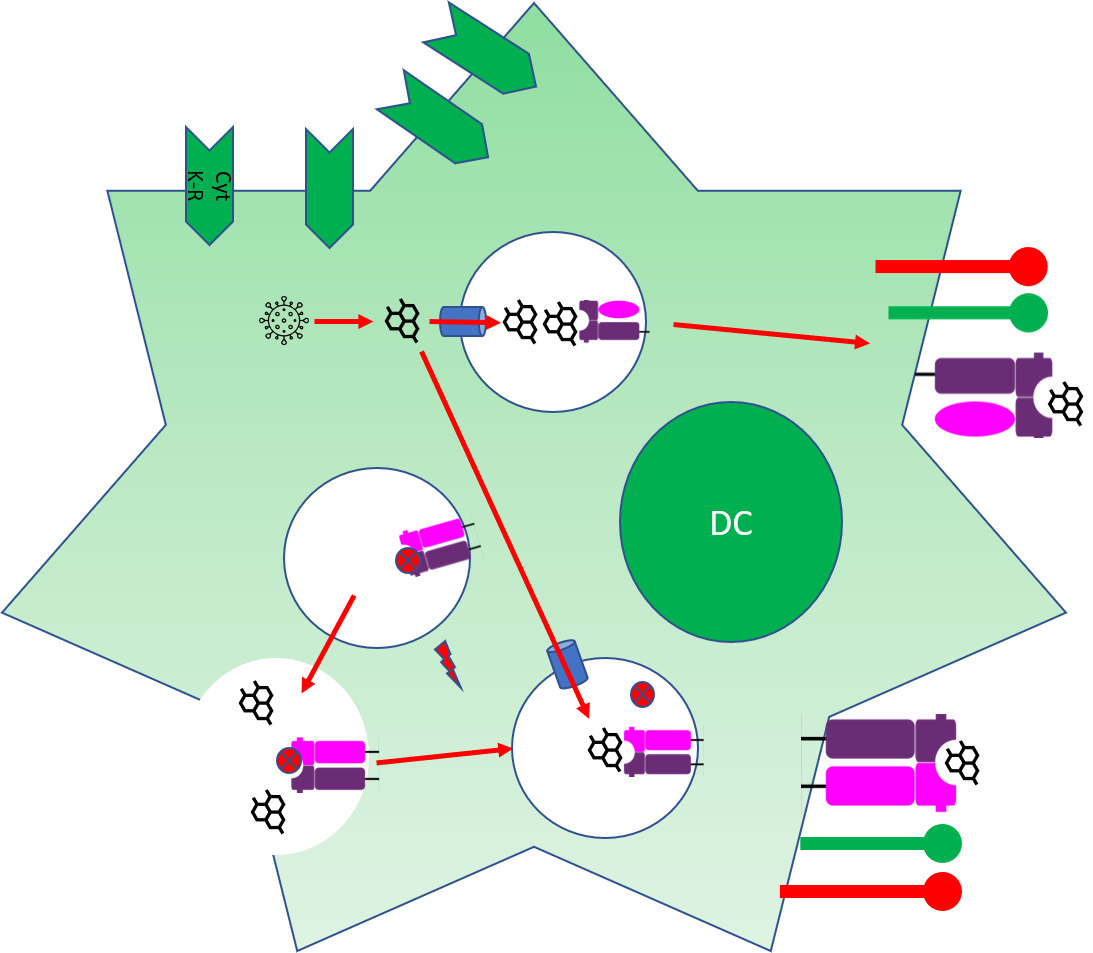 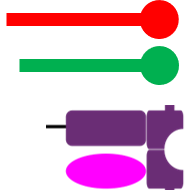 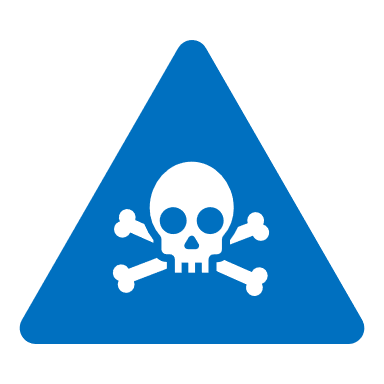 TH1 ≈ pathogènes intracellulaires
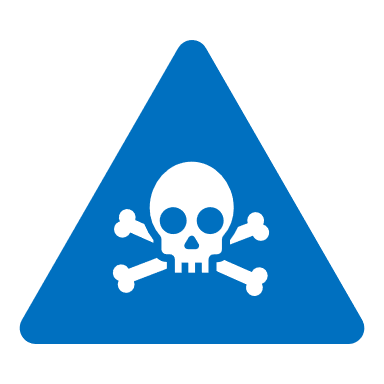 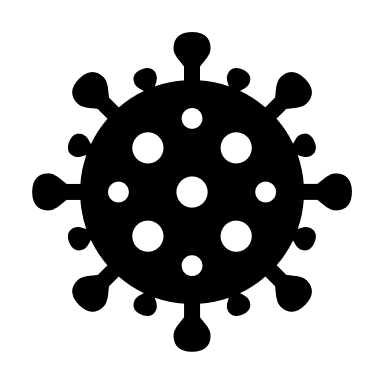 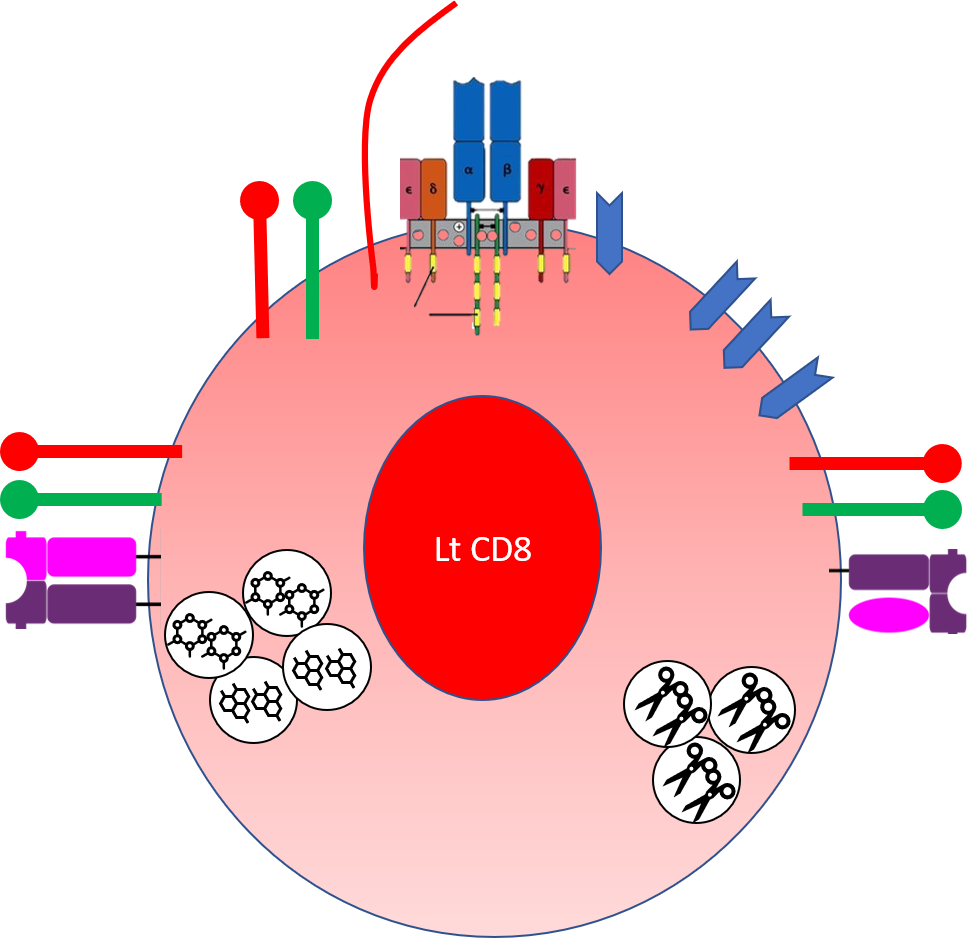 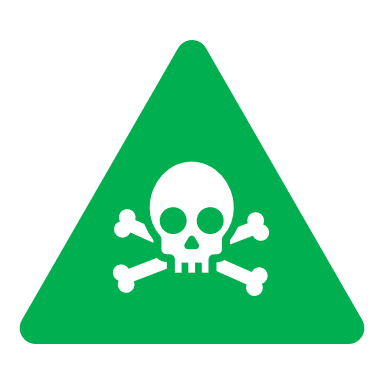 TH2 ≈ pathogènes parasitaires
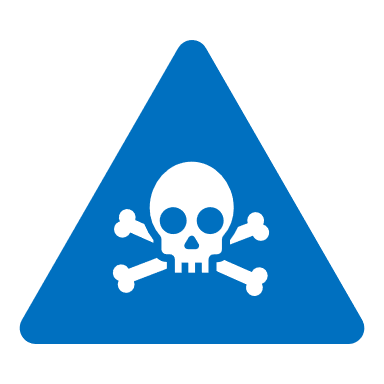 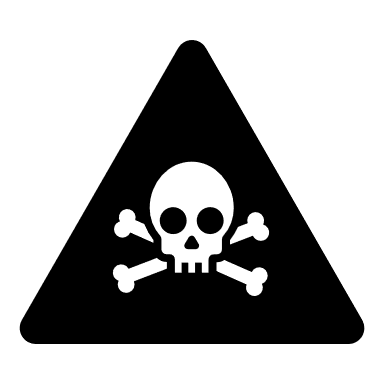 TH9 ≈ helminthiques et tumeurs
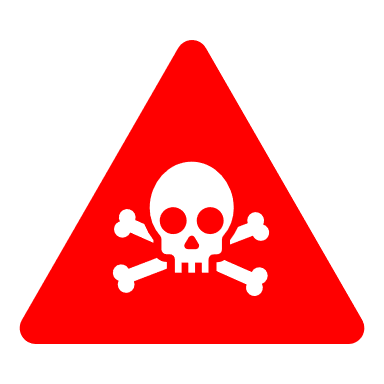 TH17 ≈ pathogènes extracellulaires
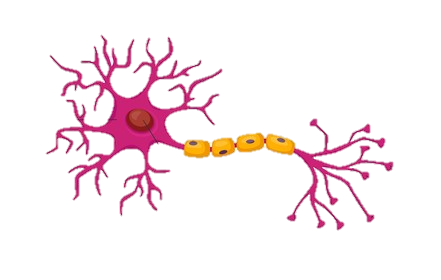 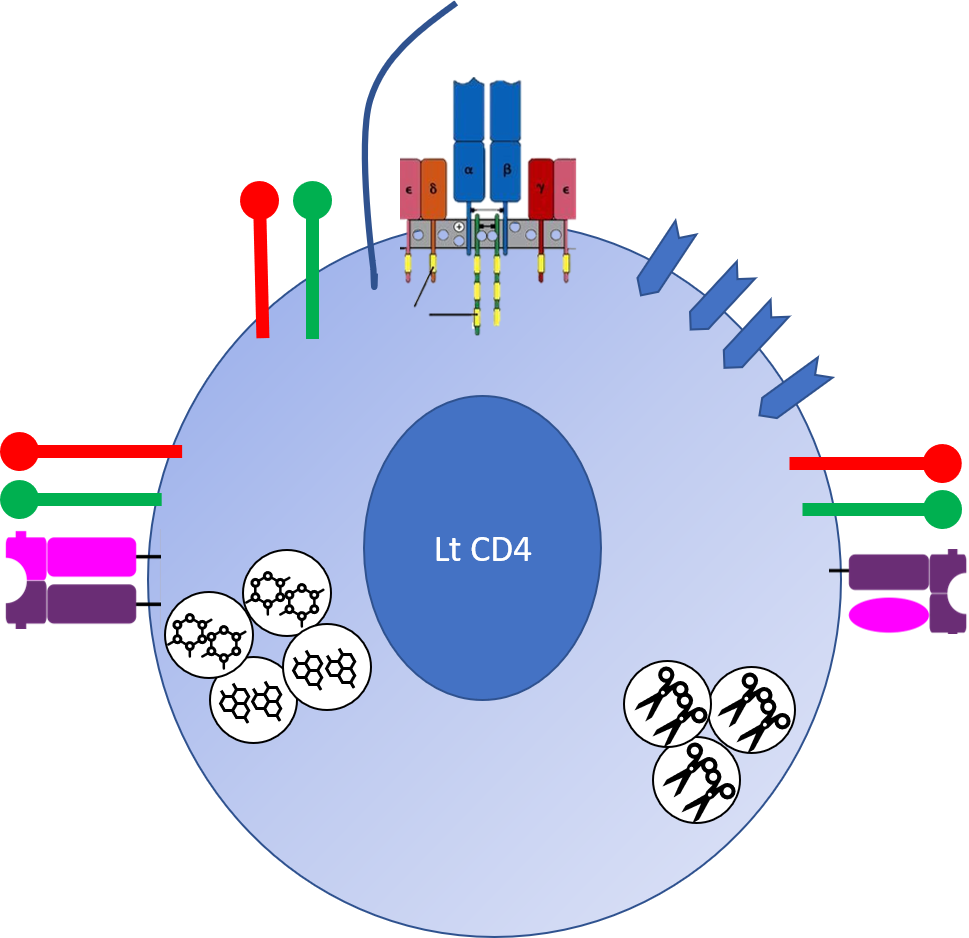 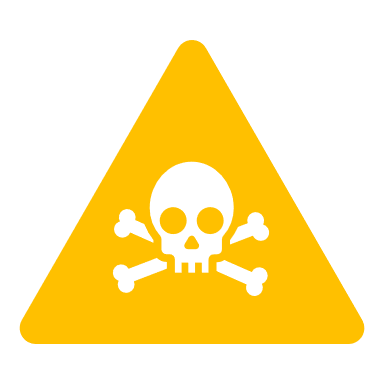 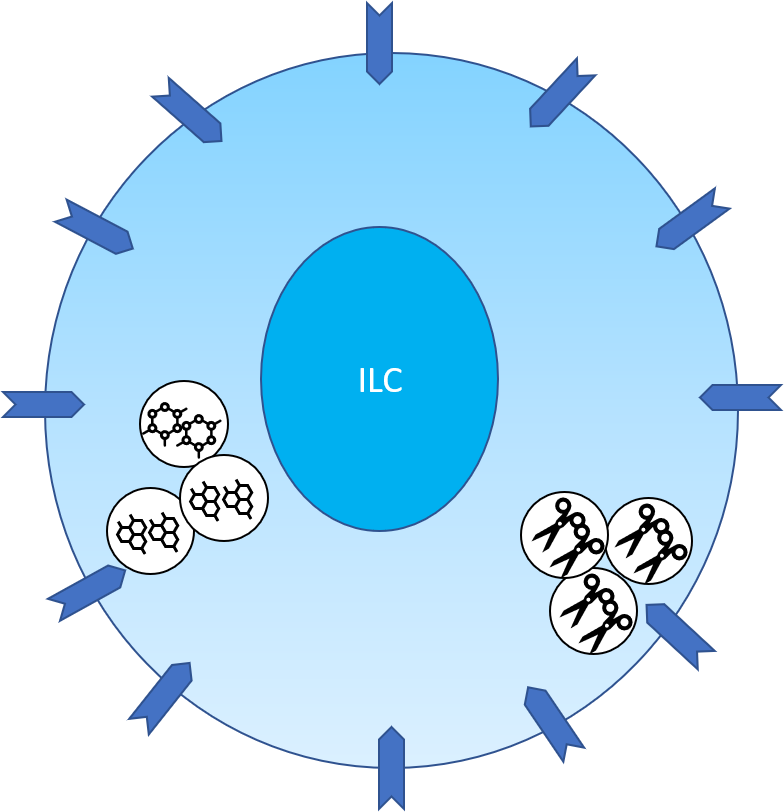 Treg ≈ régulation de la réponse immunitaire
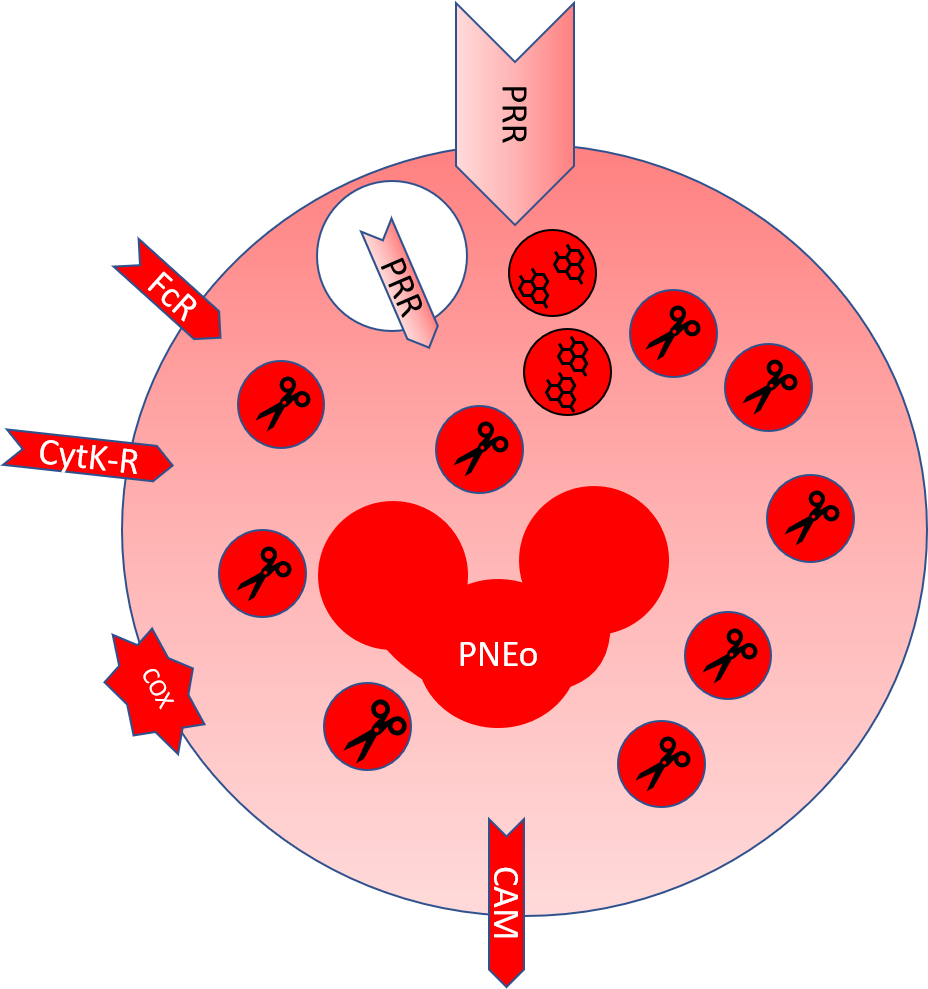 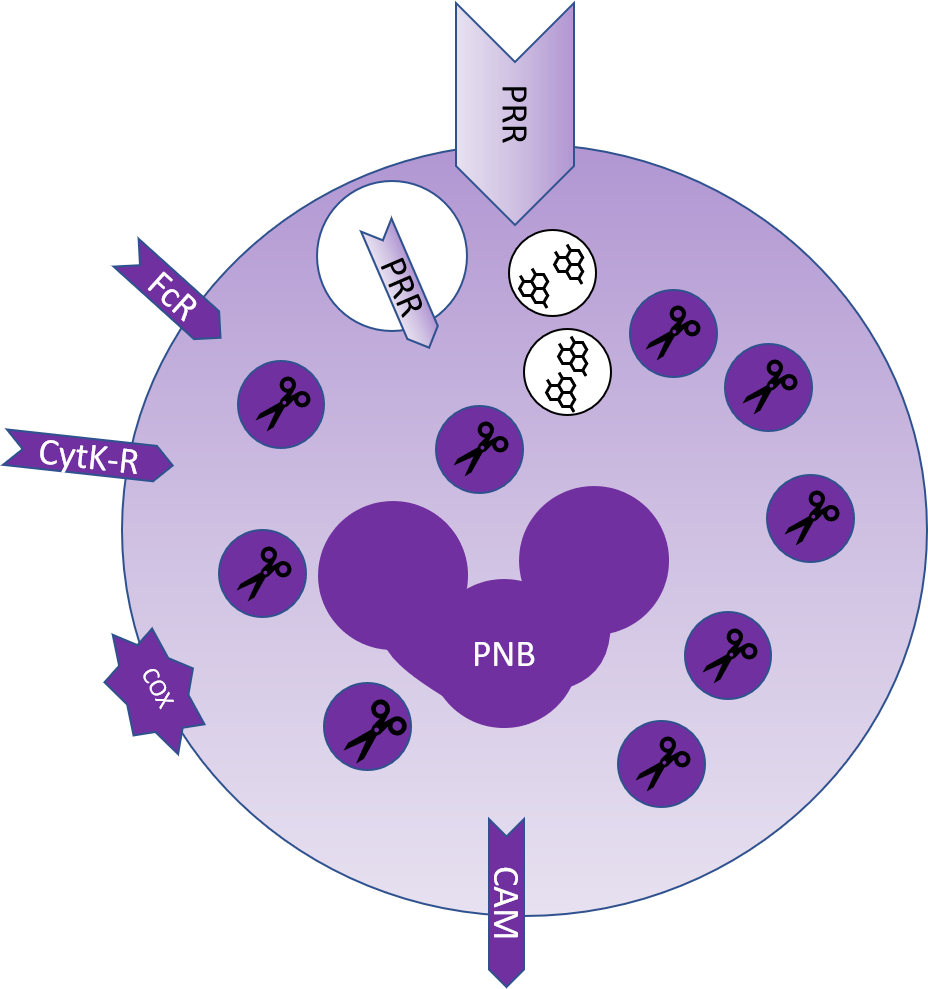 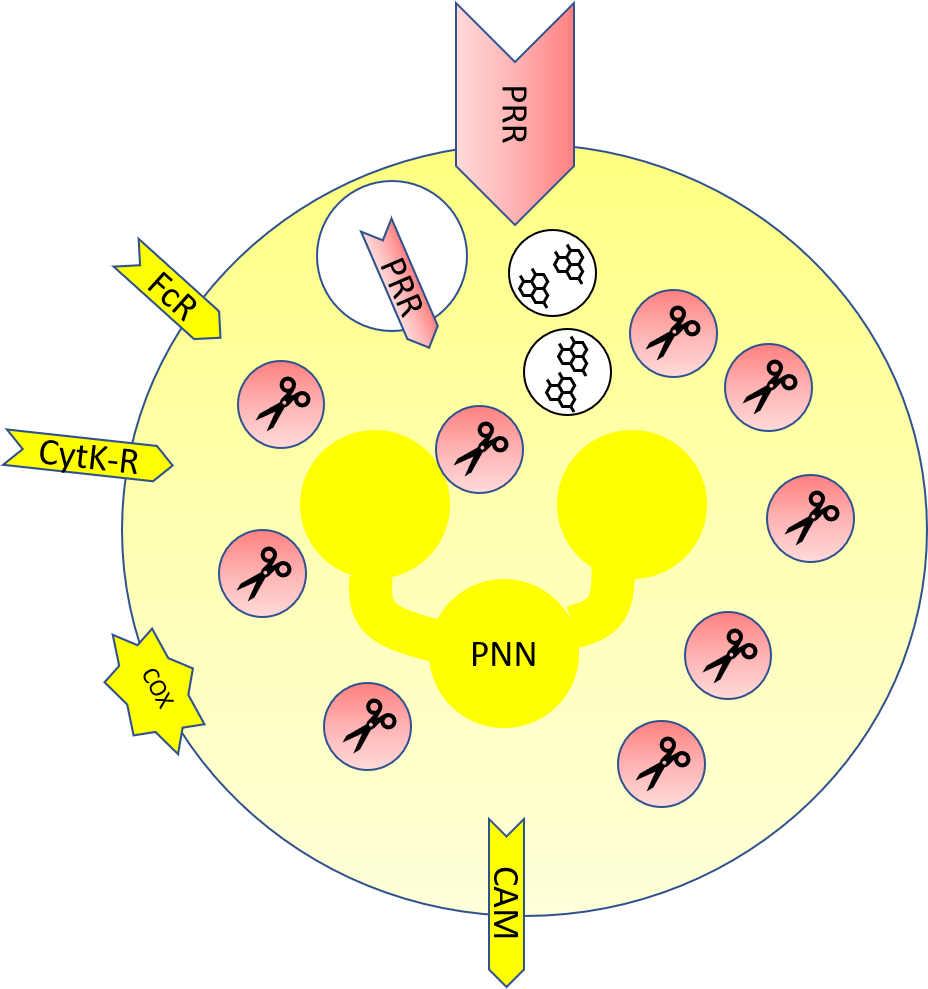 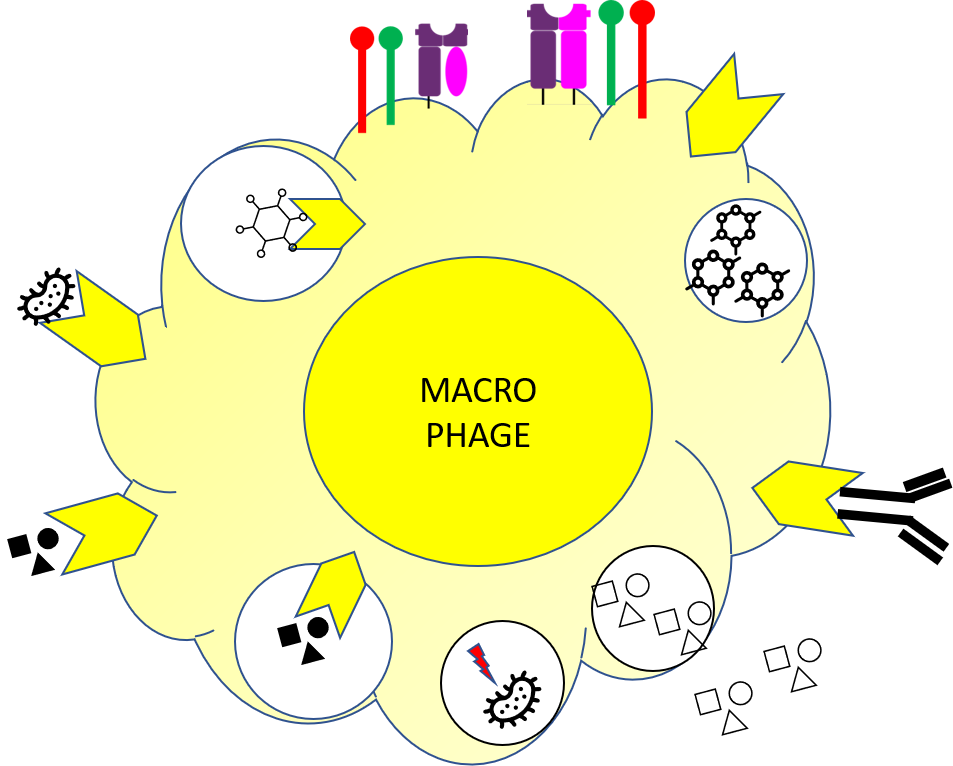 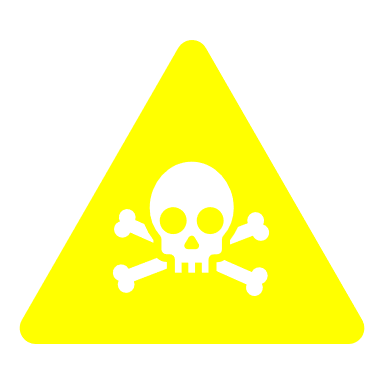 …
Follicule
Cortex
ParaCortex
Medulla
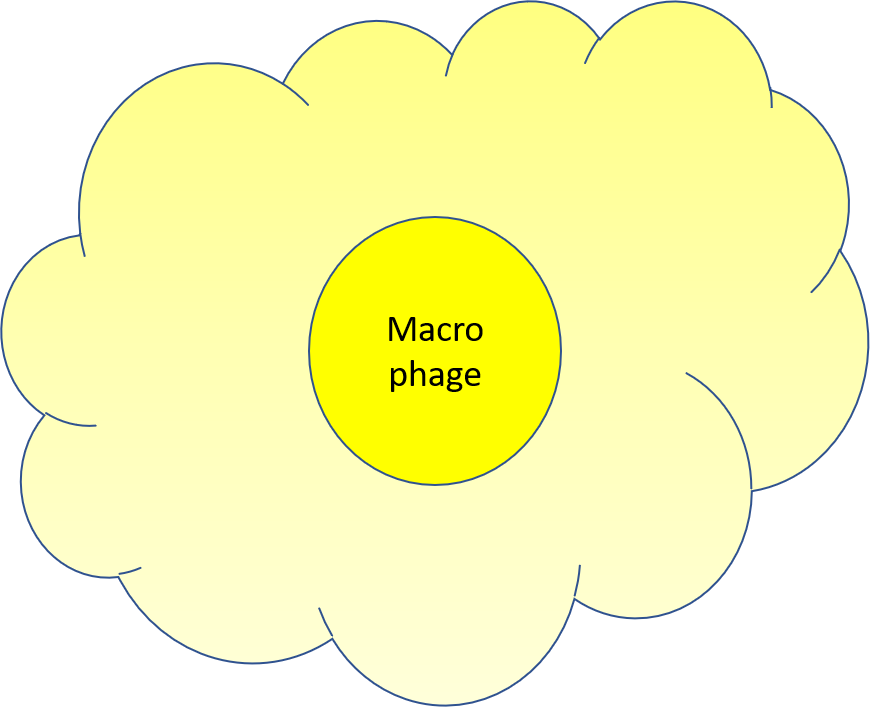 Cortex
Paracortex
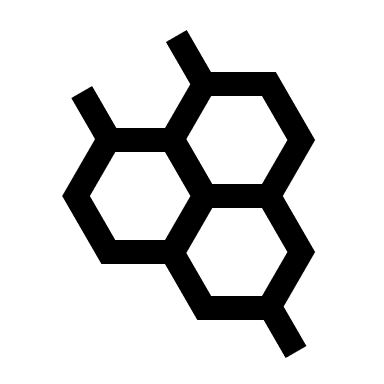 Interaction LT CD4 - LB
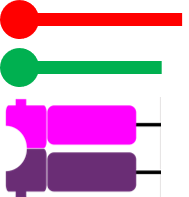 Interaction CPAg- LT CD4
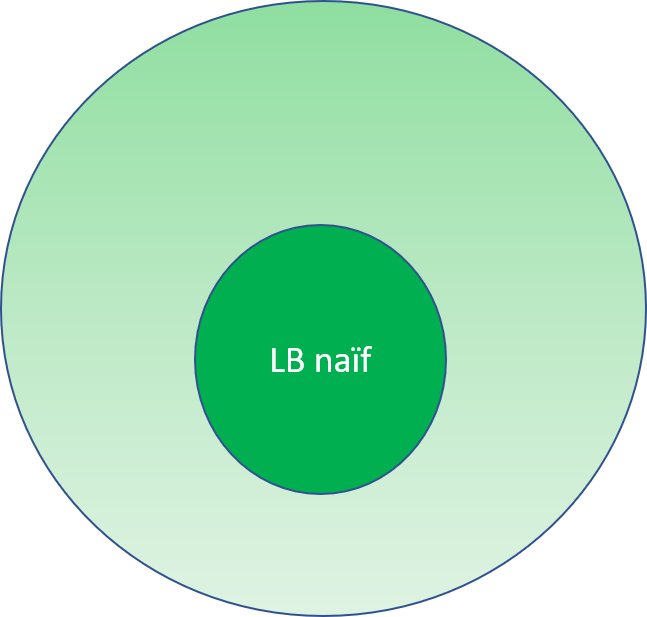 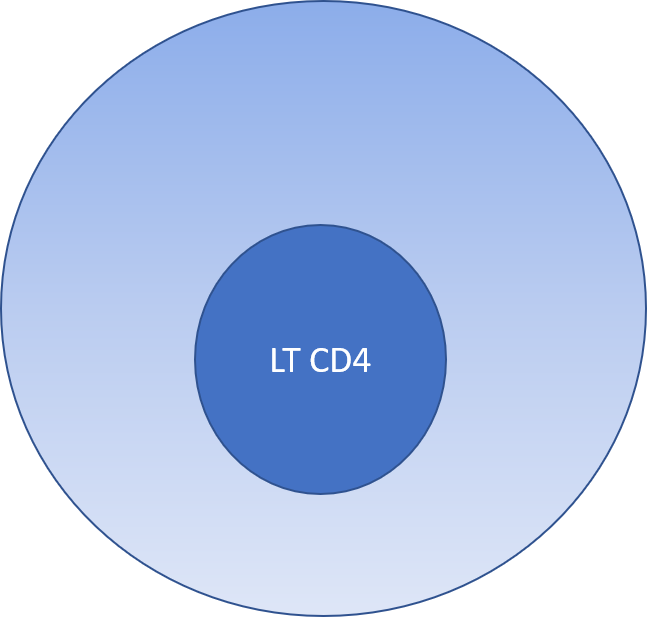 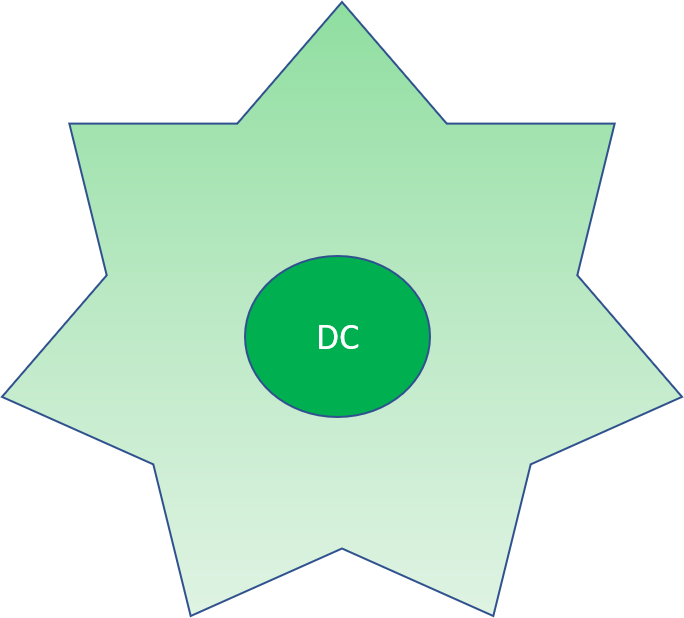 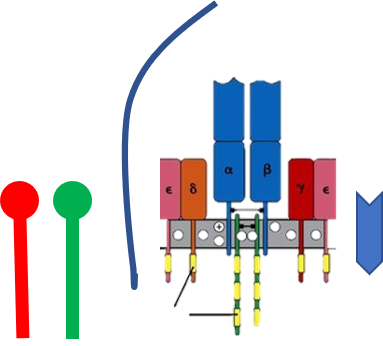 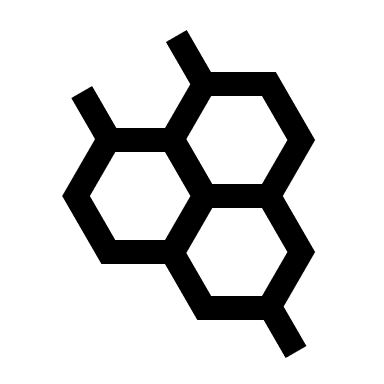 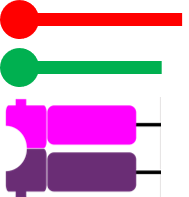 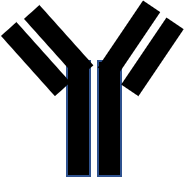 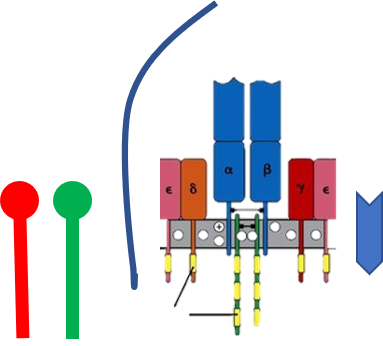 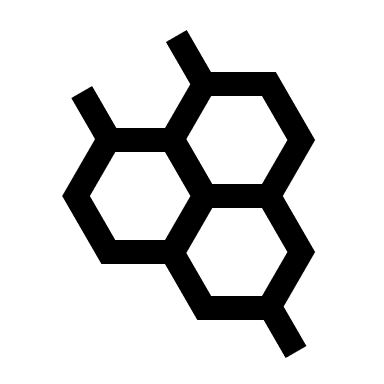 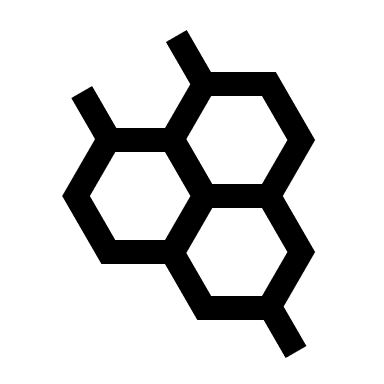 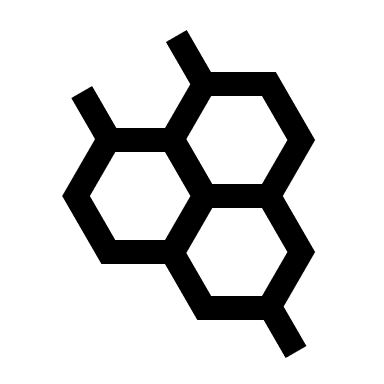 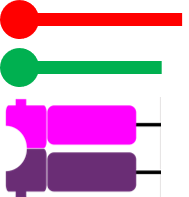 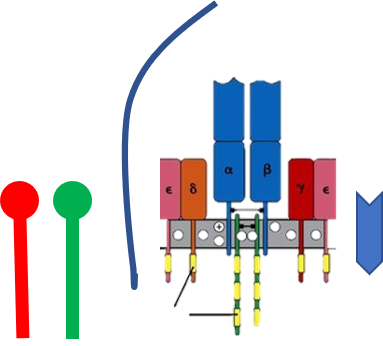 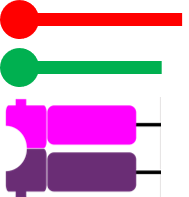 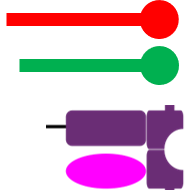 Production lente d’IgG et mémoire
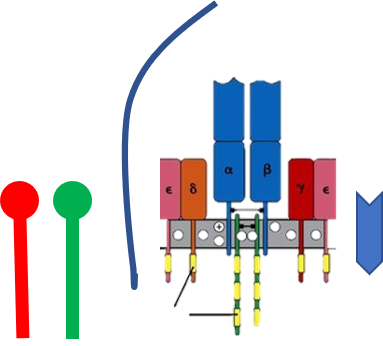 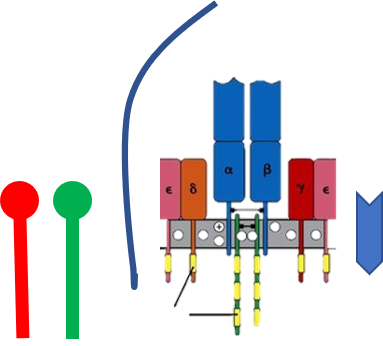 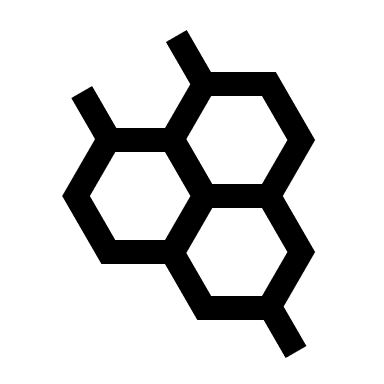 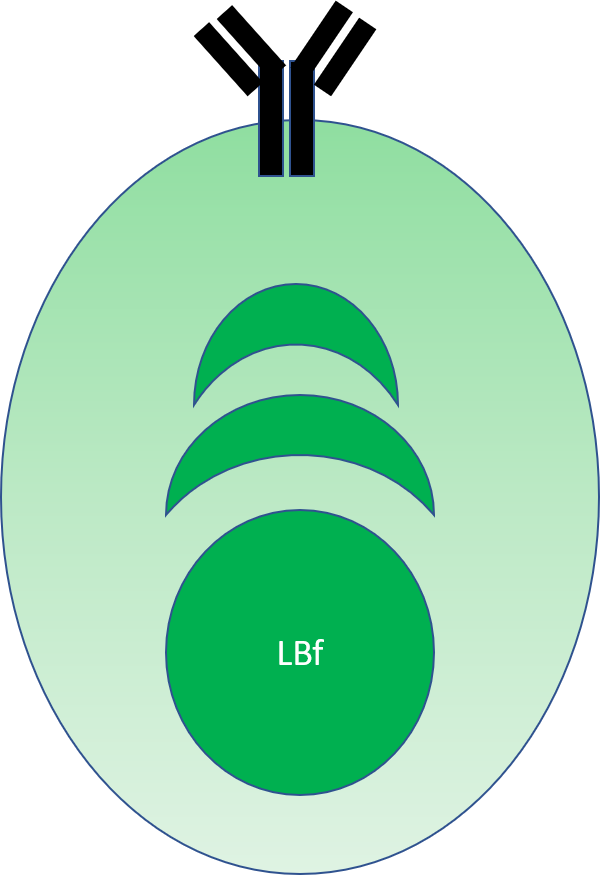 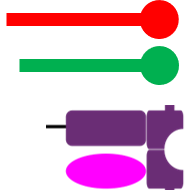 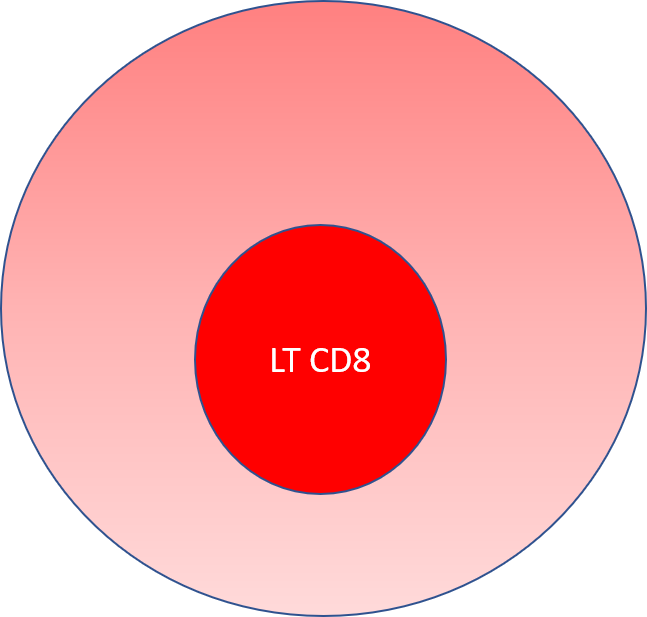 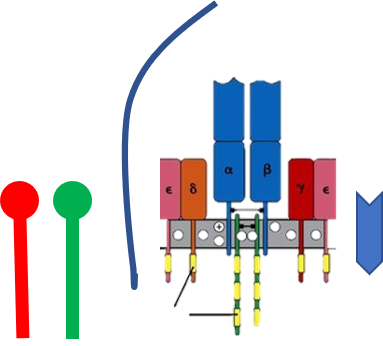 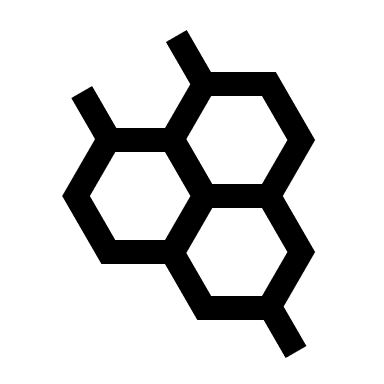 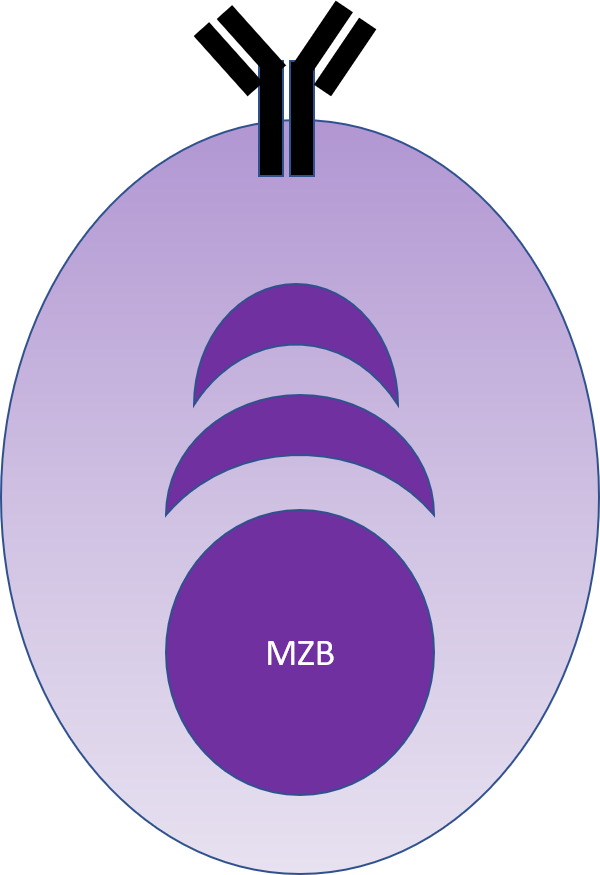 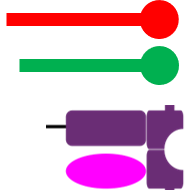 Interaction CPAg- LT CD8
Production rapide d’IgM sans mémoire
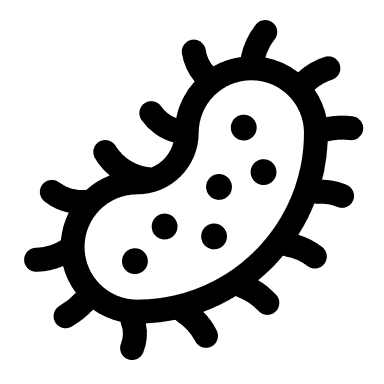 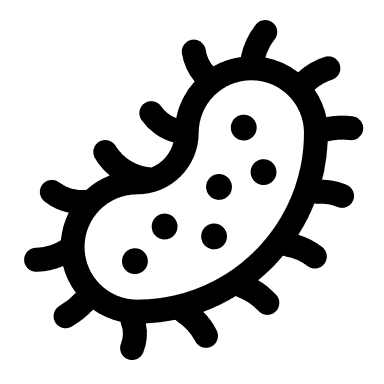 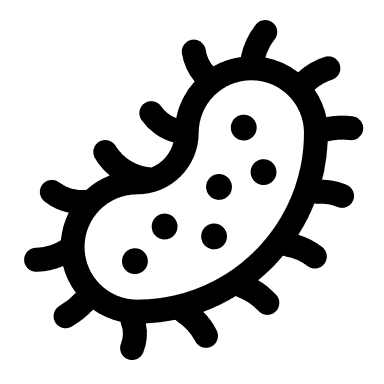 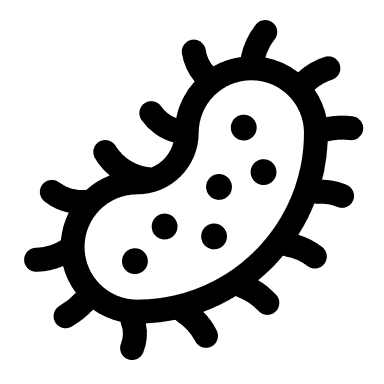 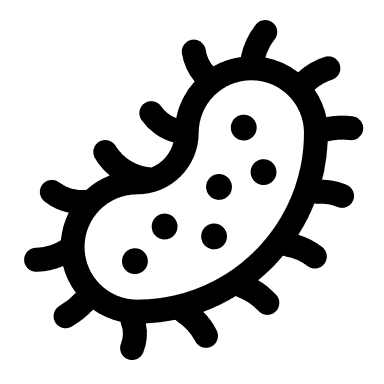 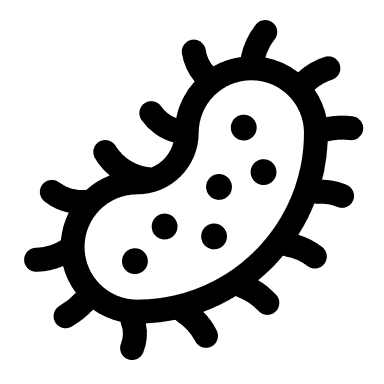 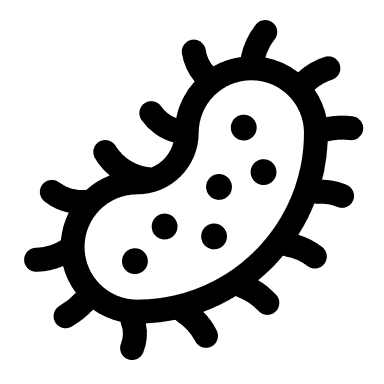 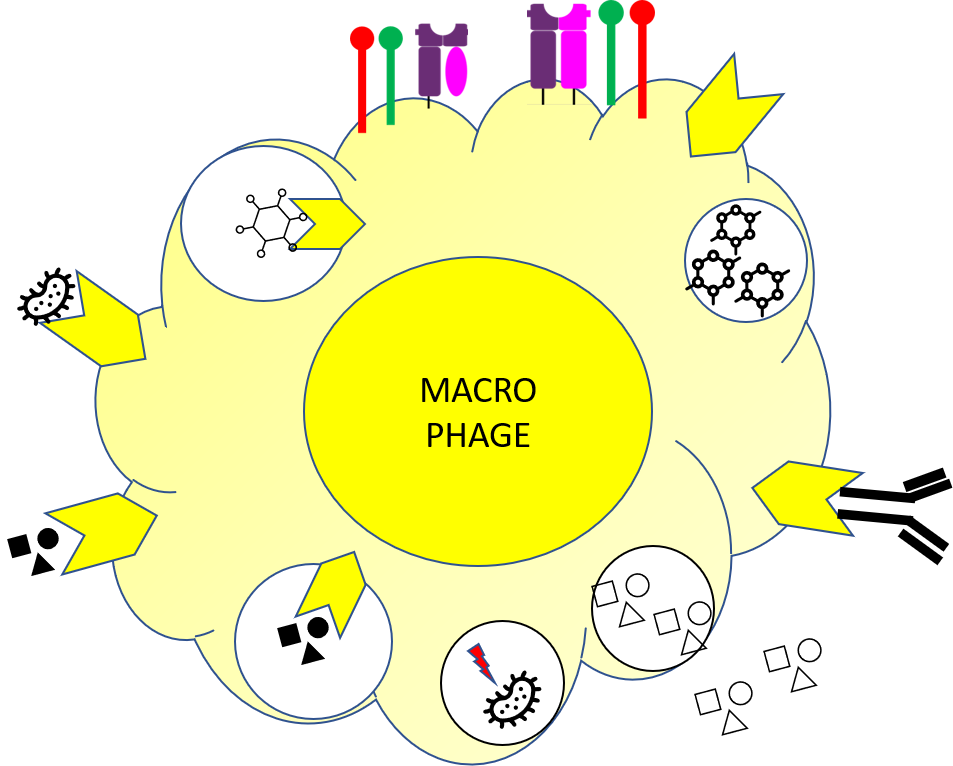 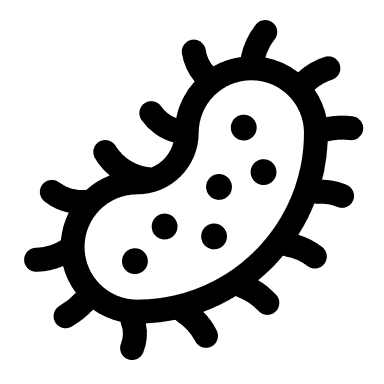 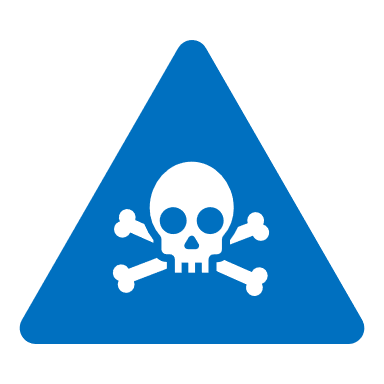 TH1
Elimination du pathogène et détersion du tissu
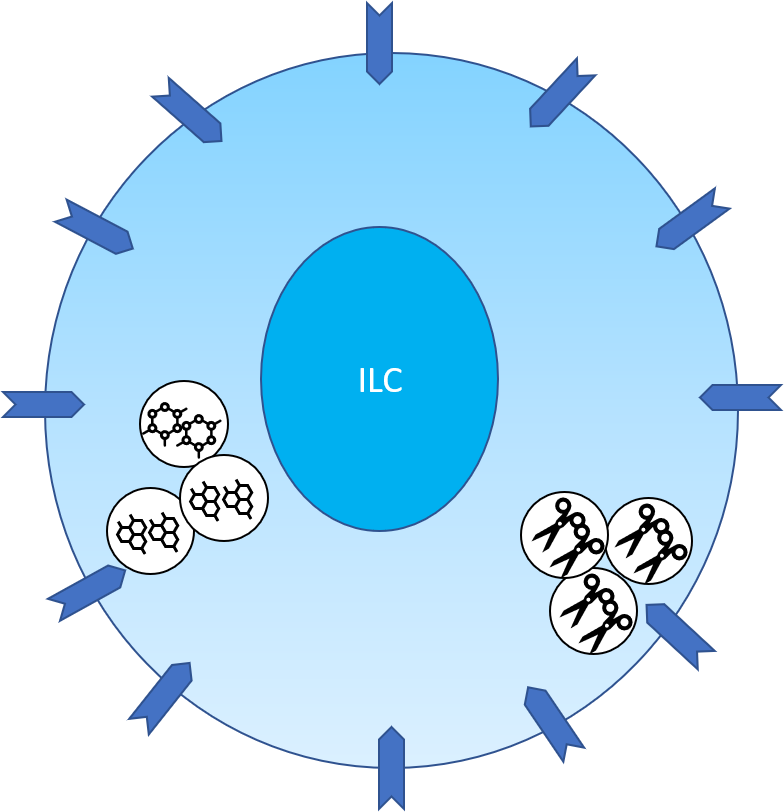 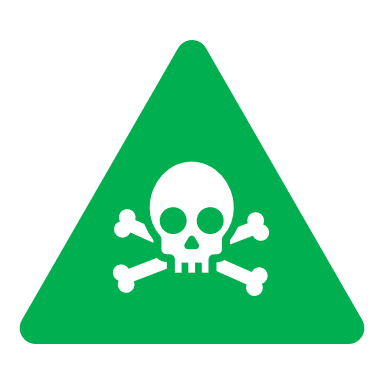 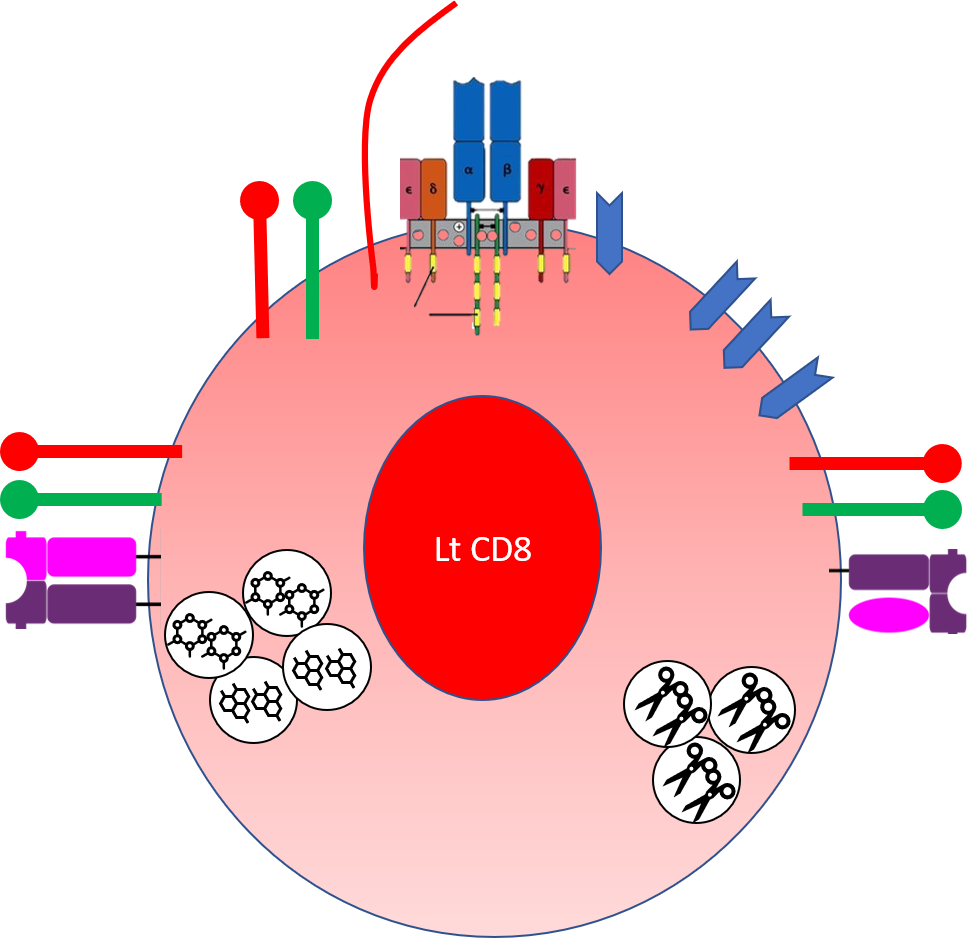 TH2
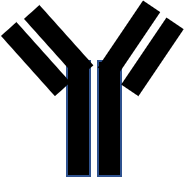 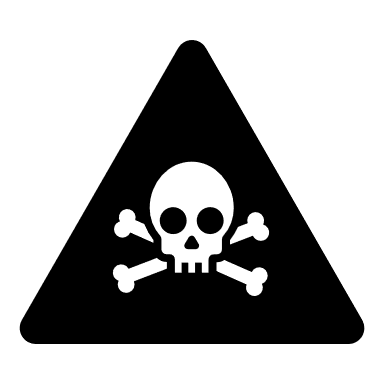 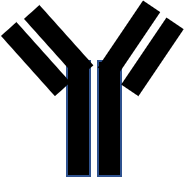 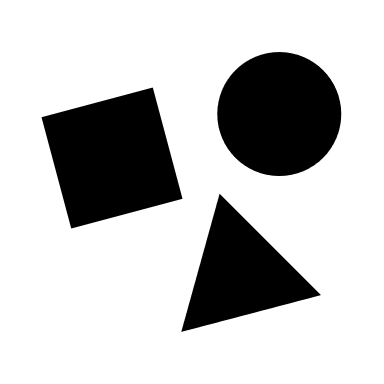 TH9
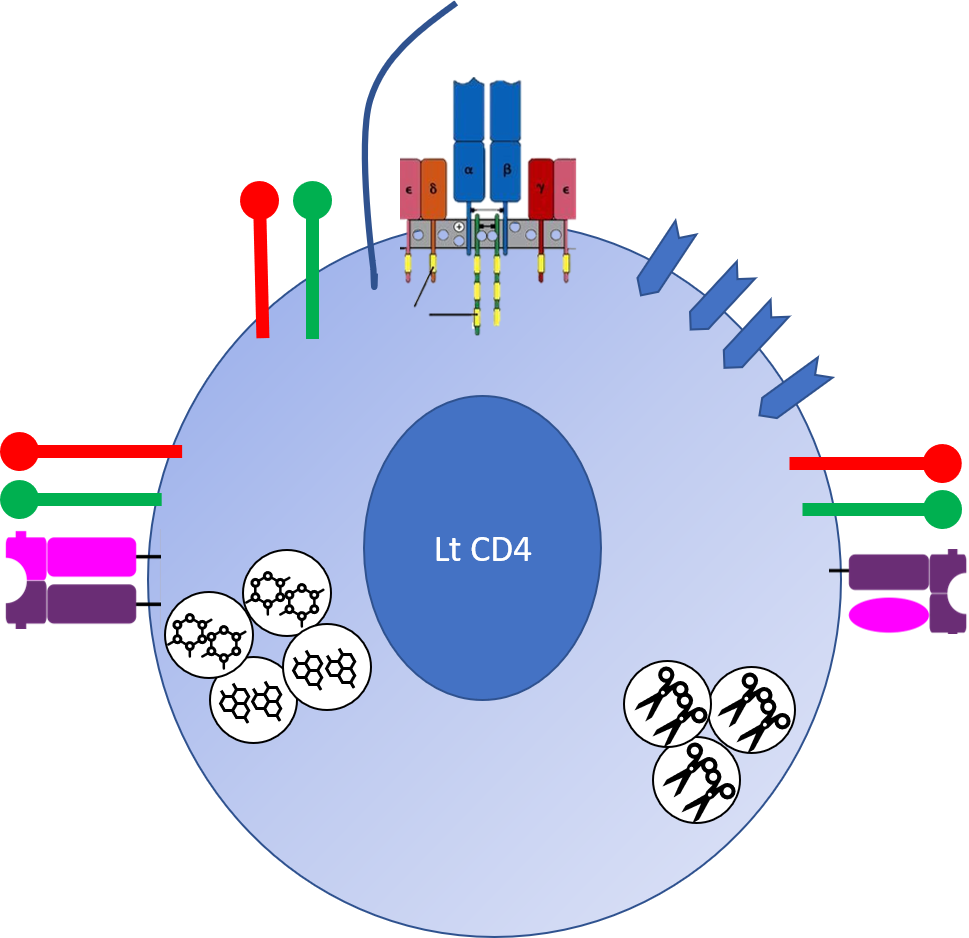 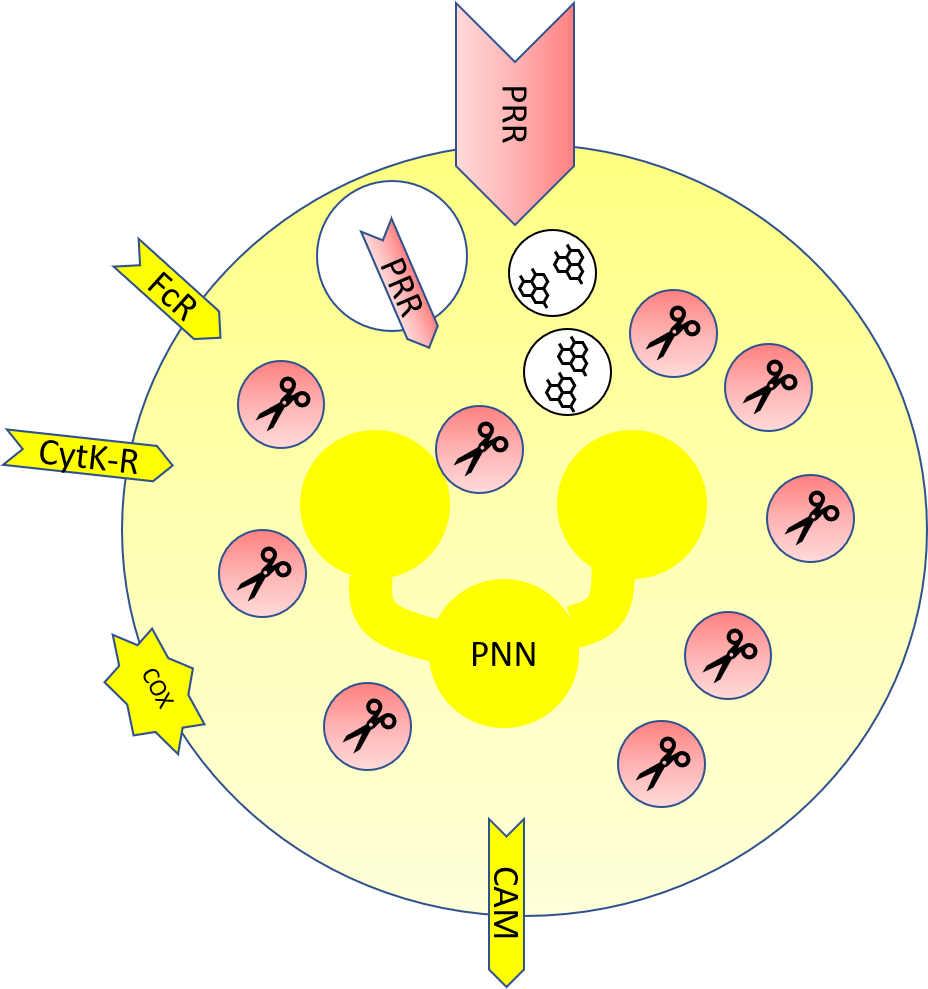 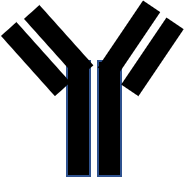 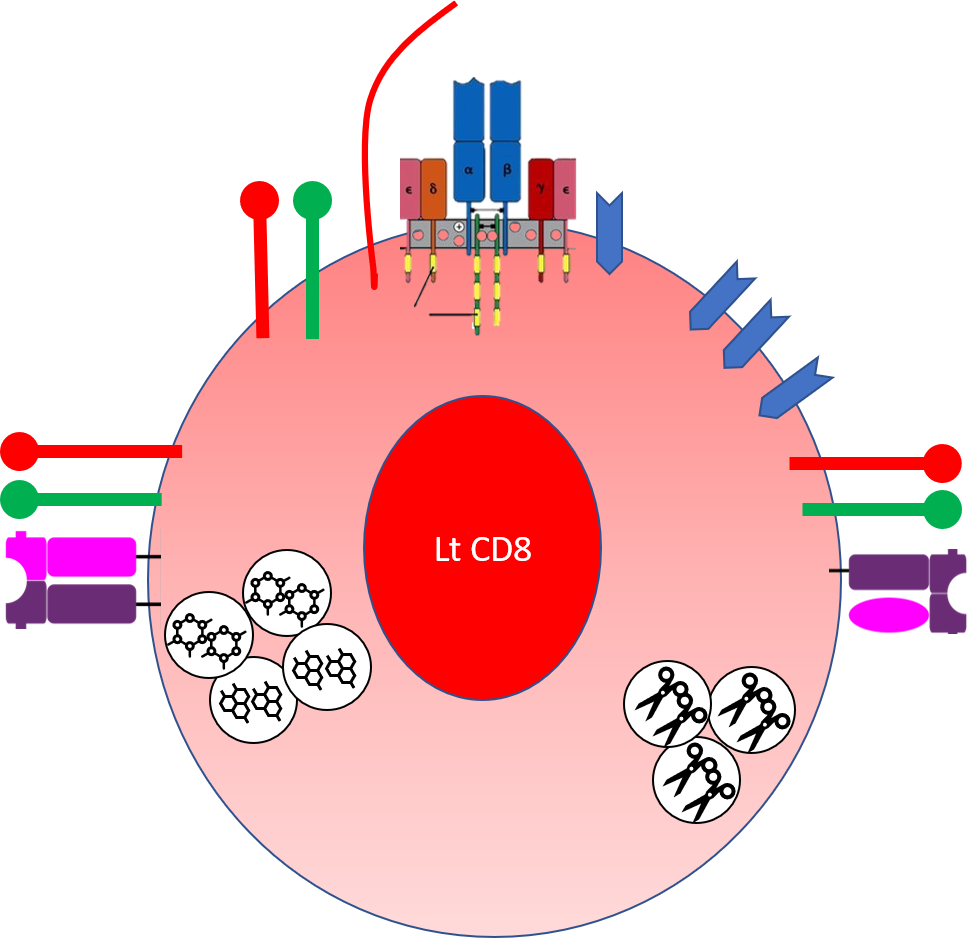 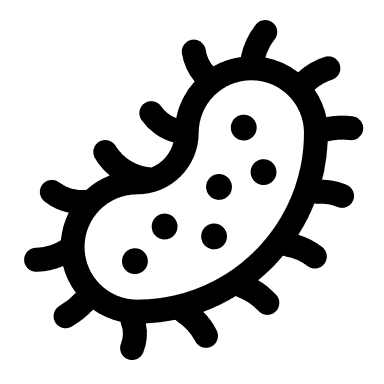 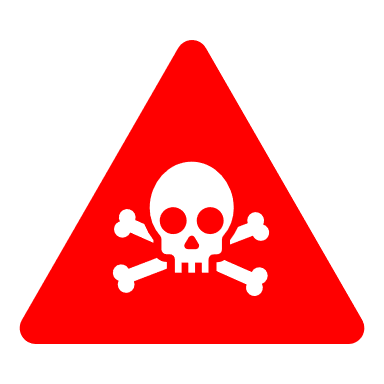 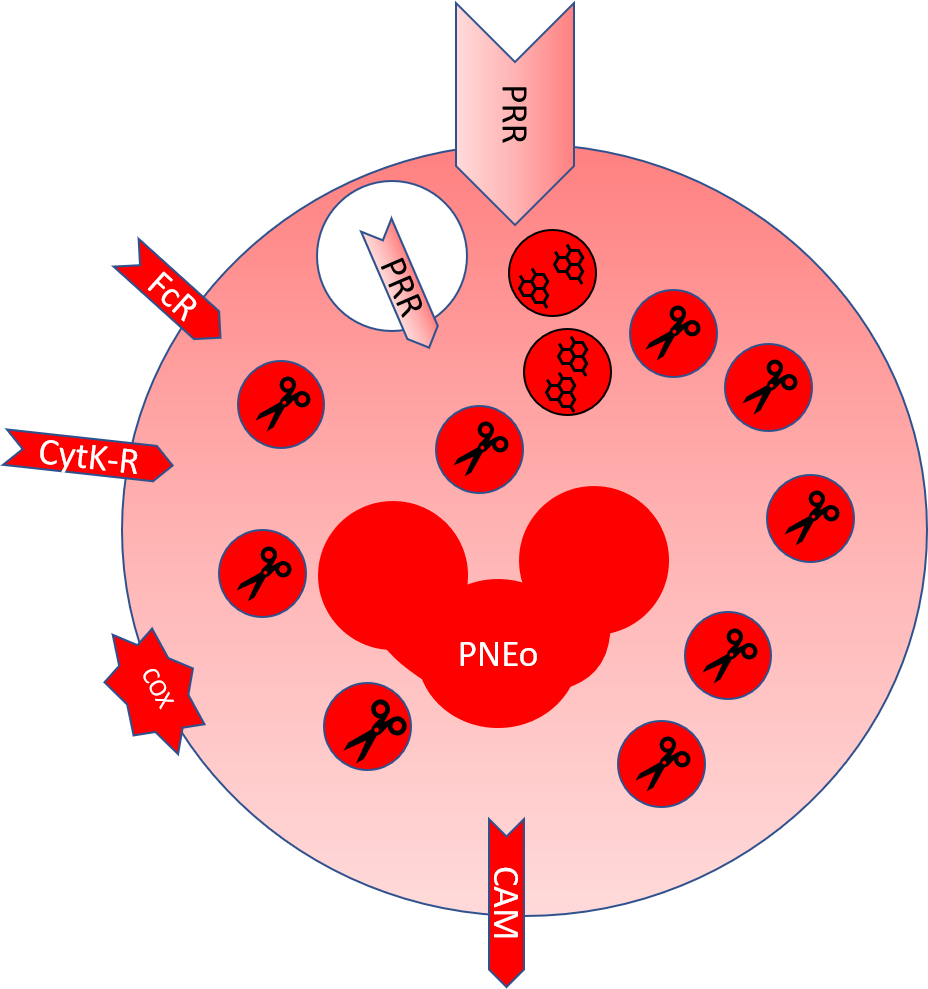 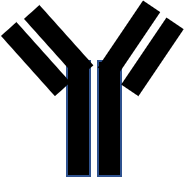 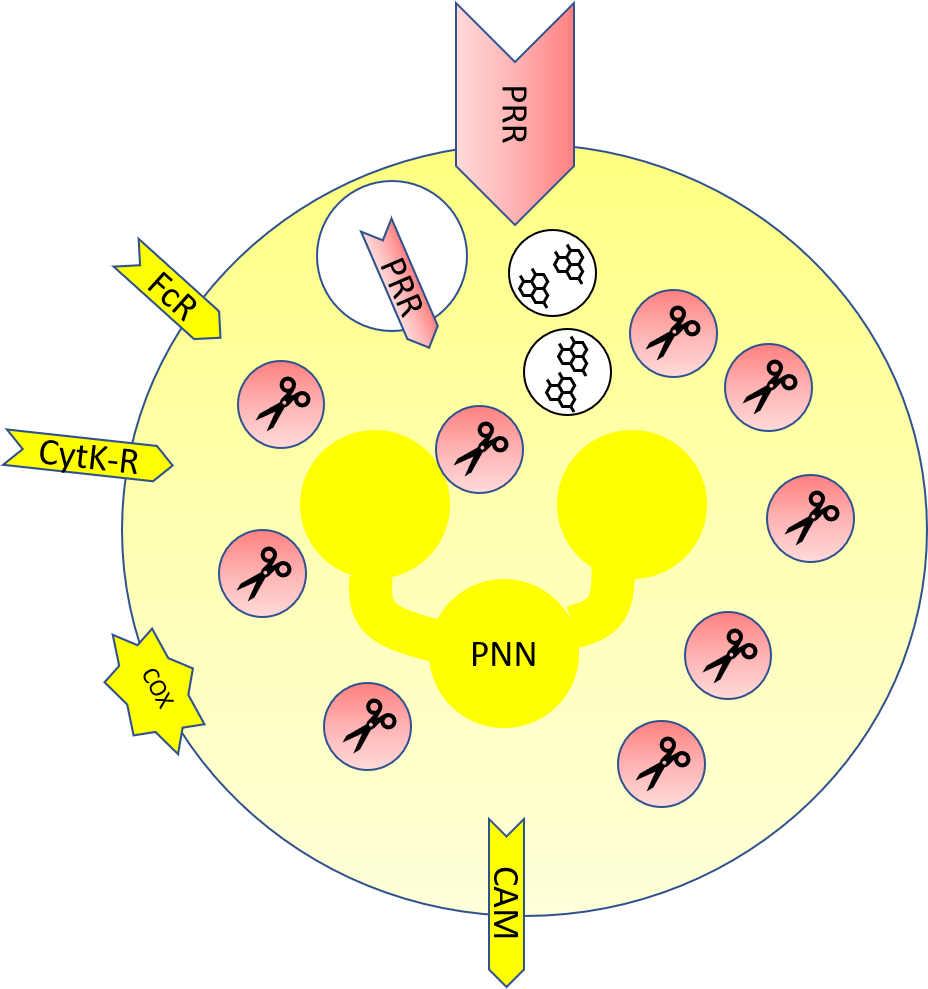 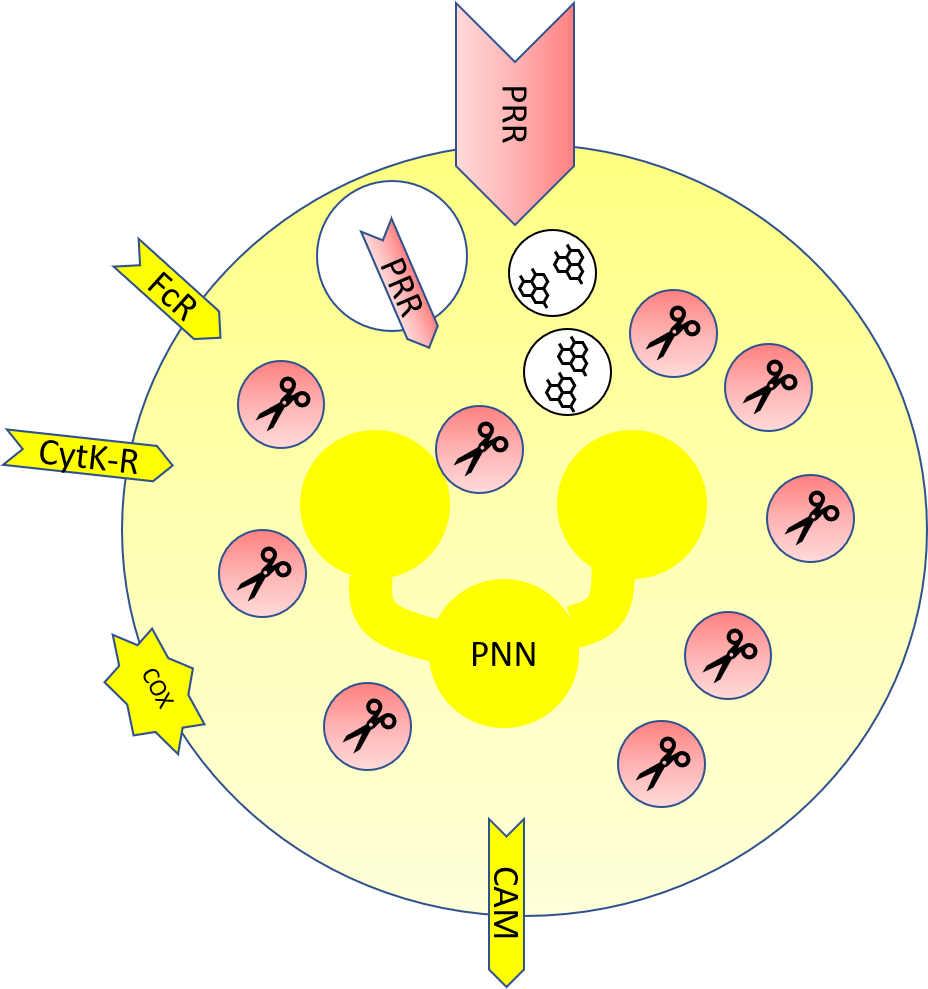 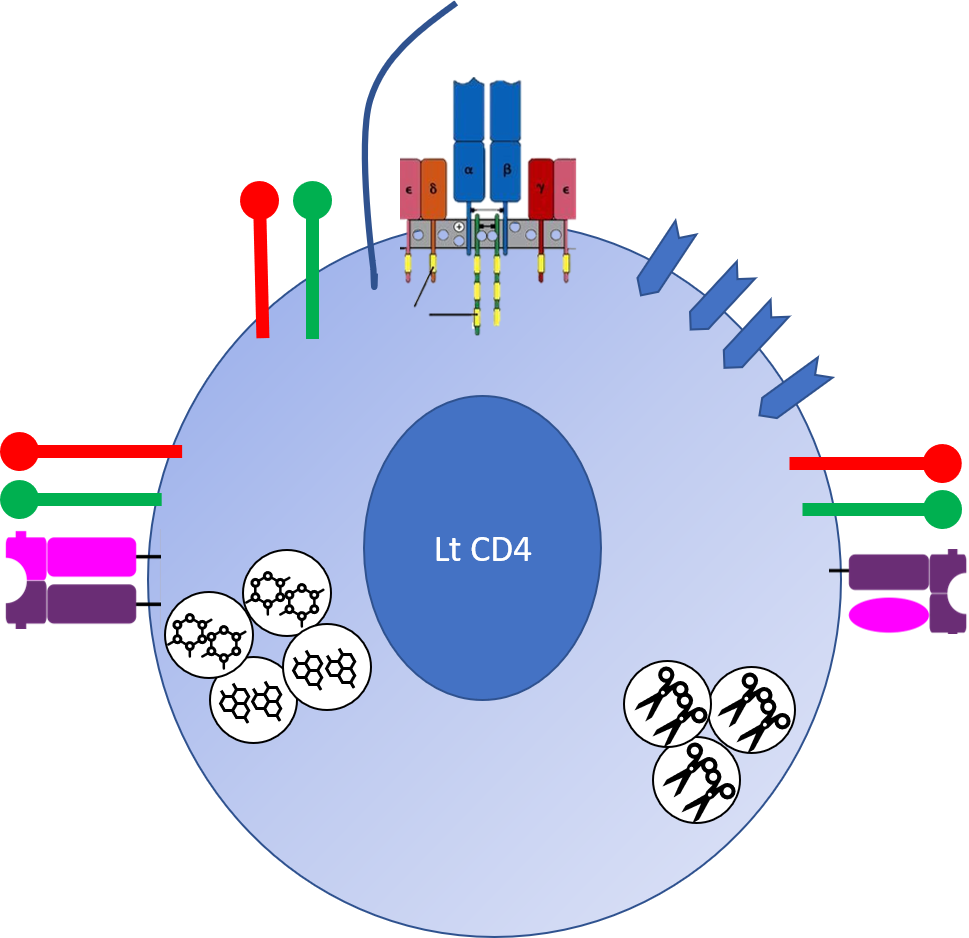 TH17
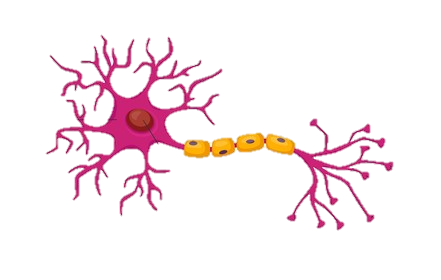 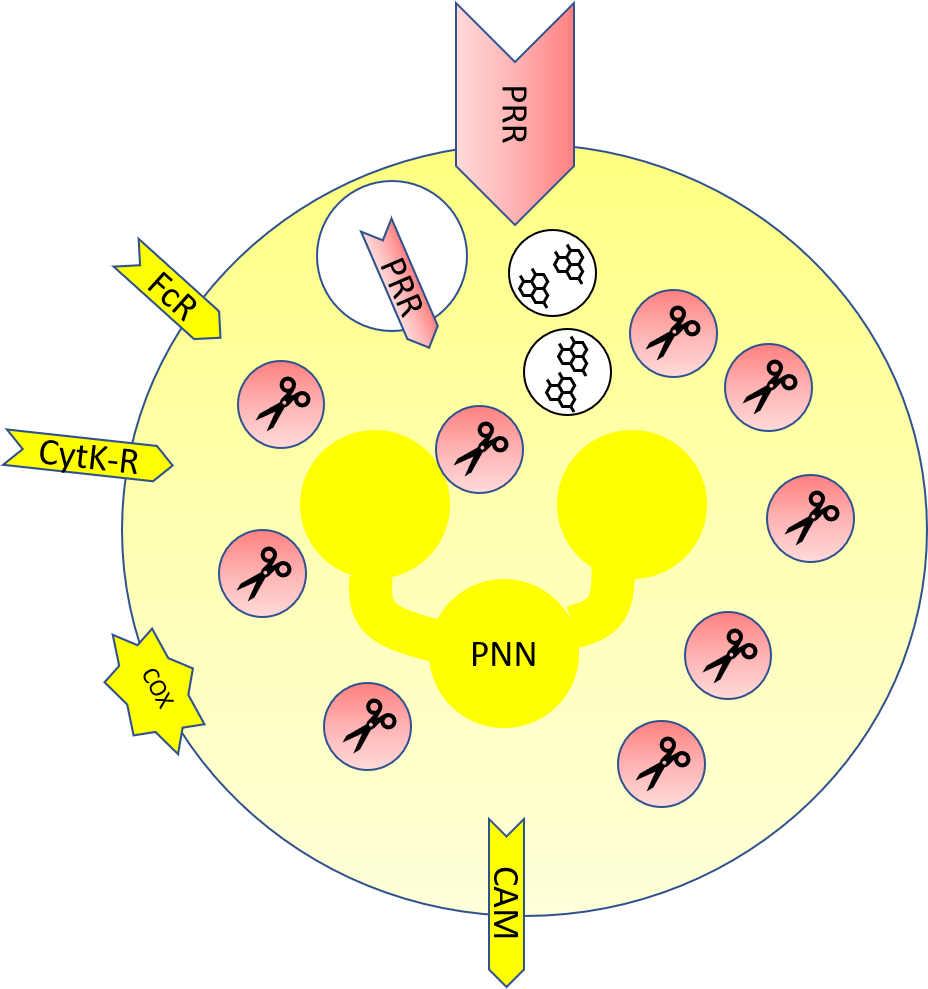 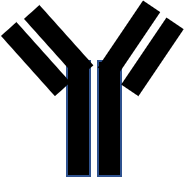 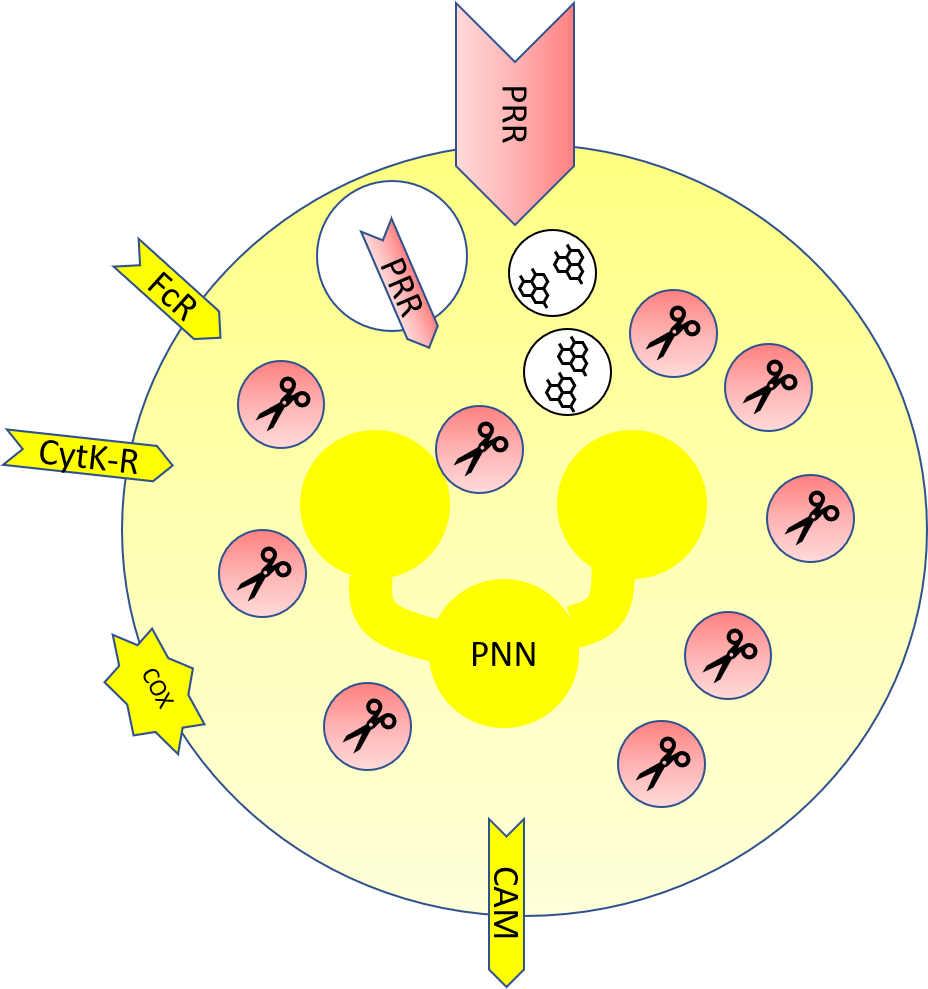 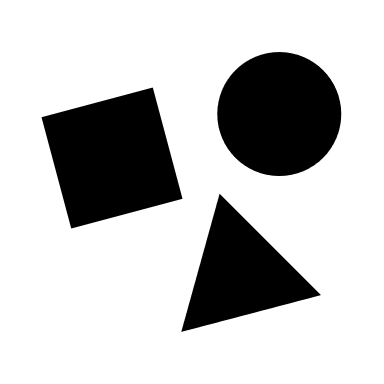 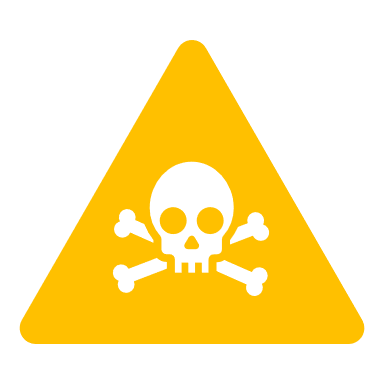 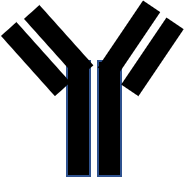 Treg
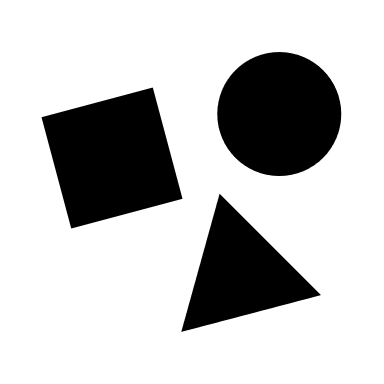 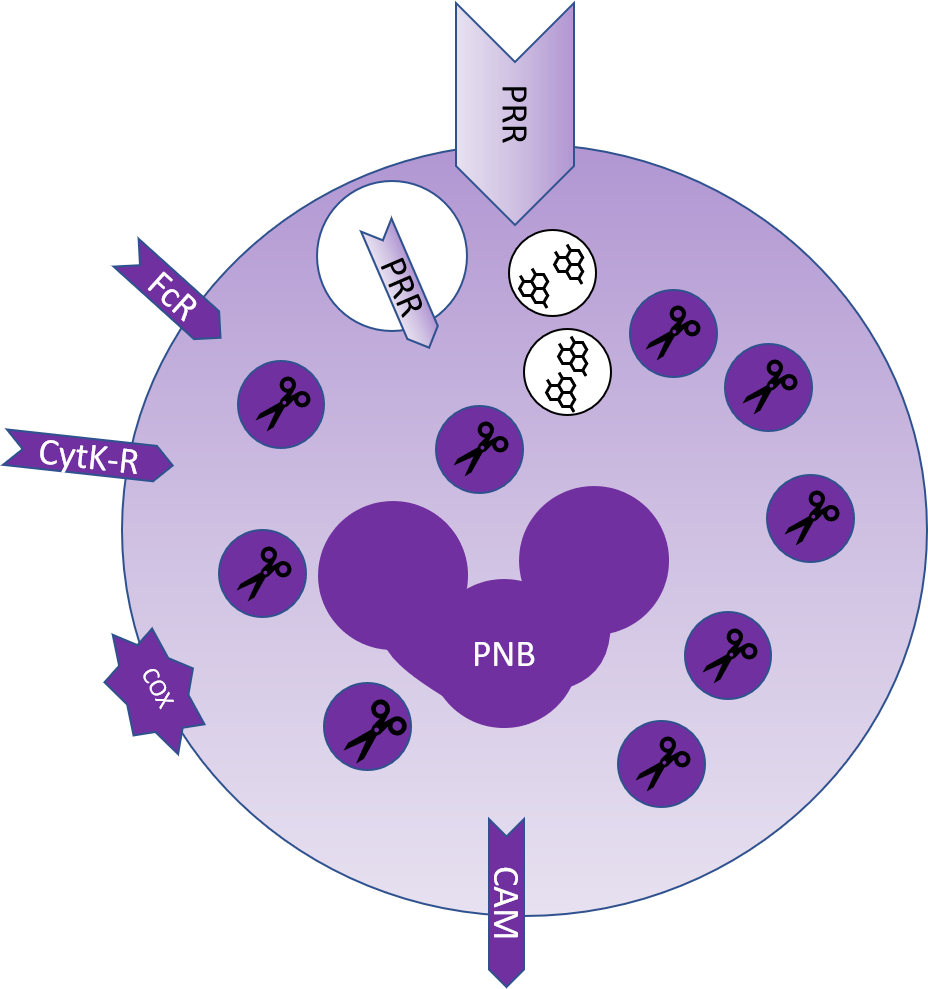 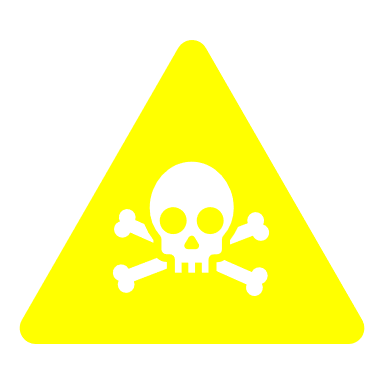 …
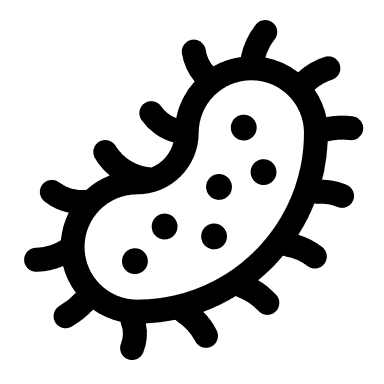 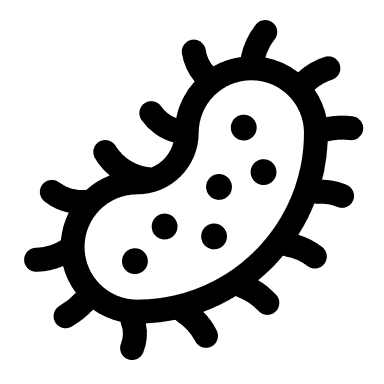 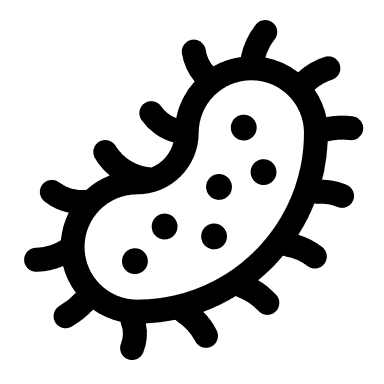 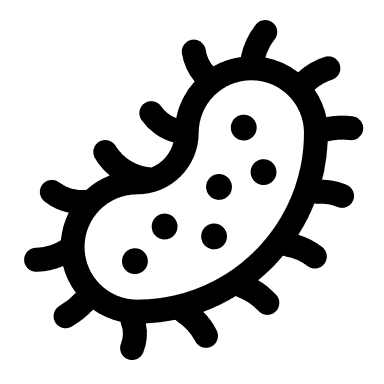 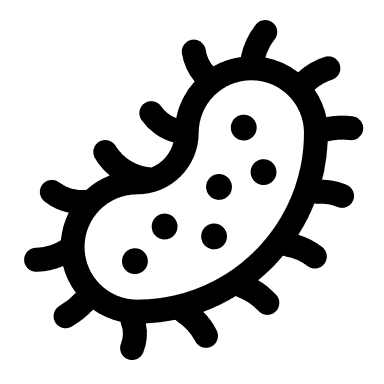 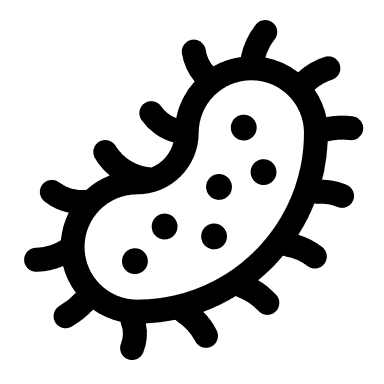 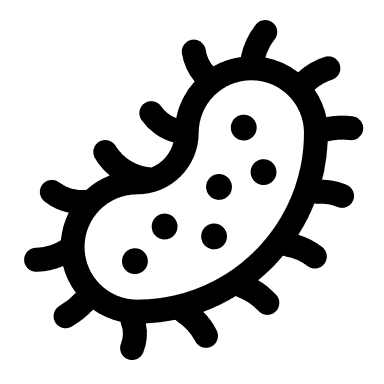 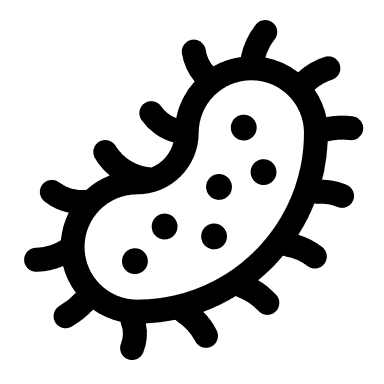 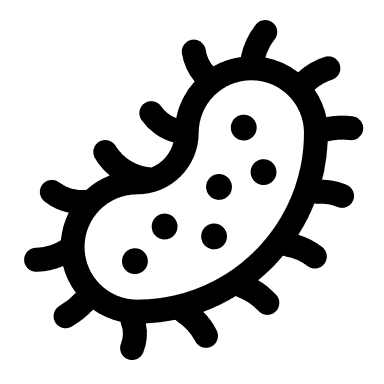 AMP + MUCUS + Ig
Phase de résolution de l’agression et stimulation de la cicatrisation
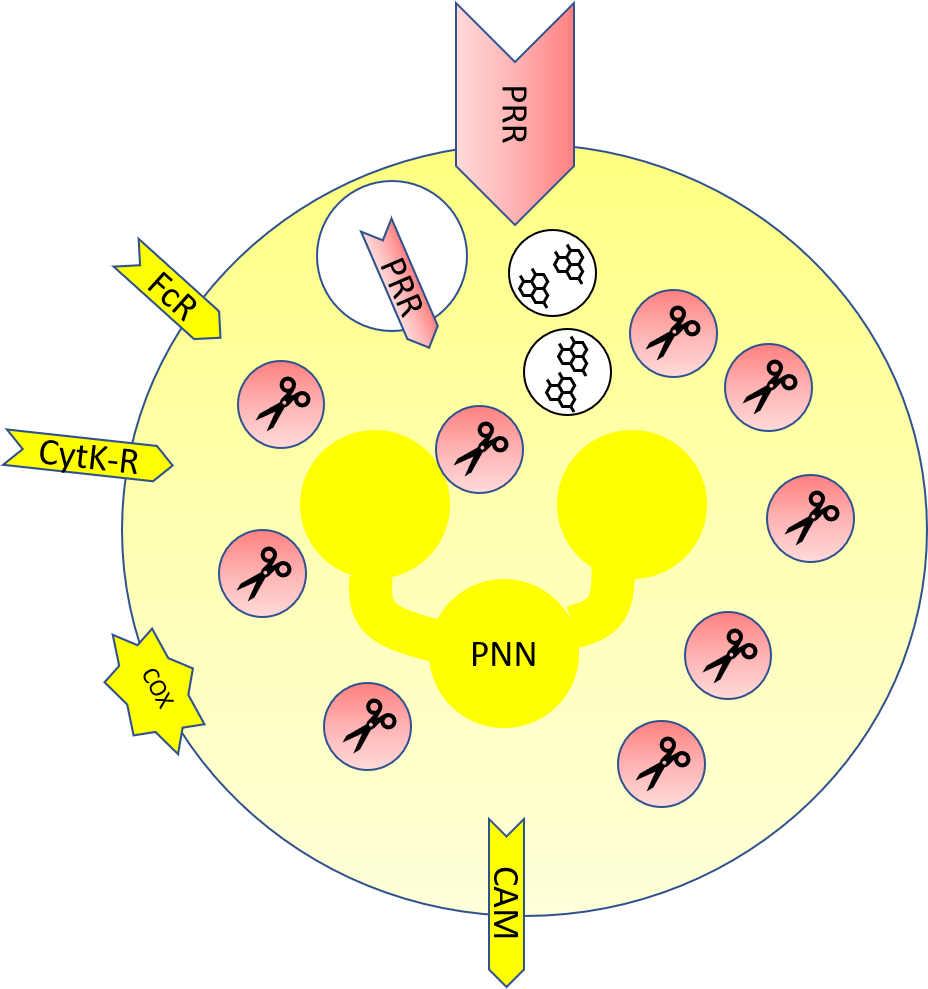 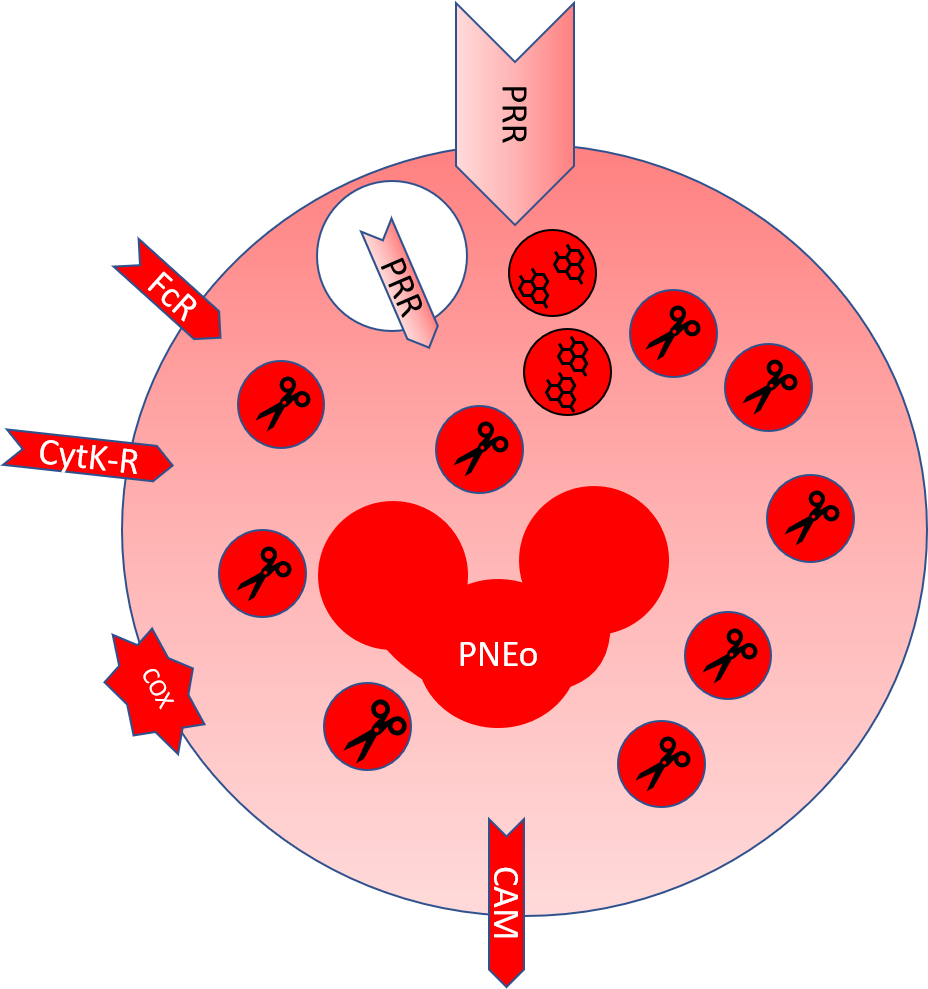 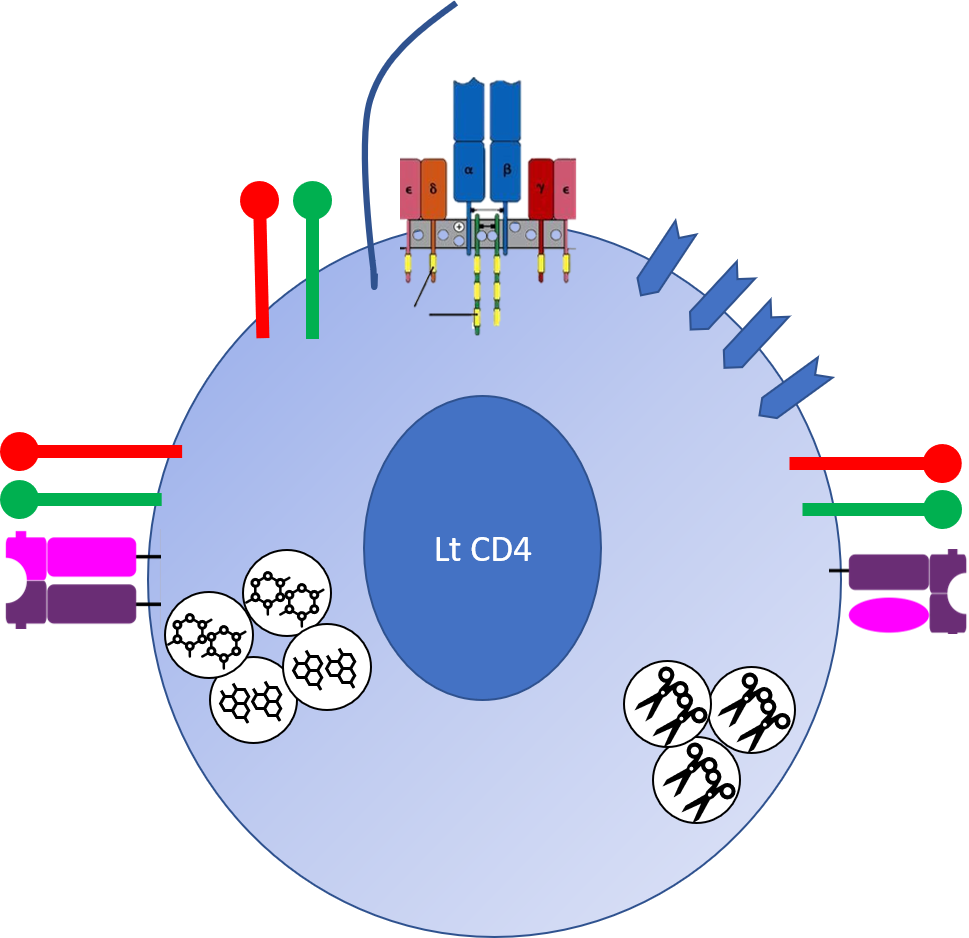 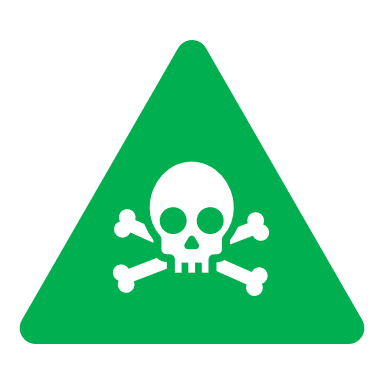 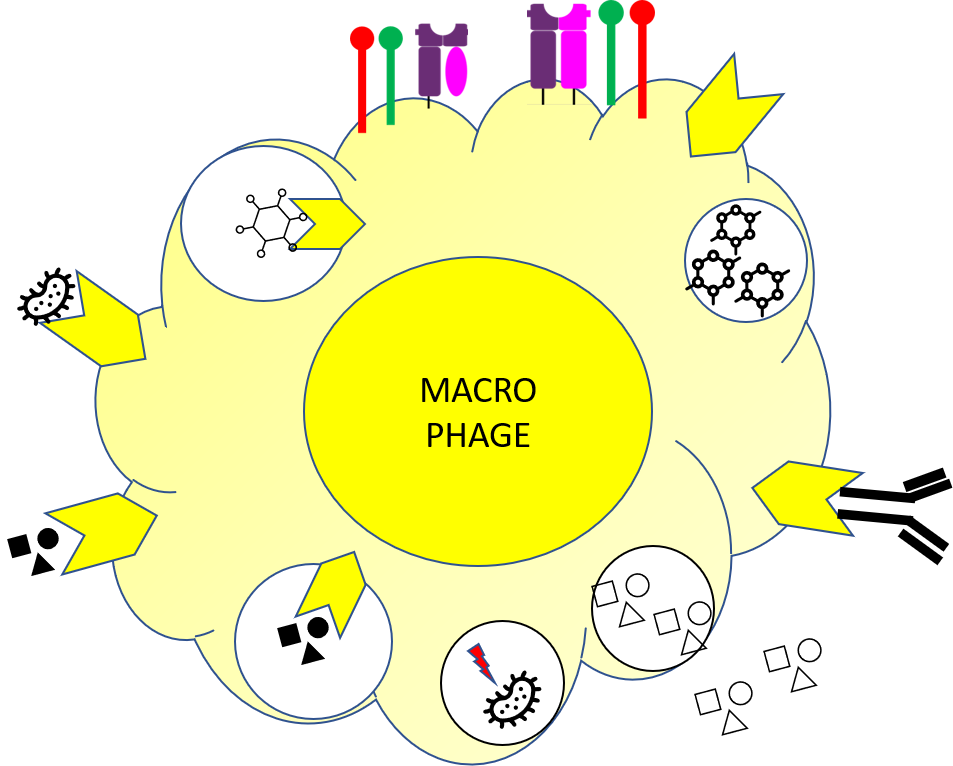 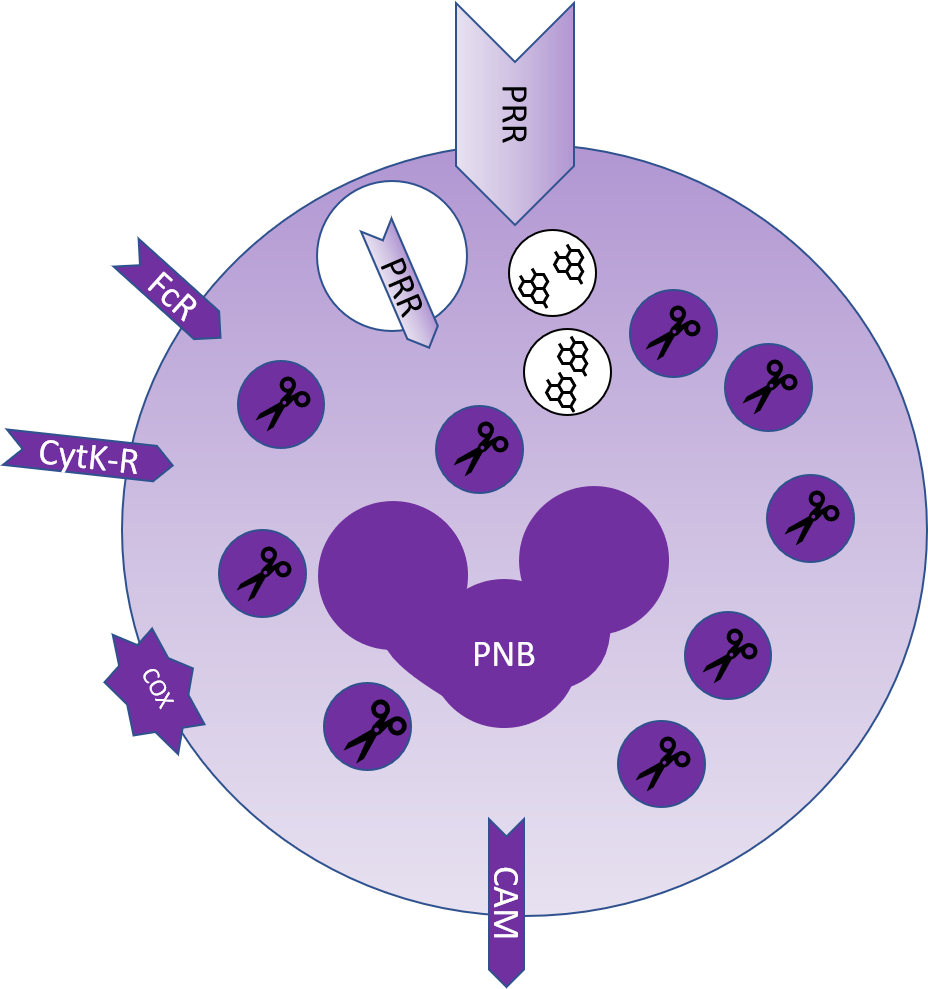 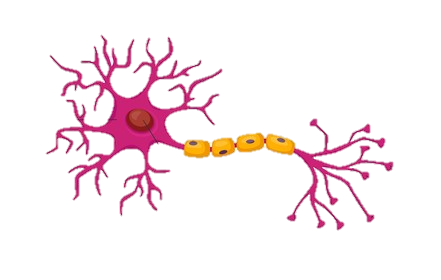 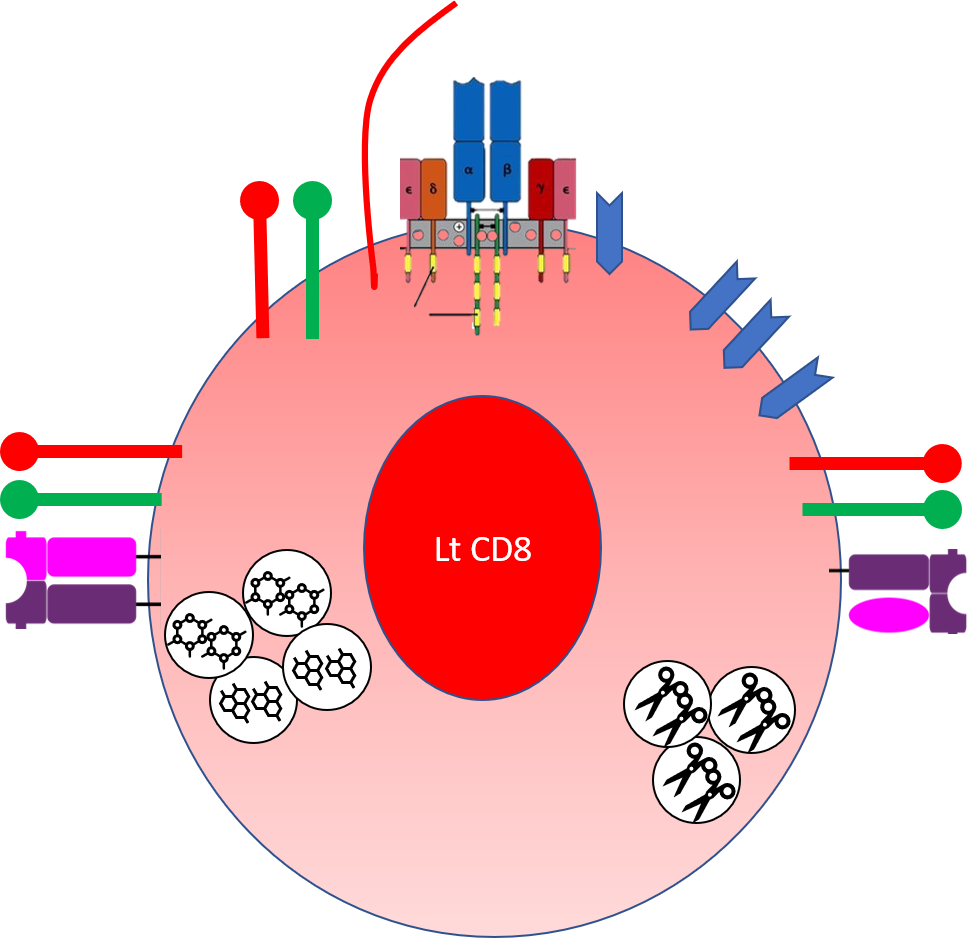 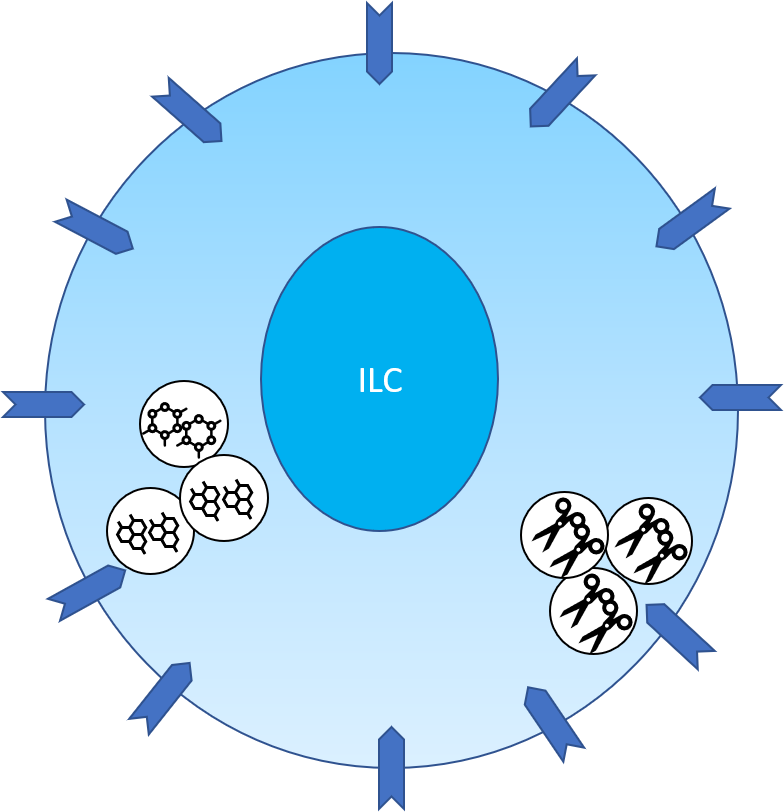 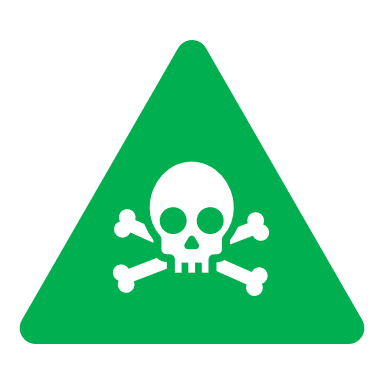 … suite du cas clinique
3 mois plus tard, Enzo revient vous voir avec sa mère car celle-ci le trouve très fatiguée.
	L’examen physique retrouve : 
Une pâleur cutanéo-muqueuse
Des ecchymoses multiples
Un purpura pétéchial
Une persistance de l’otite qui s’est bilatéralisé
 une angine
Une hépato-splénomégalie et des adénopathies multiples
La NFS retrouve une Hb à 8g/dL, des Plq à 30G/L, des Leucocytes à 16G/L
	L’hospitalisation en Hématologie Pédiatrique permet le diagnostic d’une Leucémie Aiguë Lymphoblastique
Quelles sont les différents types d’immunothérapies anticancéreuses ?
Immunothérapies
4198 : nombre d’essais cliniques sur une immunothérapie anti-cancéreuse dans le monde à la date du 20/06/2021 (Clinicaltrials.gov)
Plusieurs types d’immunothérapies : 
Vaccinations anti-cancéreuses
Thérapies cellulaires adoptives : GvL, CAR T cell, primed DC,…
Thérapies médiées par les Immunoglobulines
Traitements adjuvants par cytokines
…
Thérapies cellulaires adoptives
Chimeric Antigen Receptor T cells (CAR T Cells)
Principe :









Résultats : Lymphome diffus à grande cellules B en échec de 2e ligne de traitement => 50% de réponse à 6 mois => 80% de rémission complète chez les patients répondeurs mais risque +++ d’orage cytokinique, d’effets indésirables neurologiques et risques de l’aplasie
Immunosupression du patient
Réinjection des CAR T Cells
Infection des LT par vecteur viral
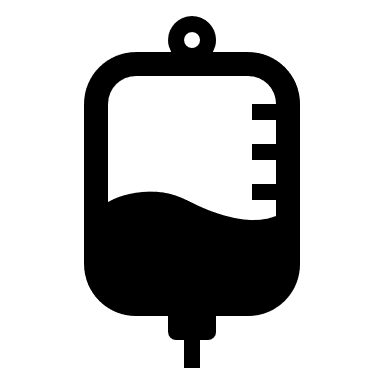 Prélèvement des LT
Production par le LT du CAR
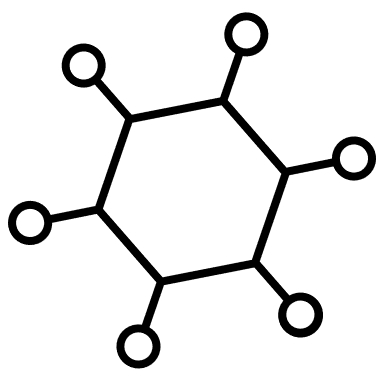 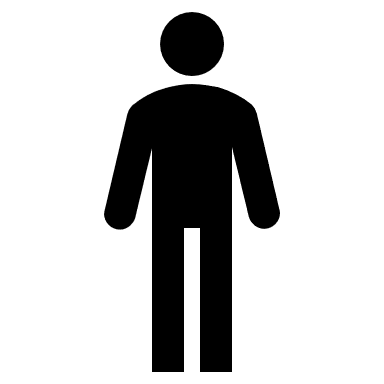 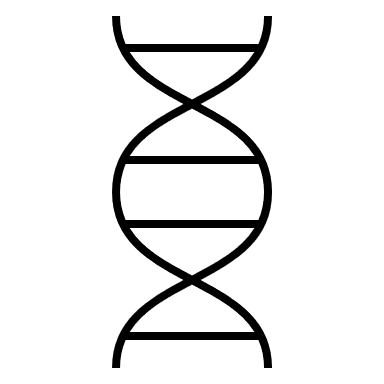 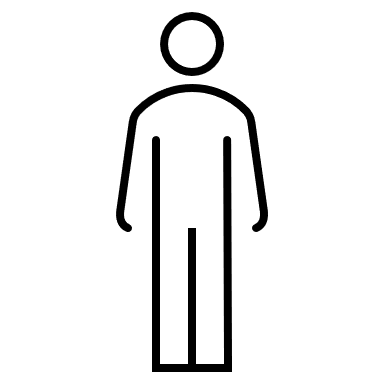 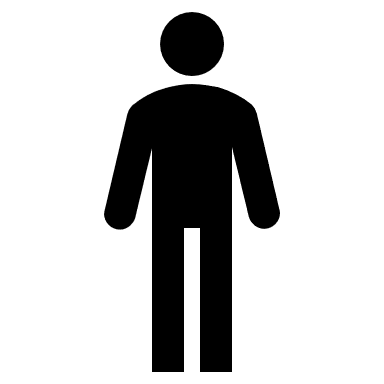 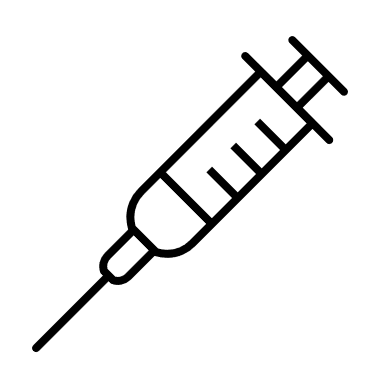 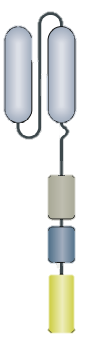 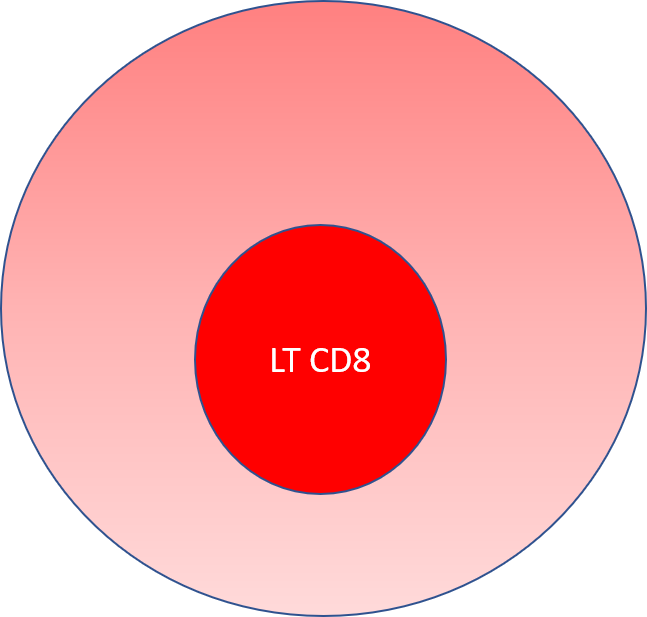 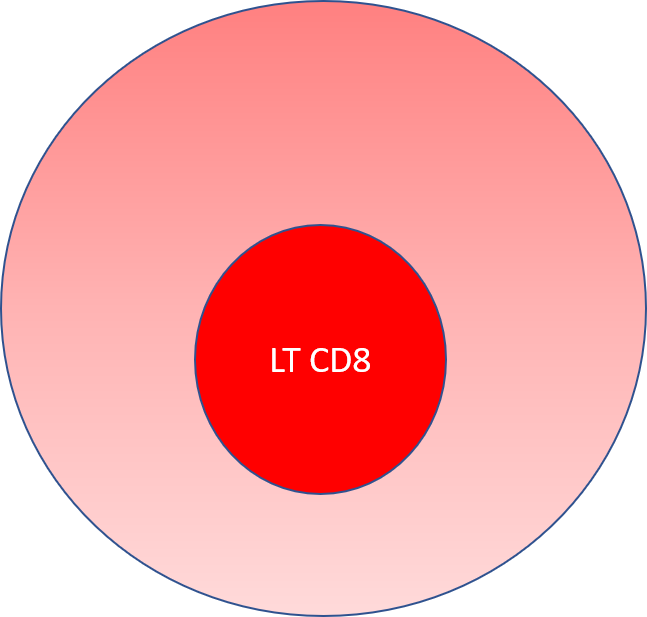 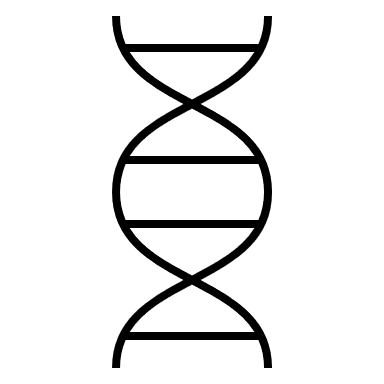 Thérapies Cellulaires Adoptives
4 générations de CAR T cells




2 CAR T Cells ont l’AMM uniquement dans le LGCB en 3 ligne de traitement : AxiCell et TisaCell
Coût : 350 000€
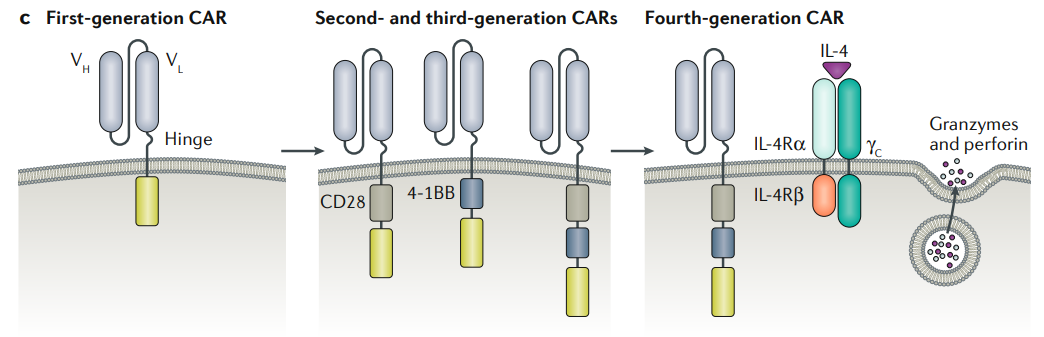 Inhibiteurs de checkpoints
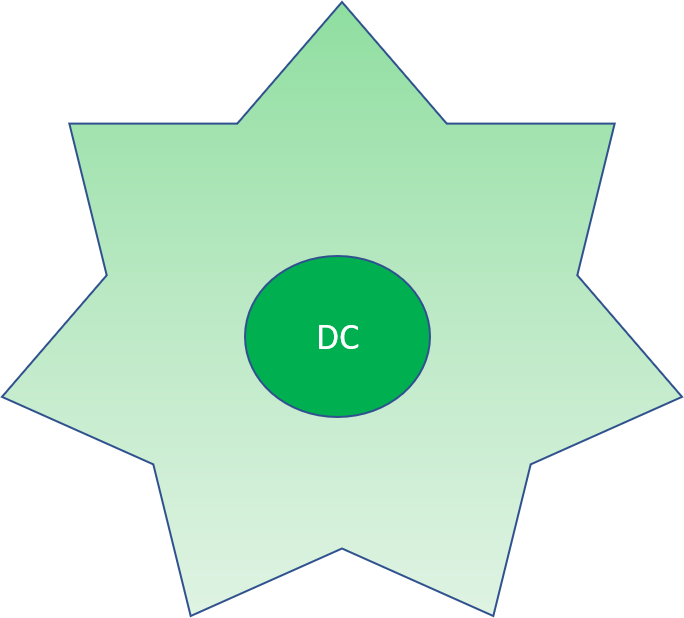 3e signal : cytokines de prolifération, différentiation et polarisation
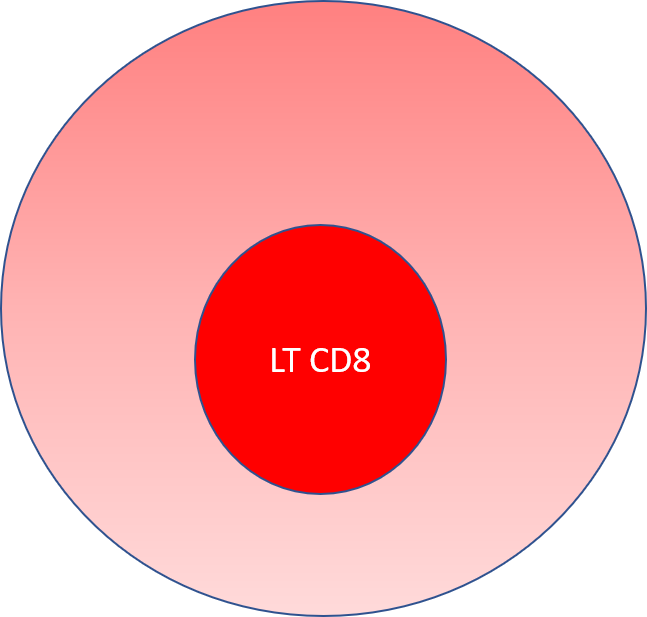 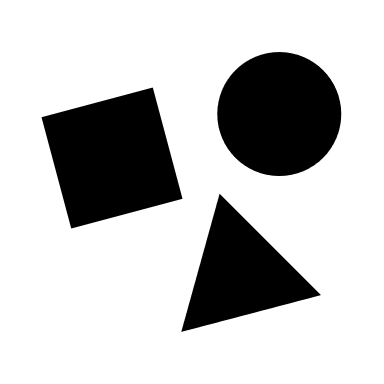 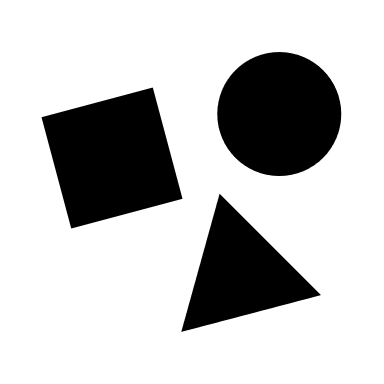 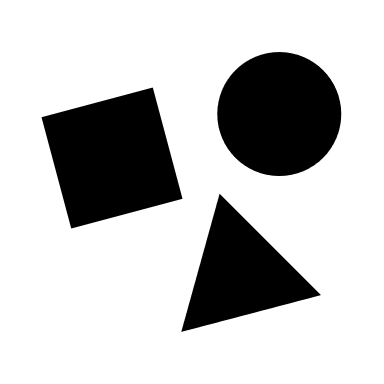 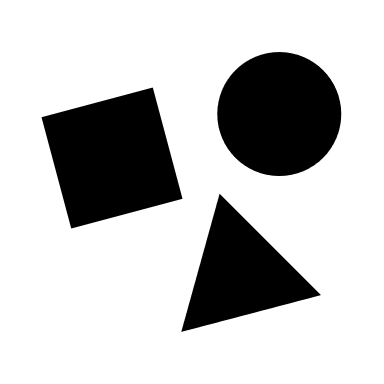 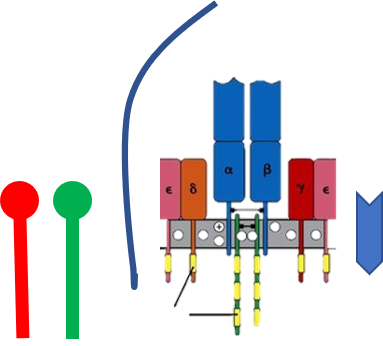 1er signal : TCR-CMHp
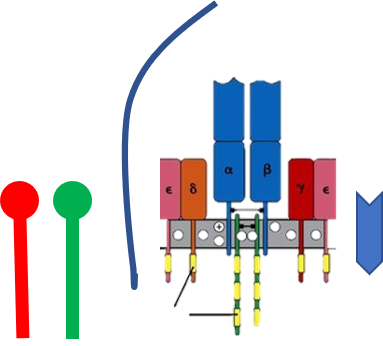 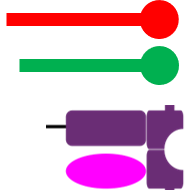 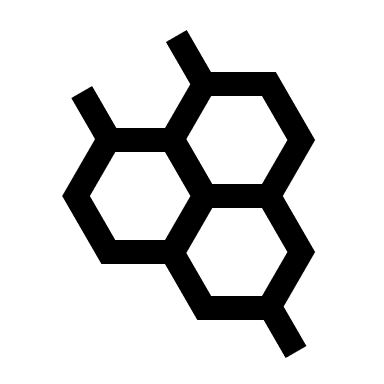 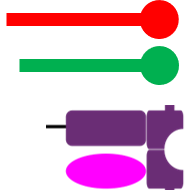 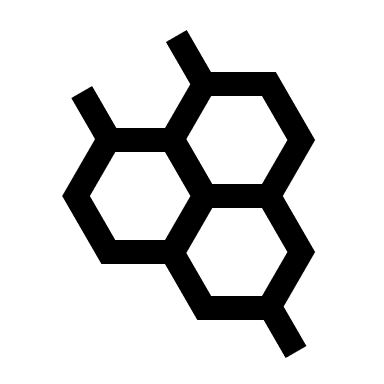 2e signal : co-signal activateur ou inhibiteur
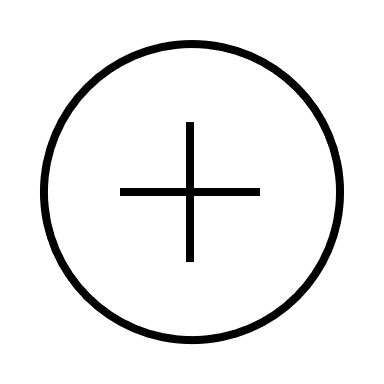 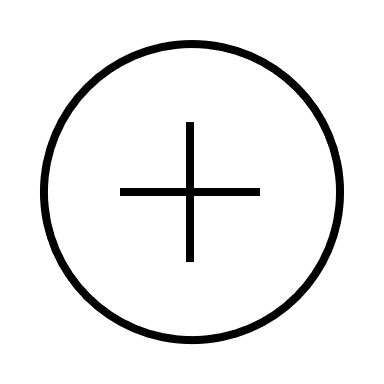 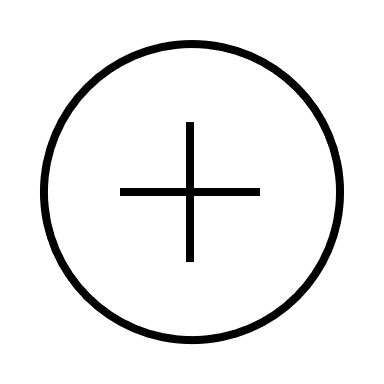 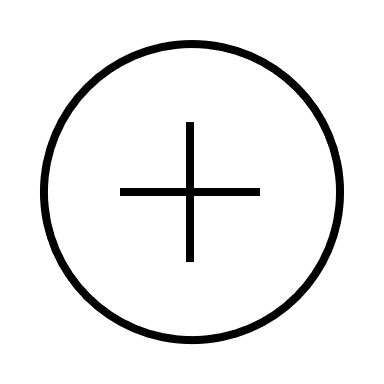 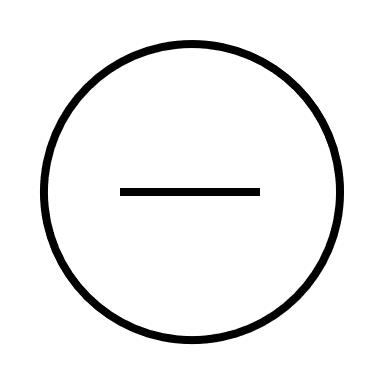 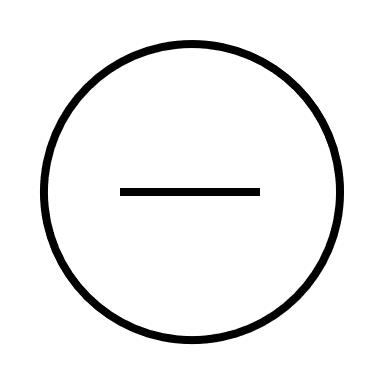 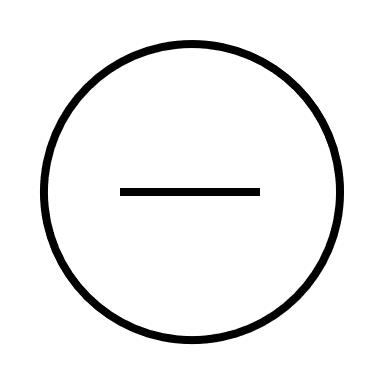 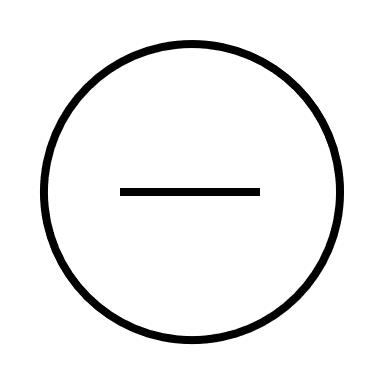 Inhibiteurs de checkpoints
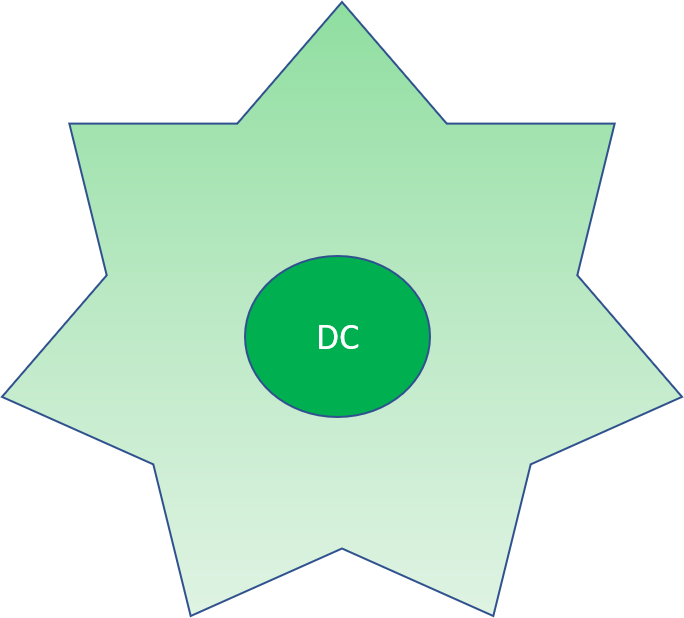 Checkpoint de type 1
Checkpoint de type 2
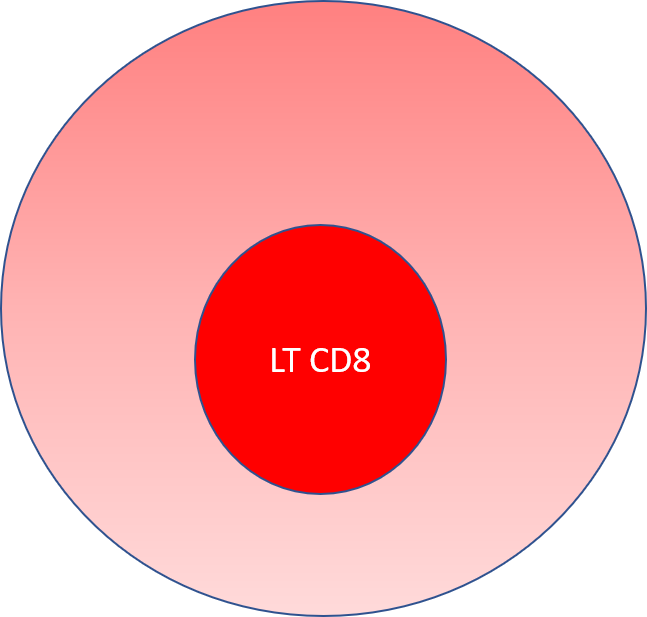 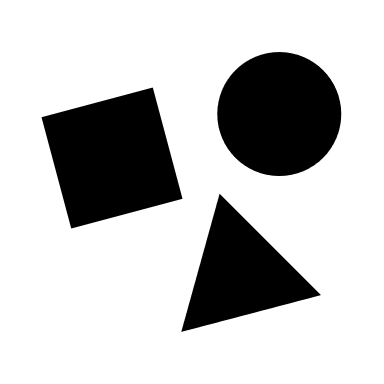 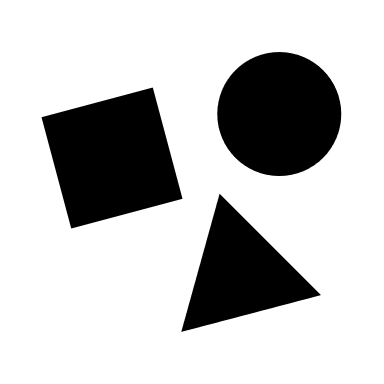 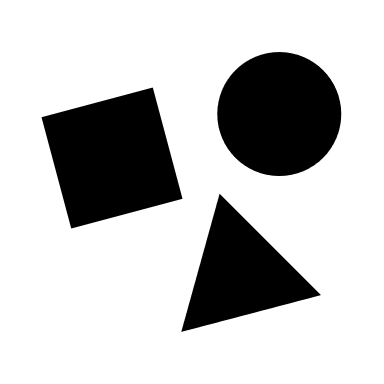 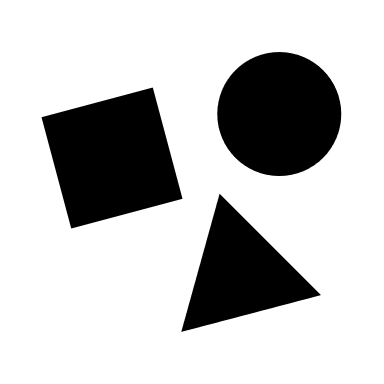 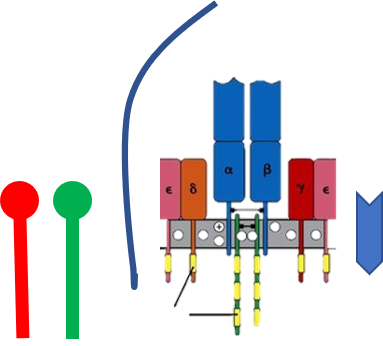 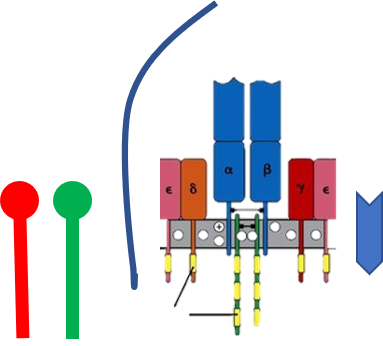 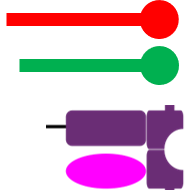 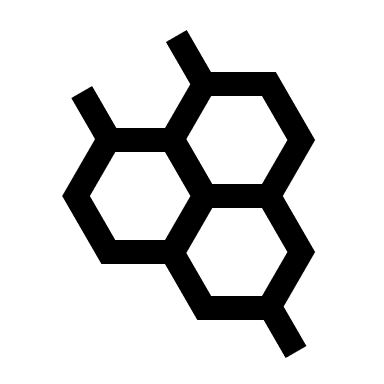 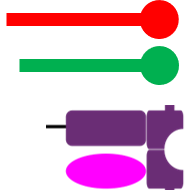 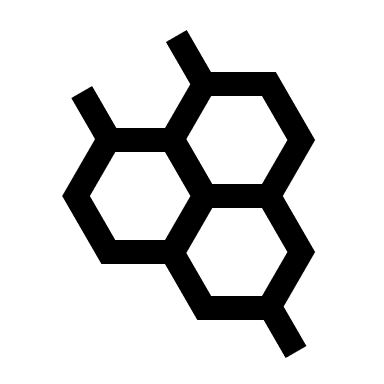 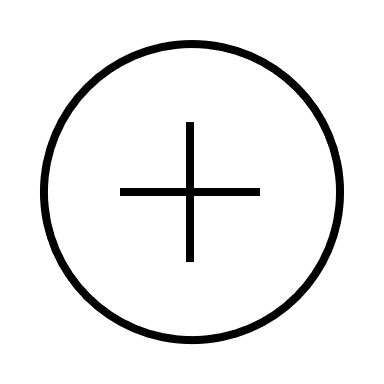 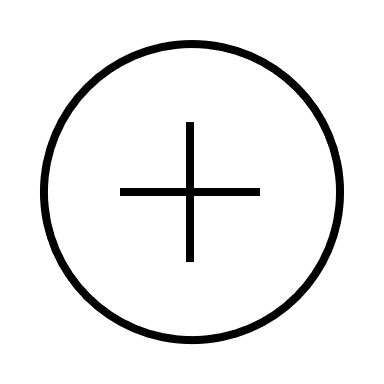 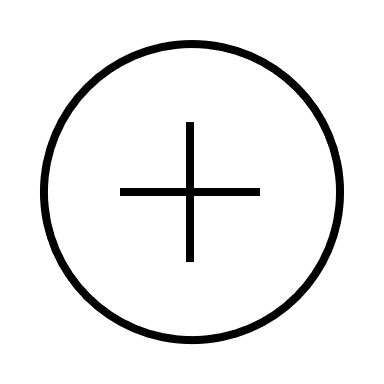 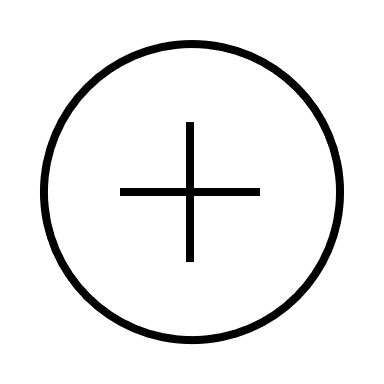 CD28
CD80/86
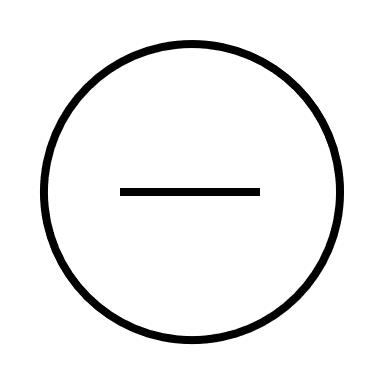 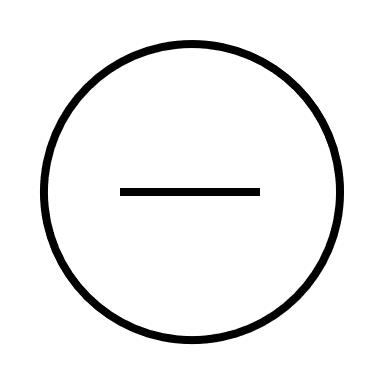 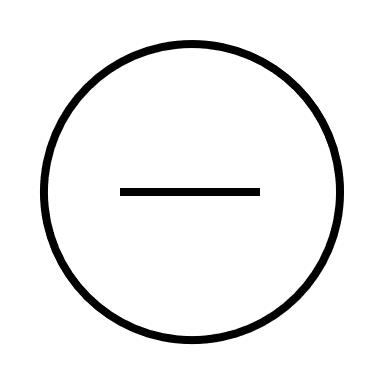 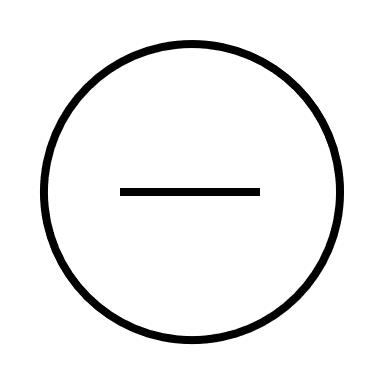 PD1
PDL1
CTLA4
CD28
Inhibiteurs de checkpoints
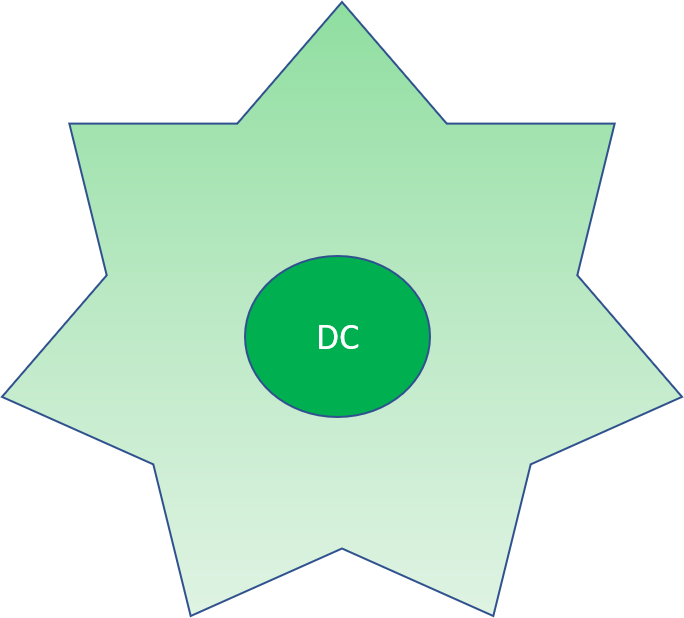 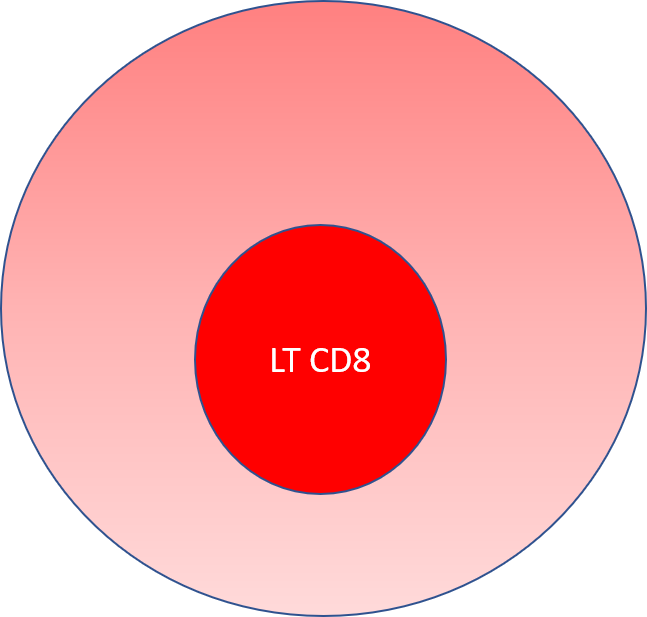 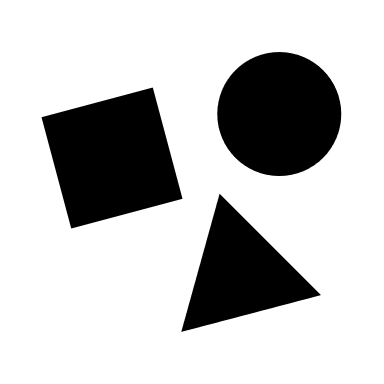 Cellule Cancéreuse
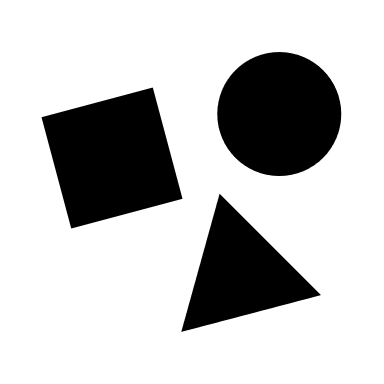 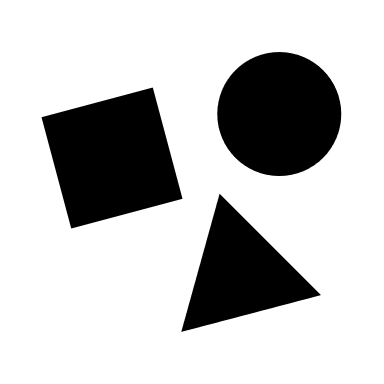 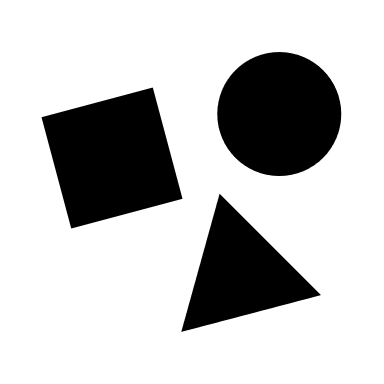 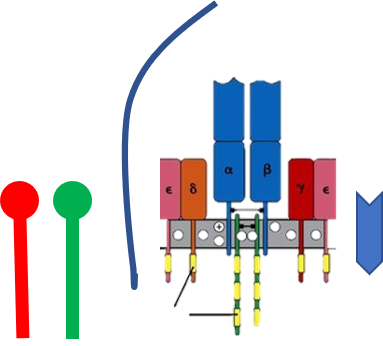 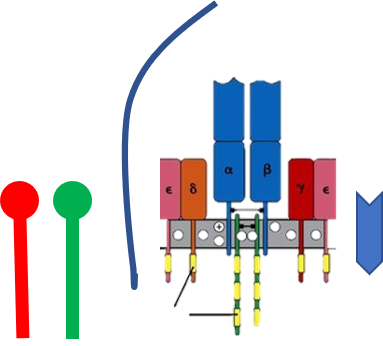 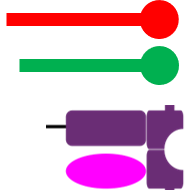 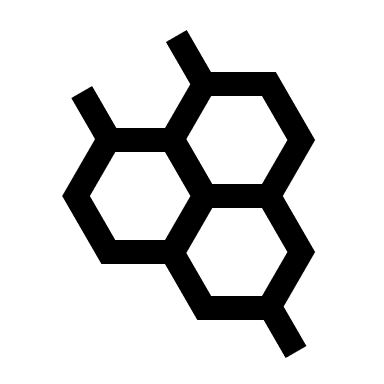 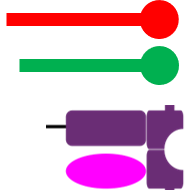 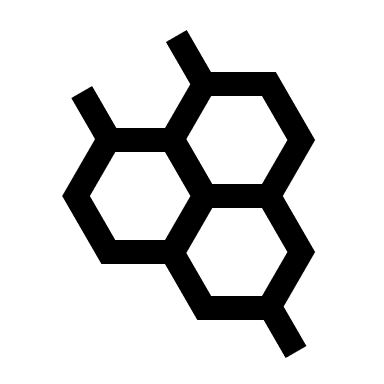 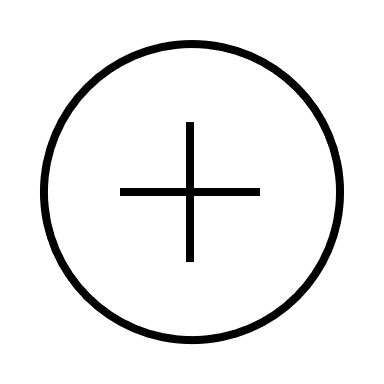 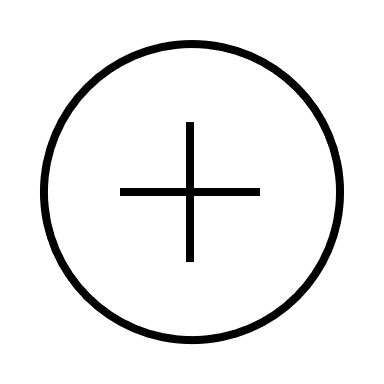 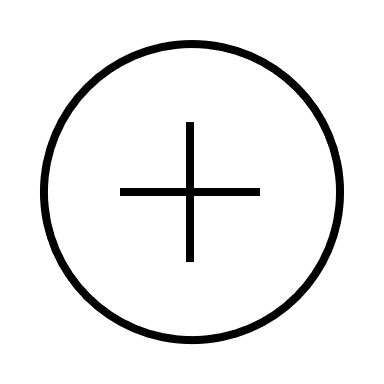 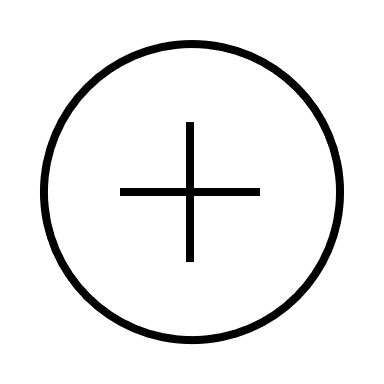 CD28
CD80/86
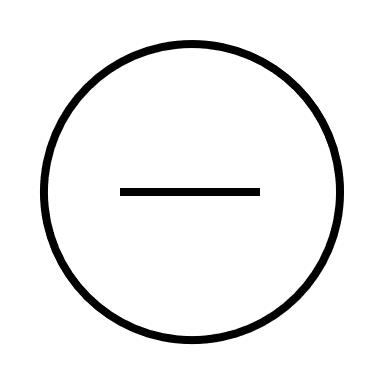 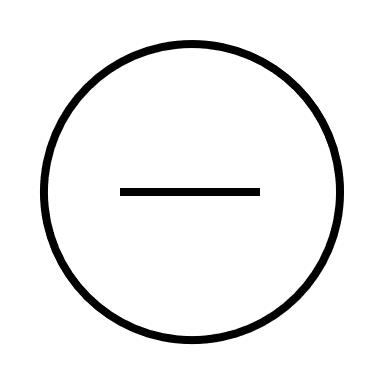 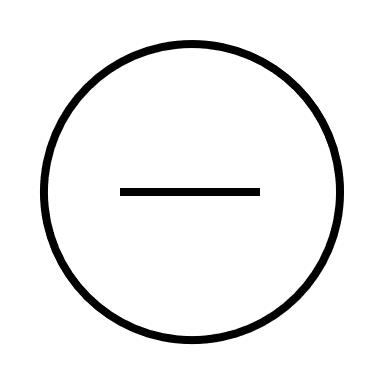 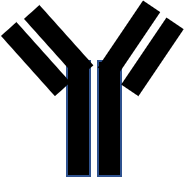 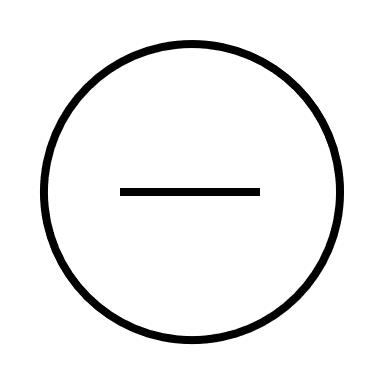 PDL1
PDL1
CTLA4
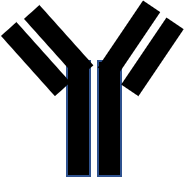 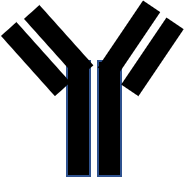 IPILIMUMAB
DURVALUMAB
NIVOLUMAB
PEMBROLIZUMAB
Inhibiteurs de checkpoint
Prix Nobel de médecine 2018 pour James P. Allison & Tasuku Honjo
Bénéfice : 
Mélanome stade III ou IV en échec de traitement : survie médiane = 6 mois => gain de 4 mois sous IPILIMUMAB seul  (VIDAL : YERVOY – étude MDX010-20 – phase III double aveugle)
Mélanome stade III ou IV non-en échec de traitement :                                                           NIVOLUMAB (survie médiane > 18mois)  vs DACARBAZINE                                                              (survie médiane = 12 mois) (VIDAL OPDIVO – étude CA209066 –                                                      phase III double aveugle randomisée)
CNBPC stade III : Radiochimio + DURVALUMAB vs Radiochimio + Placebo :                                                    survie médiane = 23 mois => gain de 13 mois                                                                                             (VIDAL : etude PACIFIC phase III double aveugle randomisée multicentrique)
Risque : 
Sepsis, colites, atteintes auto-immunes d’organes,…
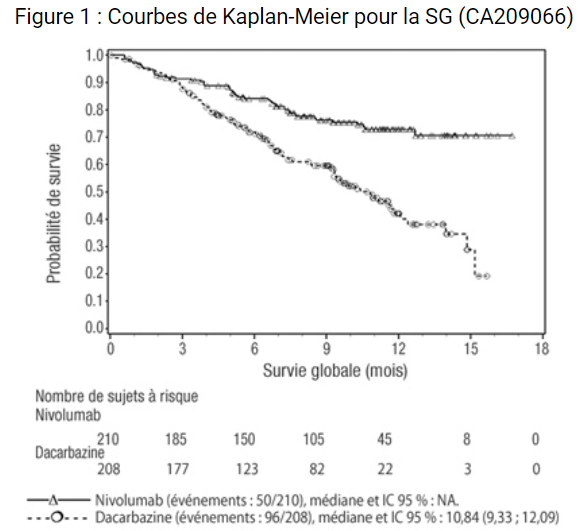 Anticorps thérapeutiques
Complement Dependant Cytotoxicity (CDC)
Ac vecteur de chimiomédicament
Ac vecteur de radiomédicament
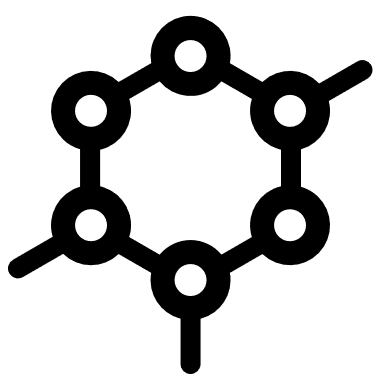 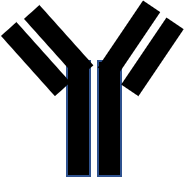 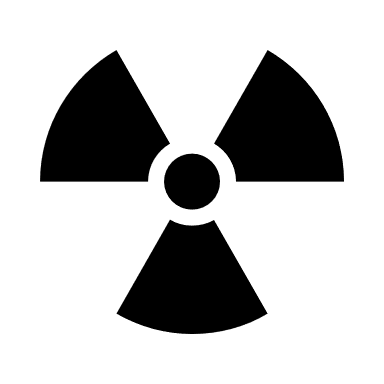 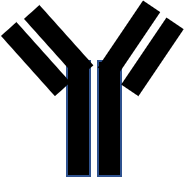 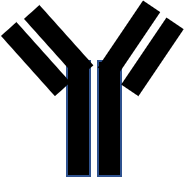 Ac de fusion pour mise en contact cellule immunitaire - cible
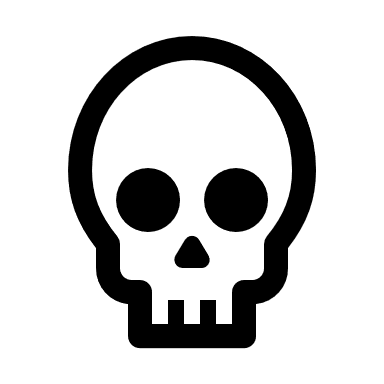 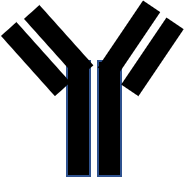 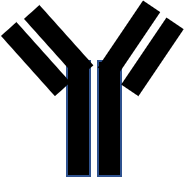 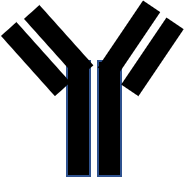 Macro
phage
FcR
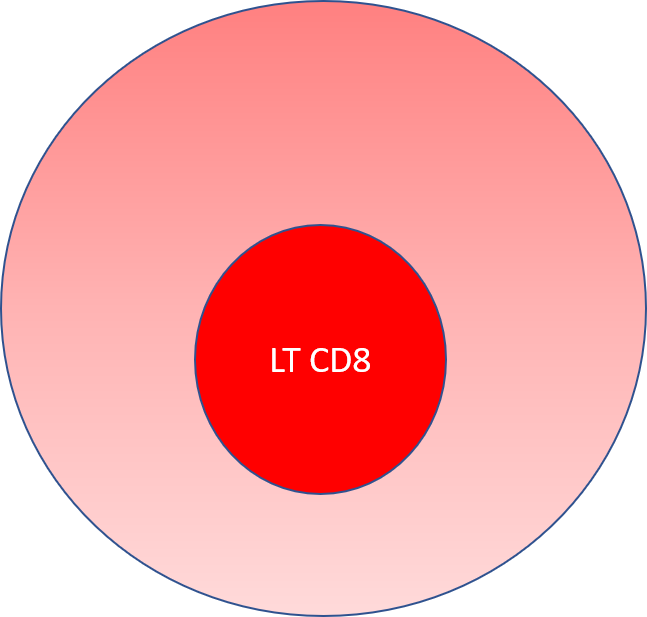 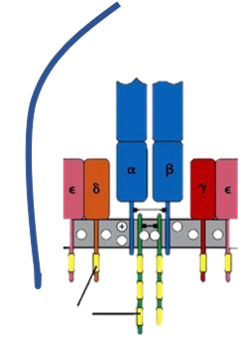 Antibody-Dependant Cellular Cytotoxicity (ADCC)
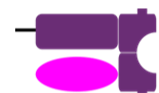 Ac anti facteur de survie, anti facteur de croissance, anti protéine d’adhésion, anti facteurs d’angiogenèse…
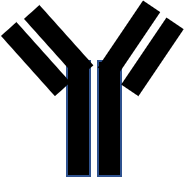 Merci de votre attention
Sources
Cours d’immunologie des Pr Labalette, Dubucquoi et Lefevre – Faculté de Médecine de Lille
Nature Reviews Immunology
Les CAR T cells, Pr Catherine Thieblemont, chef du service d’Hématologie de l’Hôpital Saint-Louis à Paris.
Clinicaltrials.gov
Dr Ali ABBAS : otite moyenne externe
VIDAL